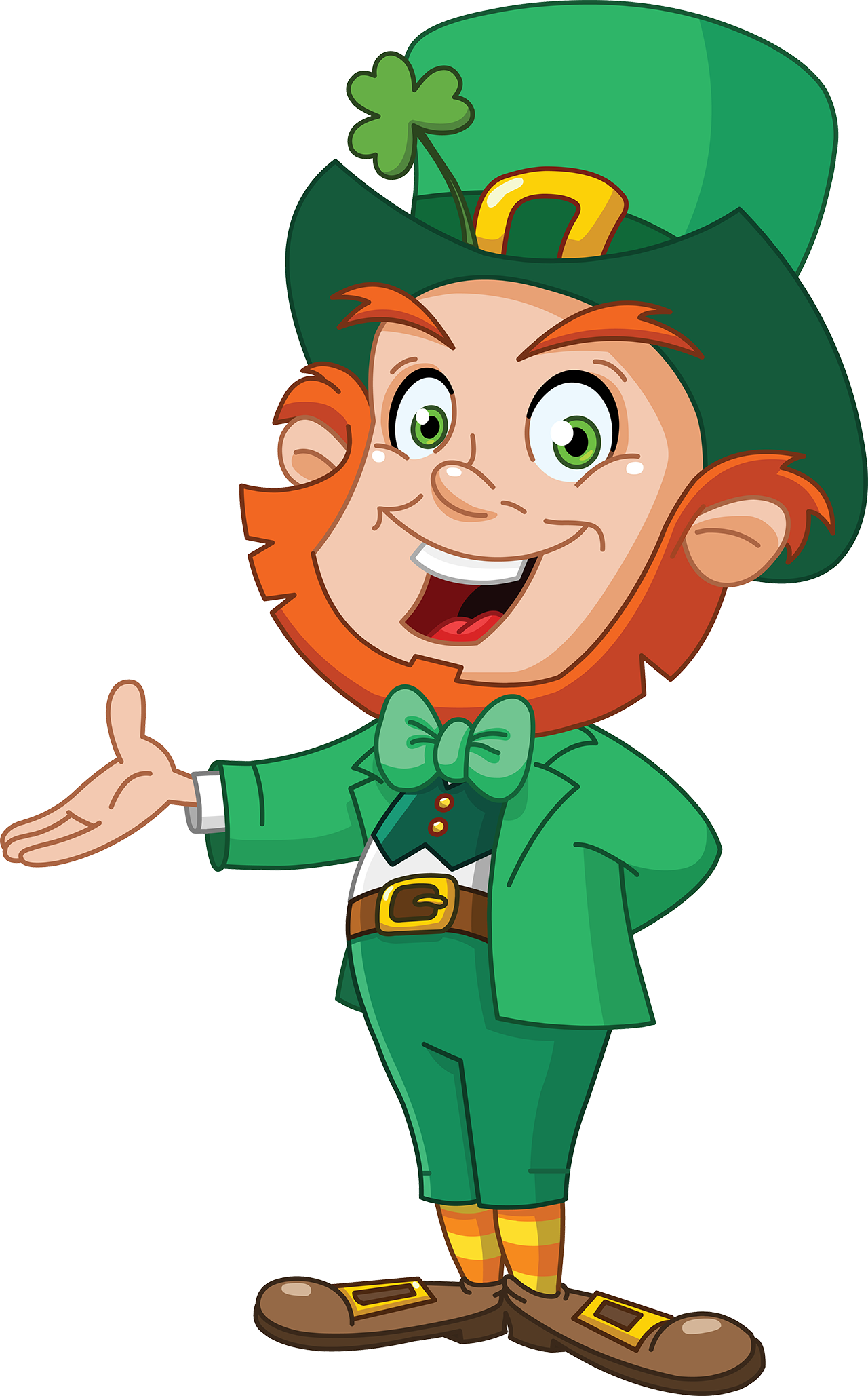 IRELAND
Let’s learn about Ireland, by Philip
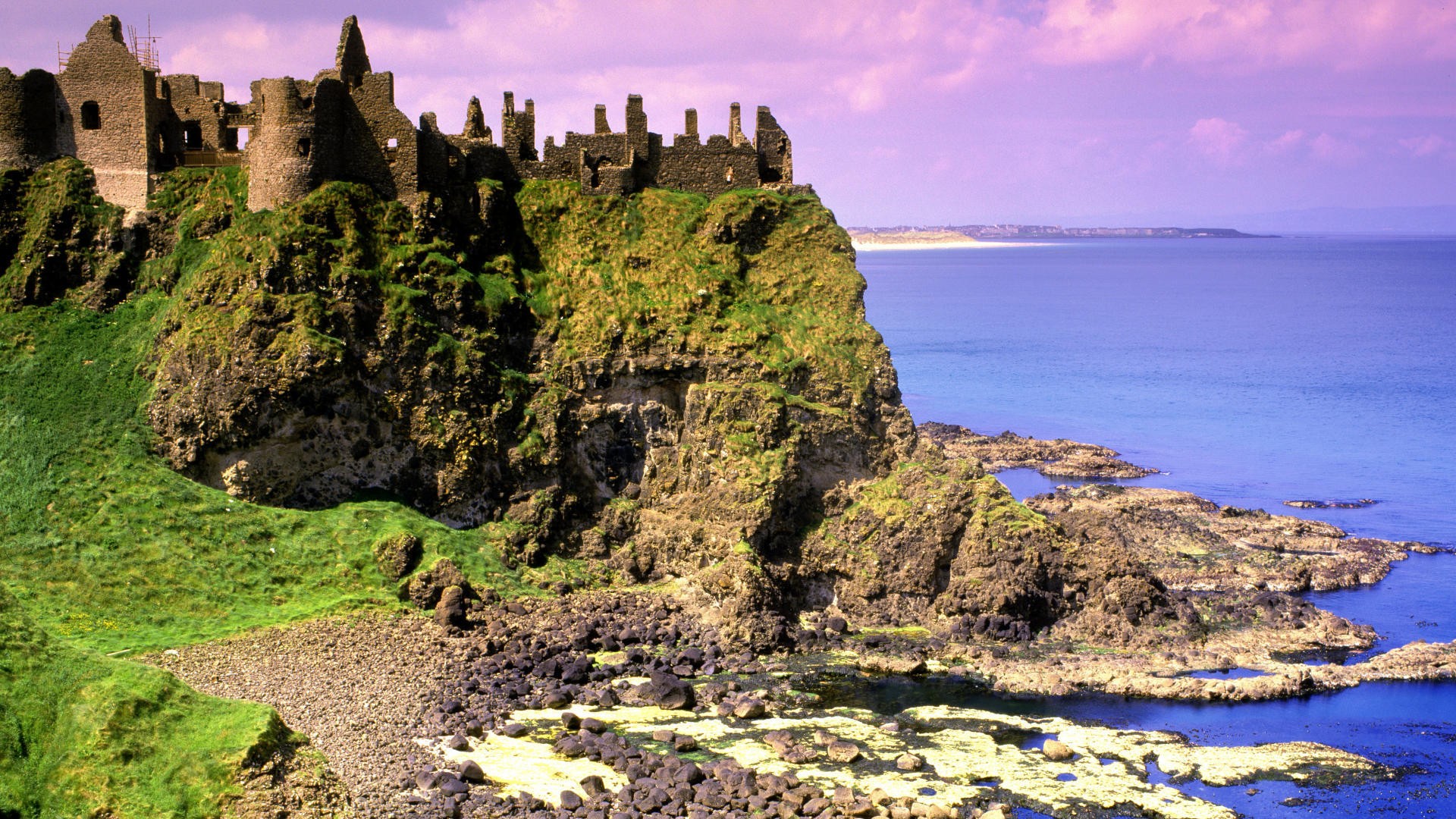 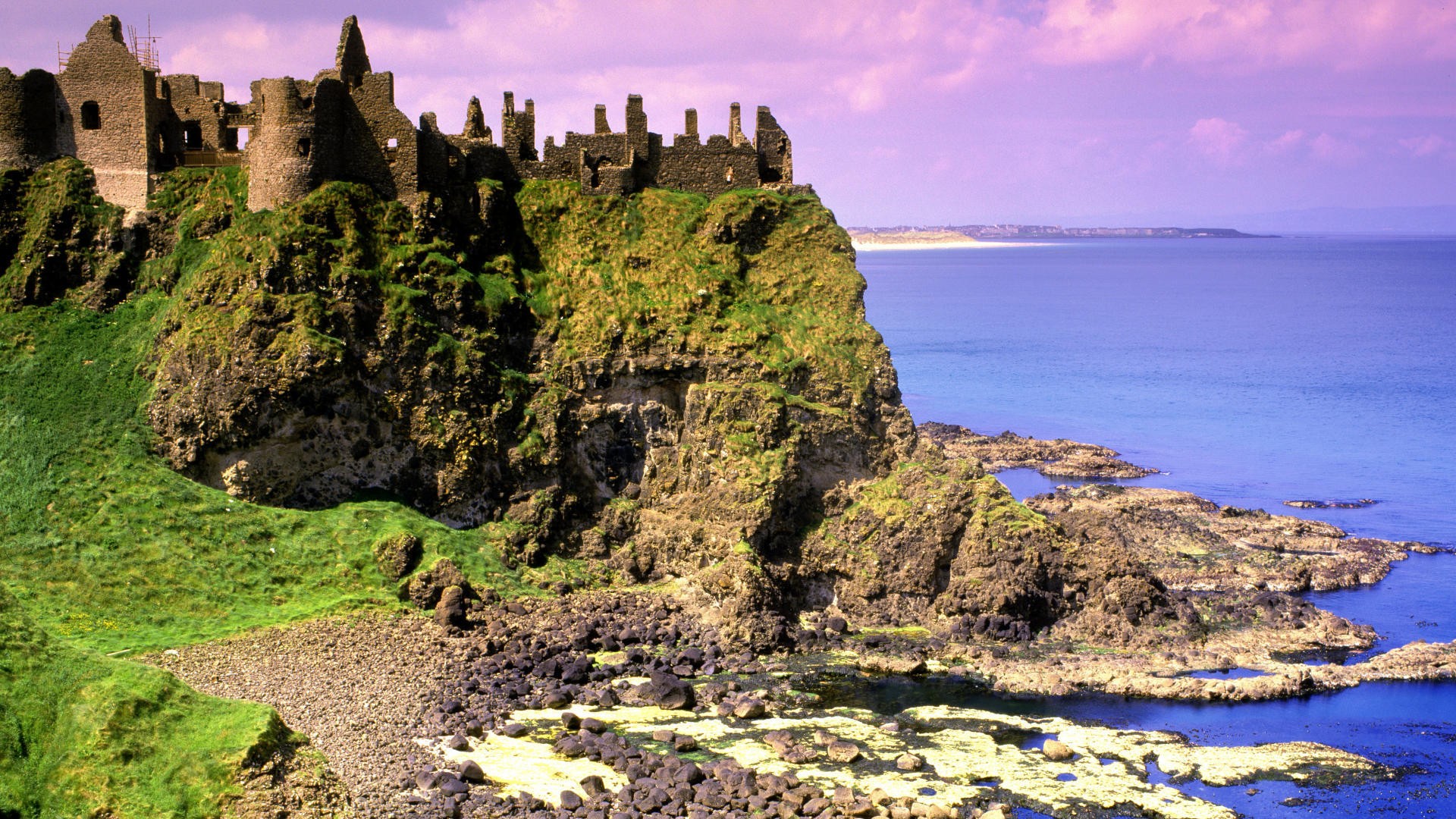 Let’s enjoy
a QUIZ
about
IRELAND
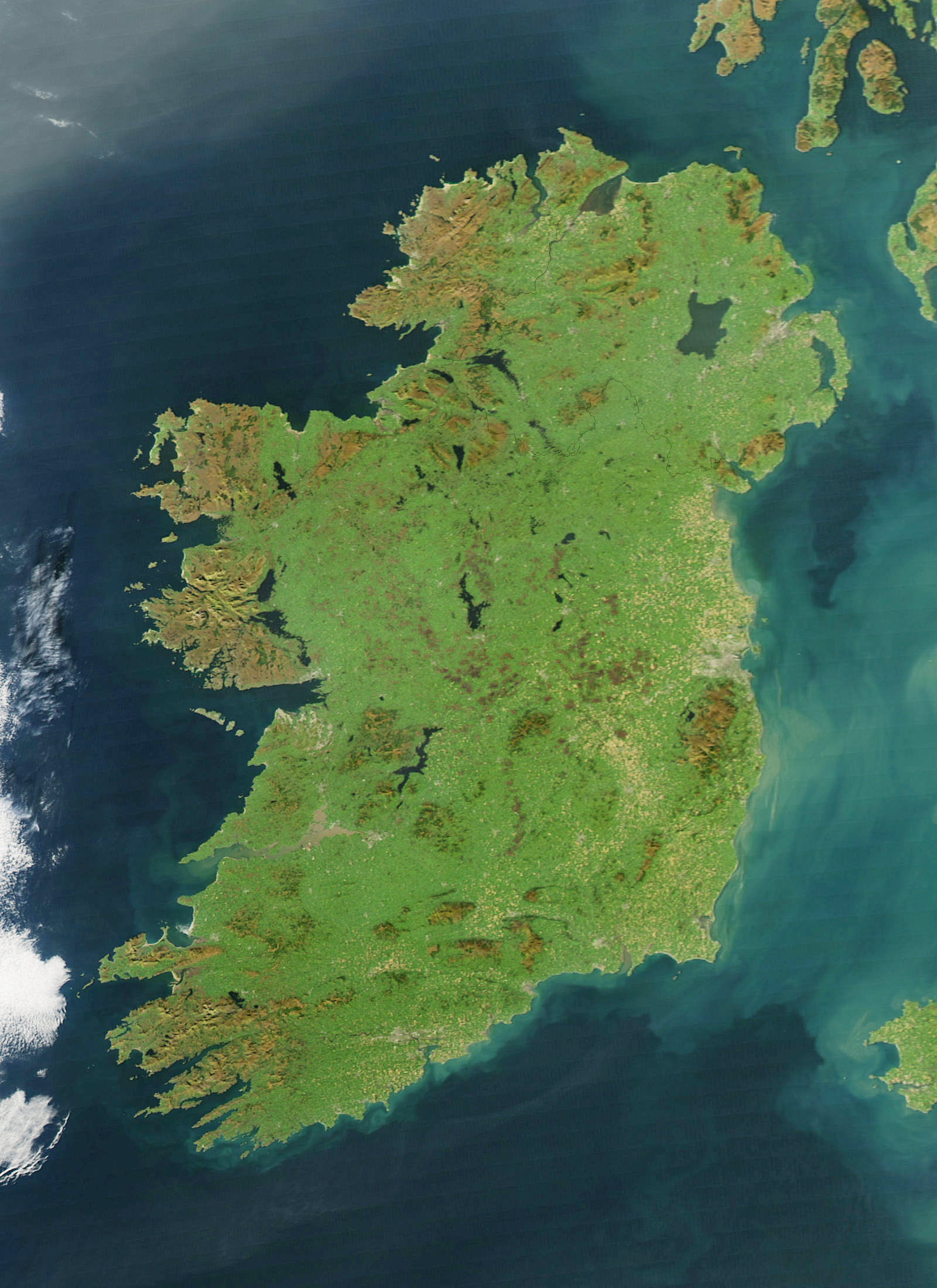 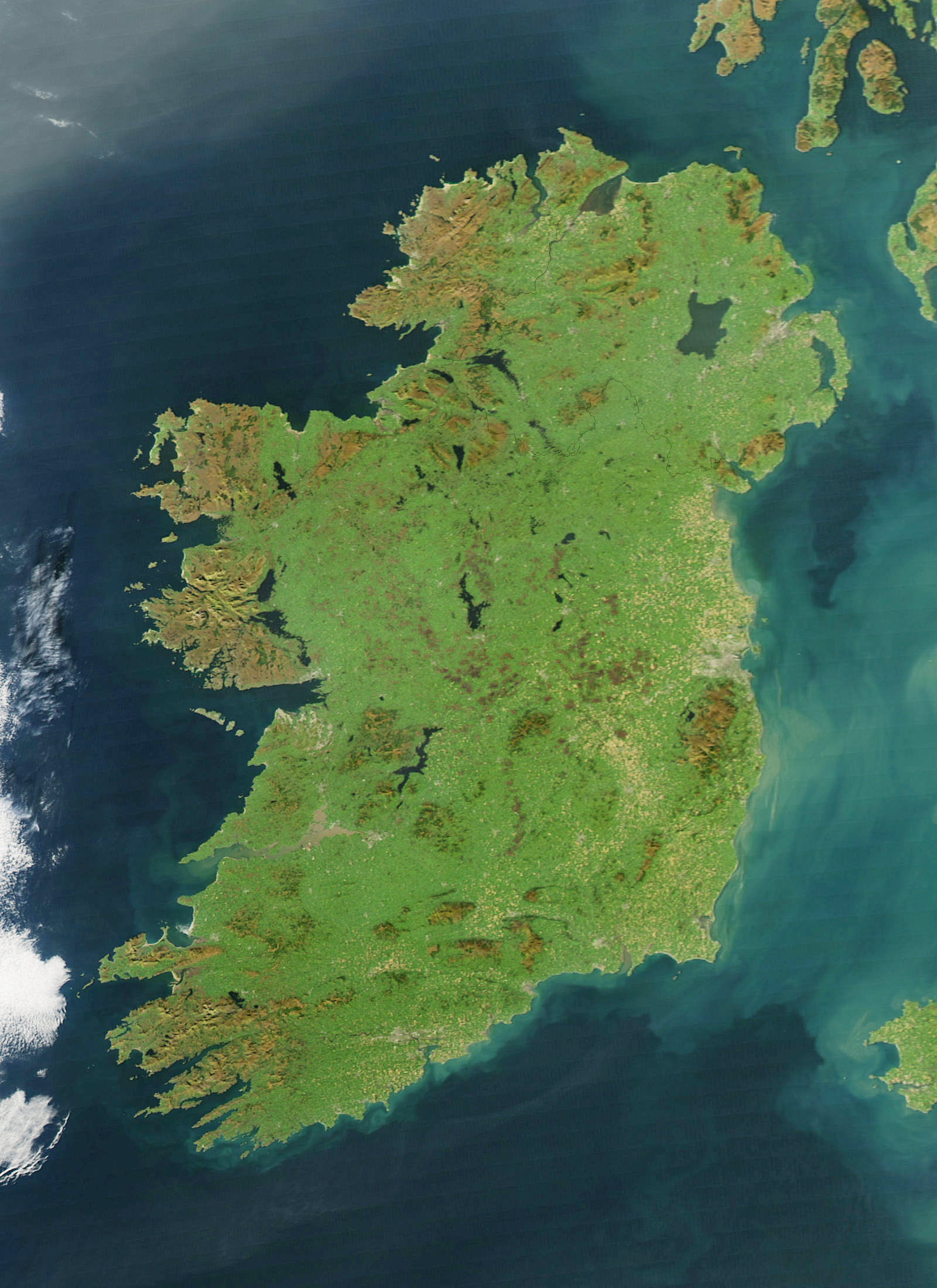 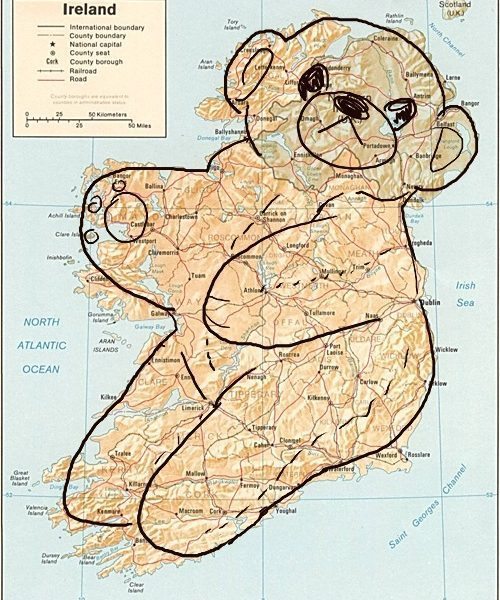 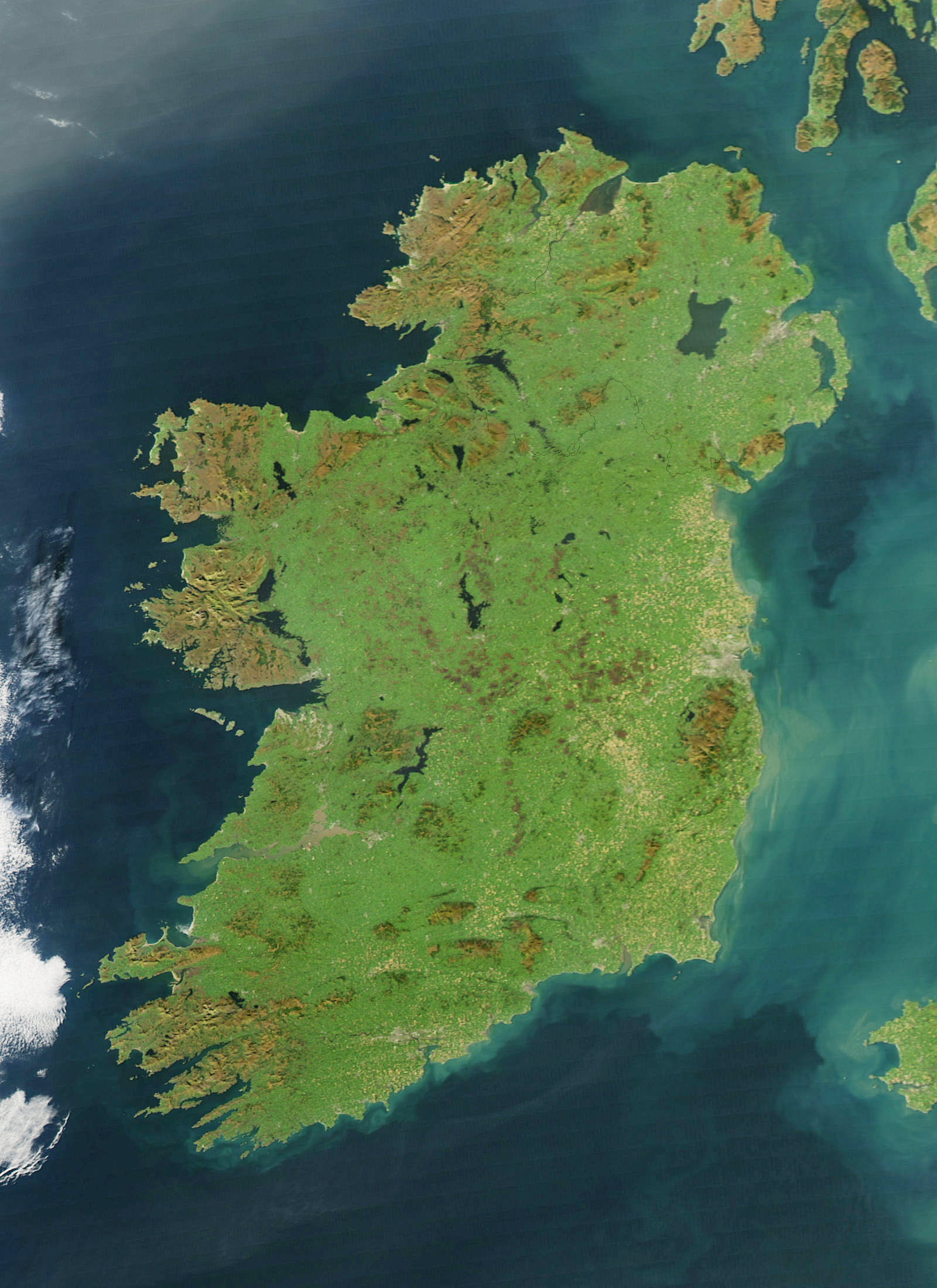 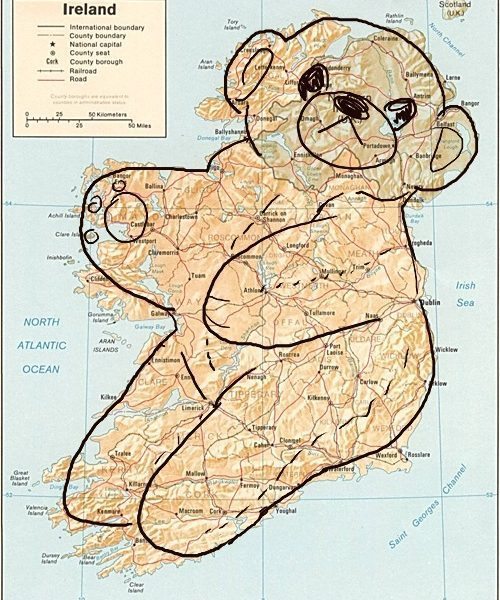 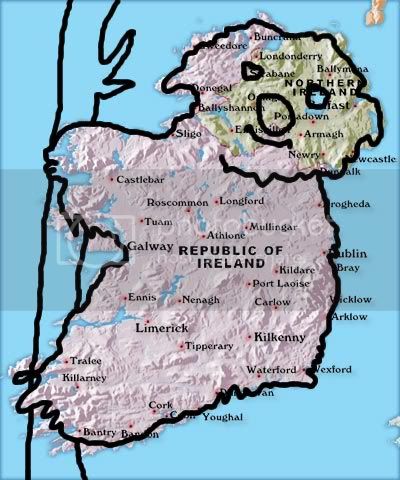 What is the capital of Ireland?
What is the capital of Ireland?
A 		London
What is the capital of Ireland?
B 		Tokyo
A 		London
What is the capital of Ireland?
B 		Tokyo
A 		London


C 		Dublin
What is the capital of Ireland?
B 		Tokyo


D 		Shangri La
A 		London


C 		Dublin
What is the capital of Ireland?
B 		Tokyo


D 		Shangri La
A 		London


C 		Dublin
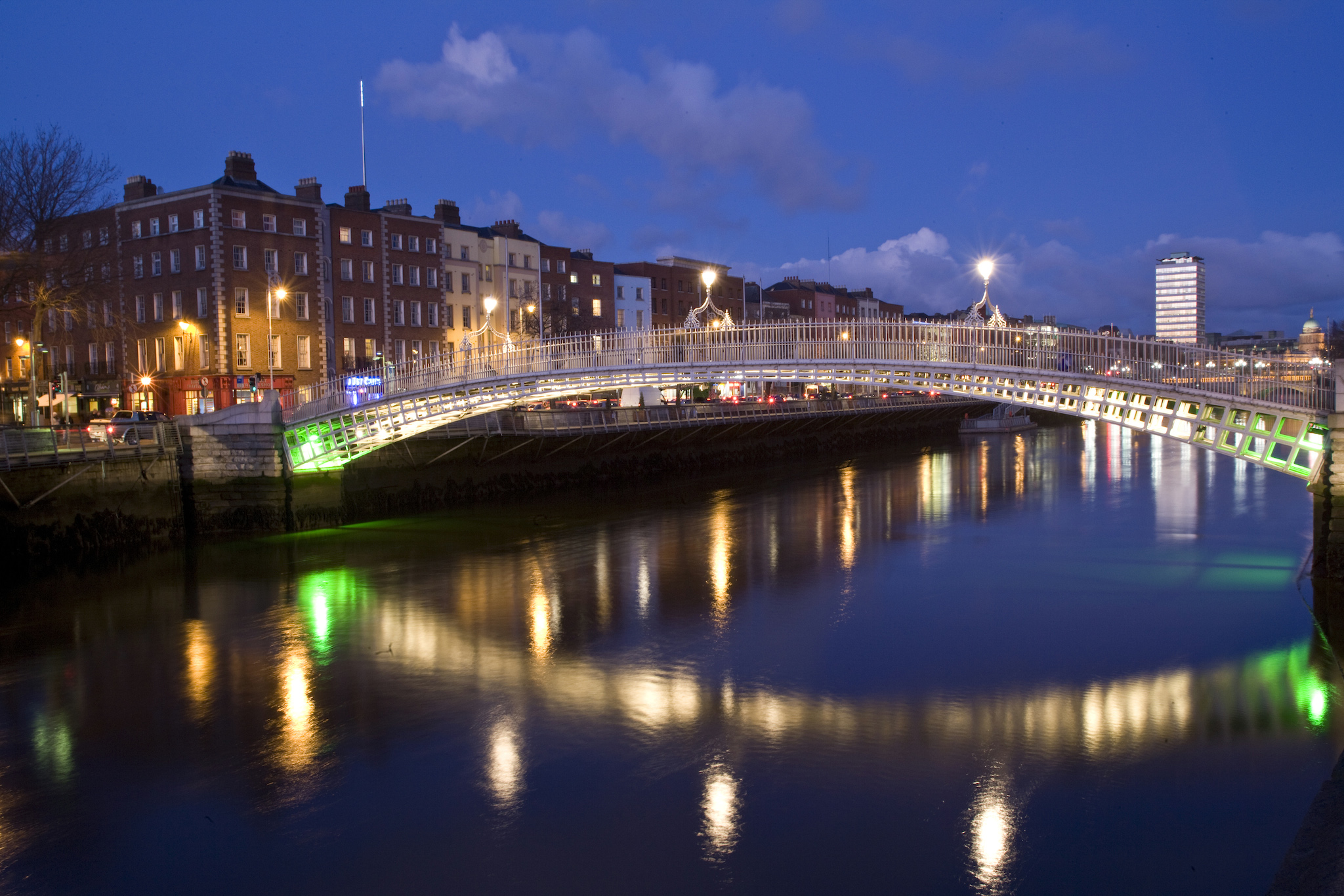 What musical instrument is the national symbol of Ireland?
What musical instrument is the national symbol of Ireland?
A 		Guitar
What musical instrument is the national symbol of Ireland?
B 		Piano
A 		Guitar
What musical instrument is the national symbol of Ireland?
B 		Piano
A 		Guitar


C 		Didgeridoo
What musical instrument is the national symbol of Ireland?
B 		Piano


D 		Harp
A 		Guitar


C 		Didgeridoo
What musical instrument is the national symbol of Ireland?
B 		Piano


D 		Harp
A 		Guitar


C 		Didgeridoo
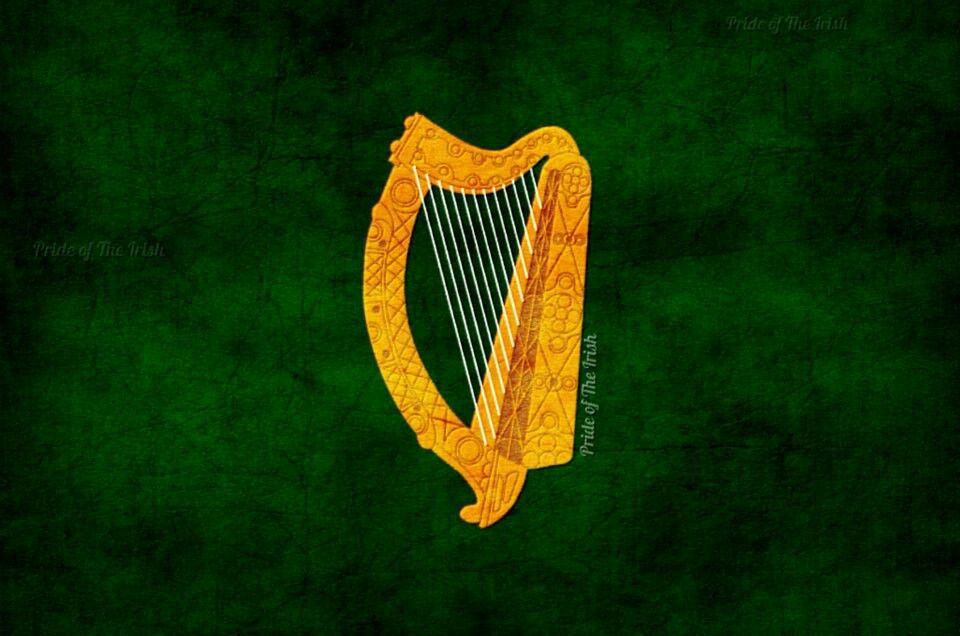 Which of these flags is the flag of Ireland?
Which of these flags is the flag of Ireland?
A
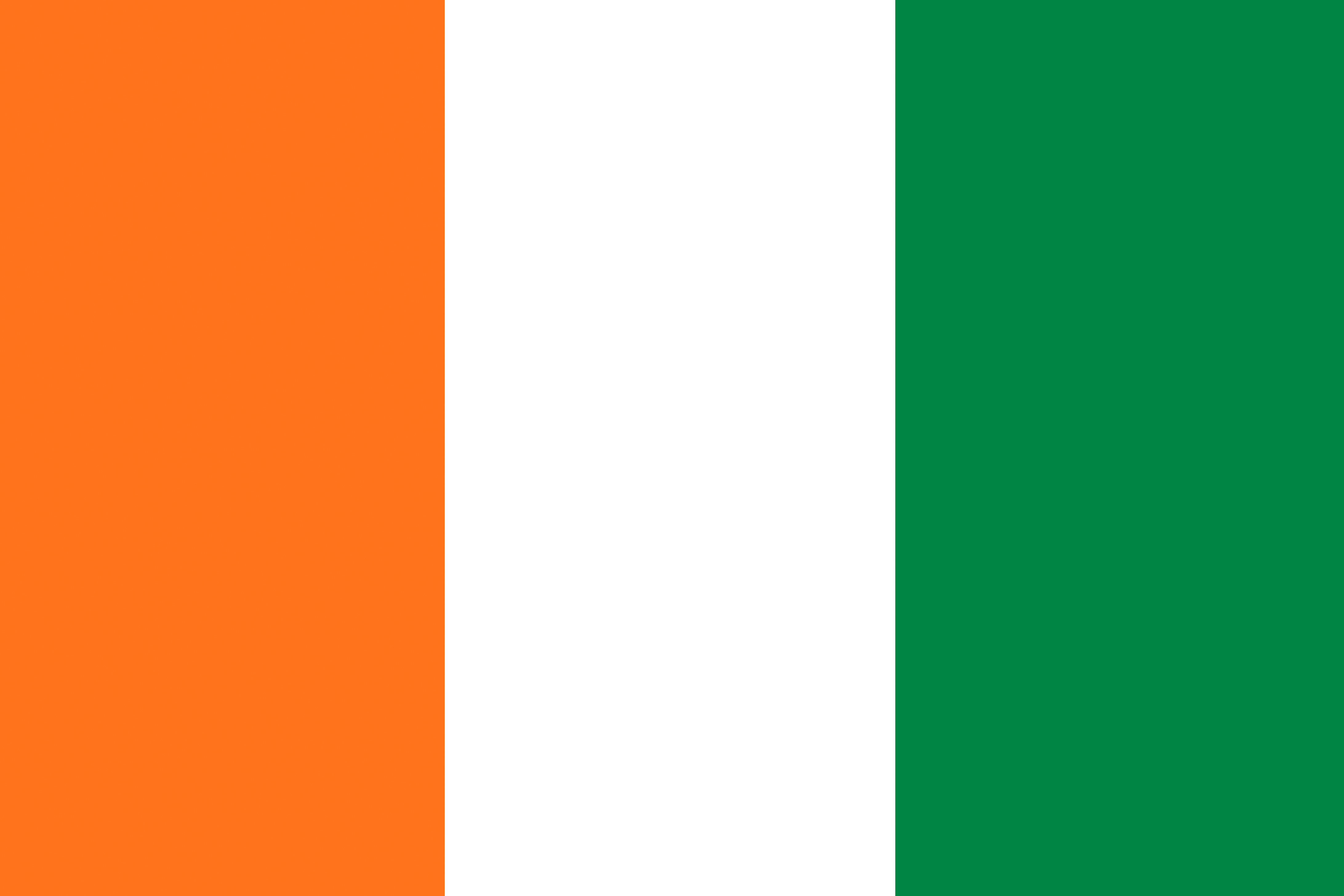 Which of these flags is the flag of Ireland?
B
A
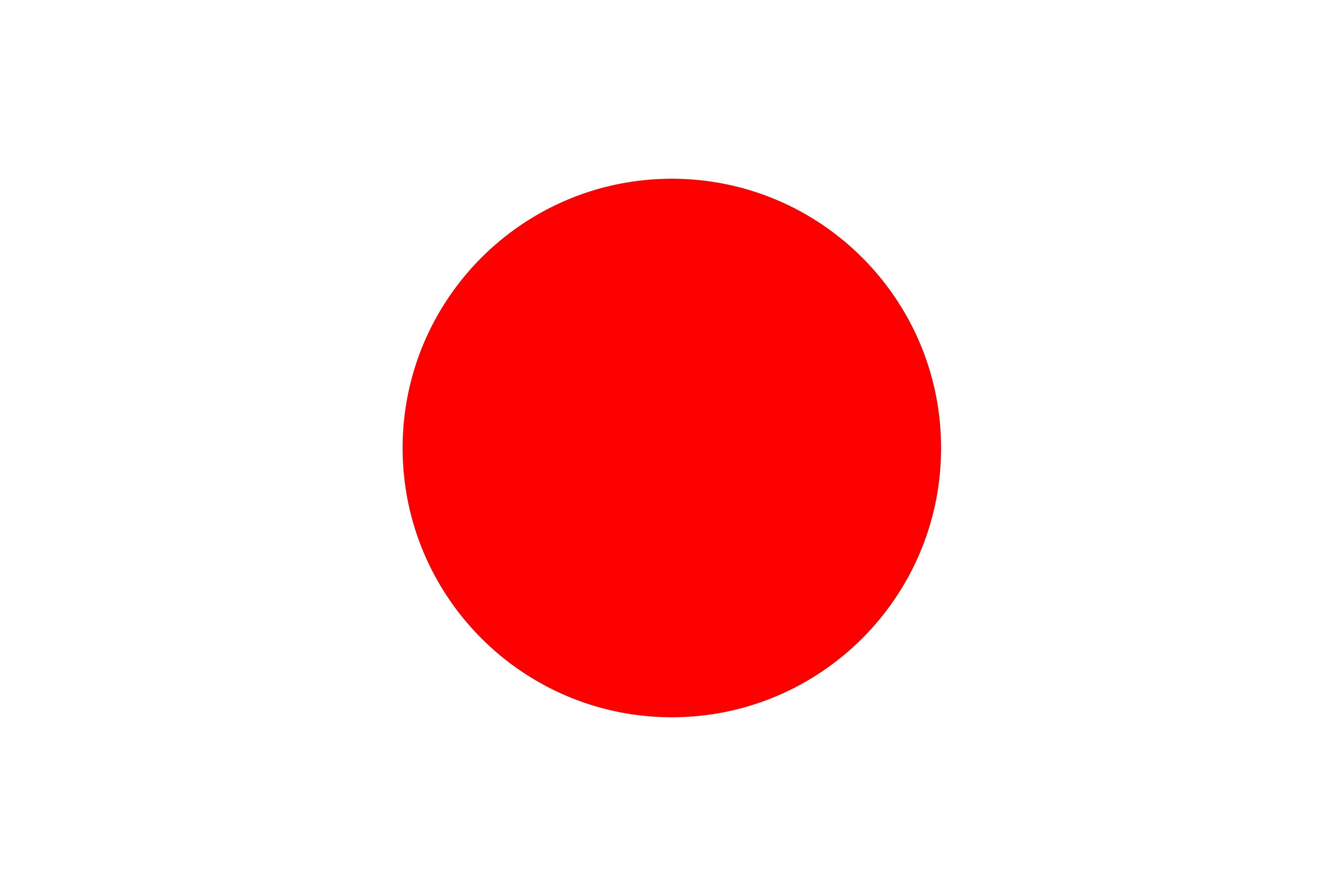 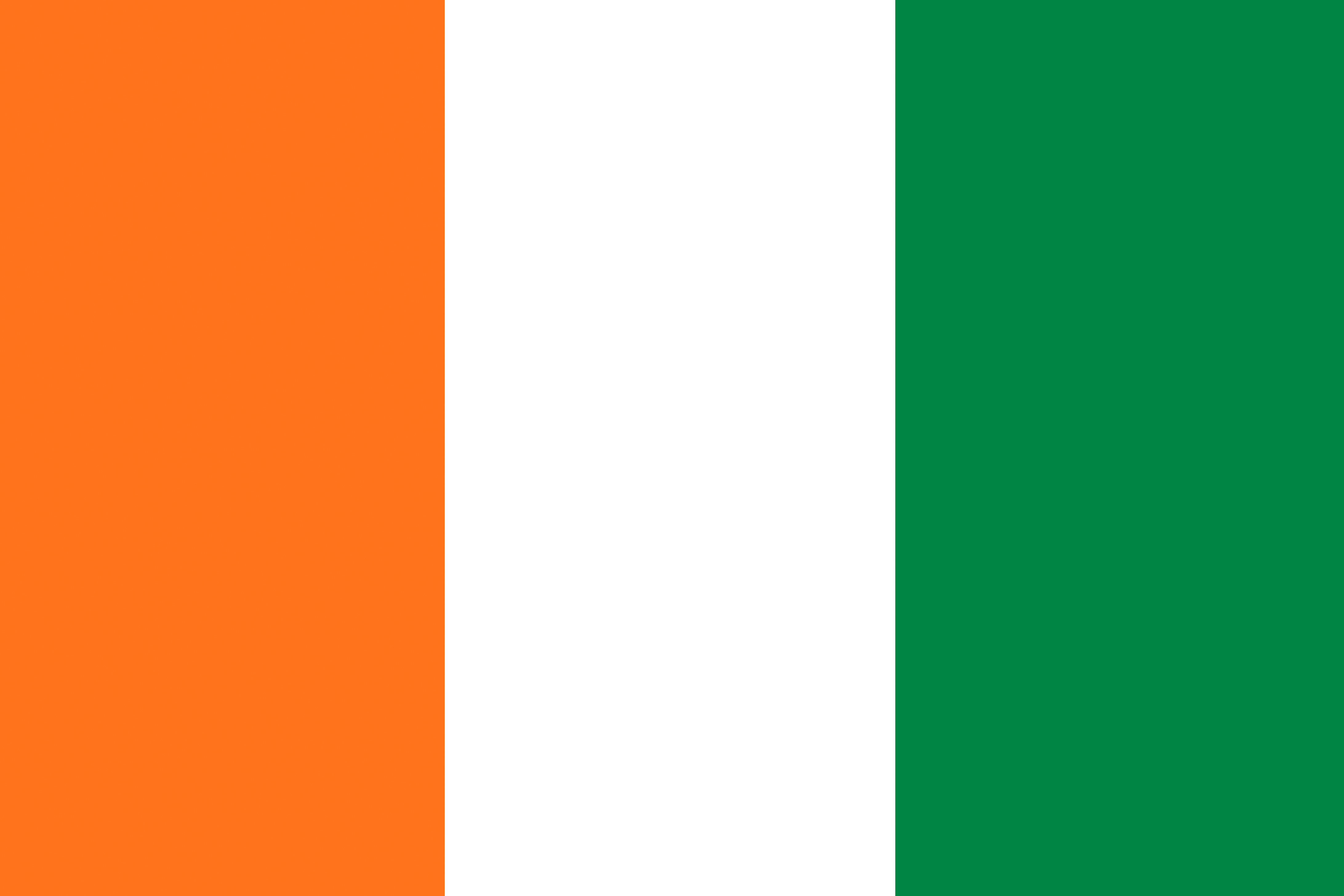 Which of these flags is the flag of Ireland?
B
A 		


C
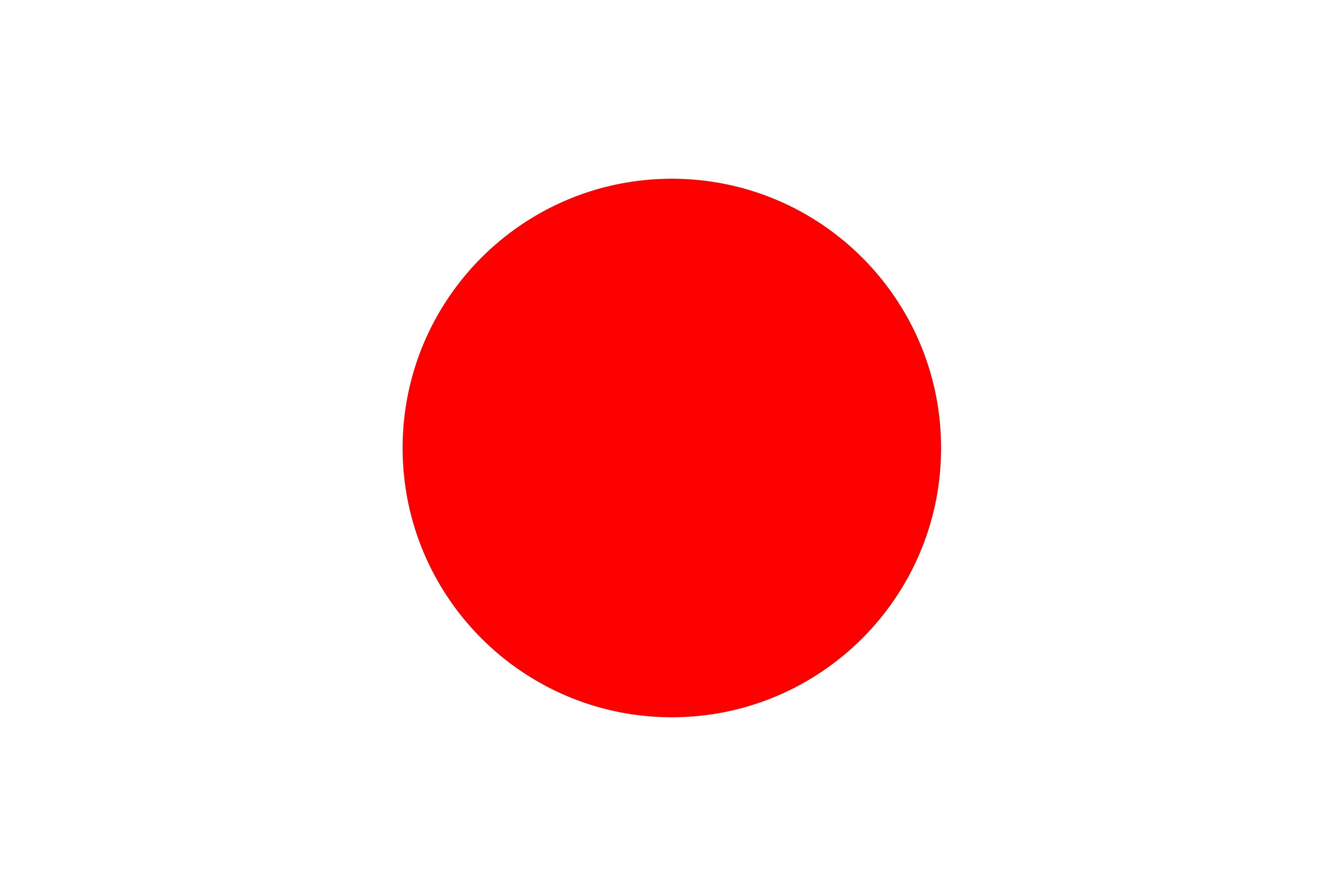 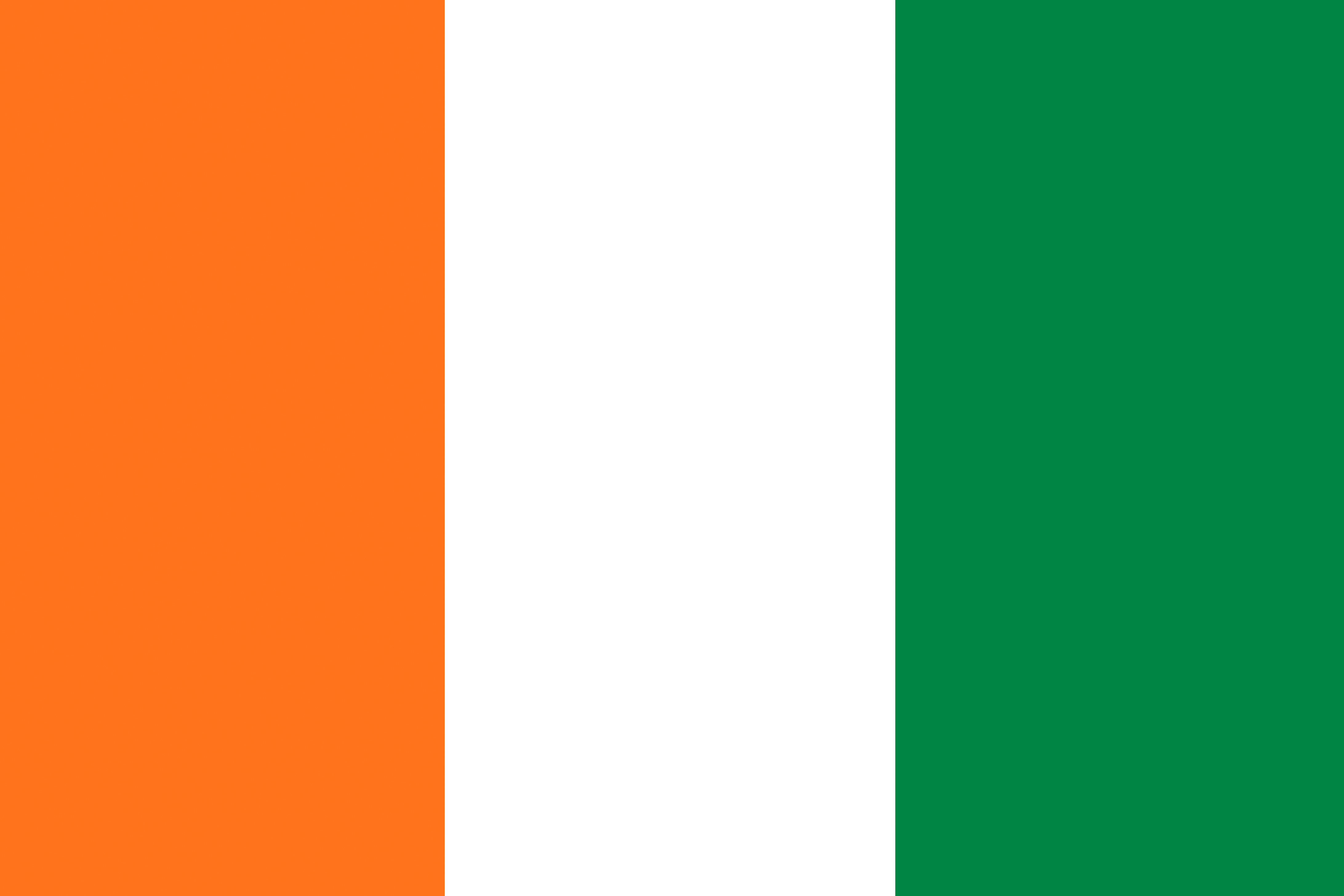 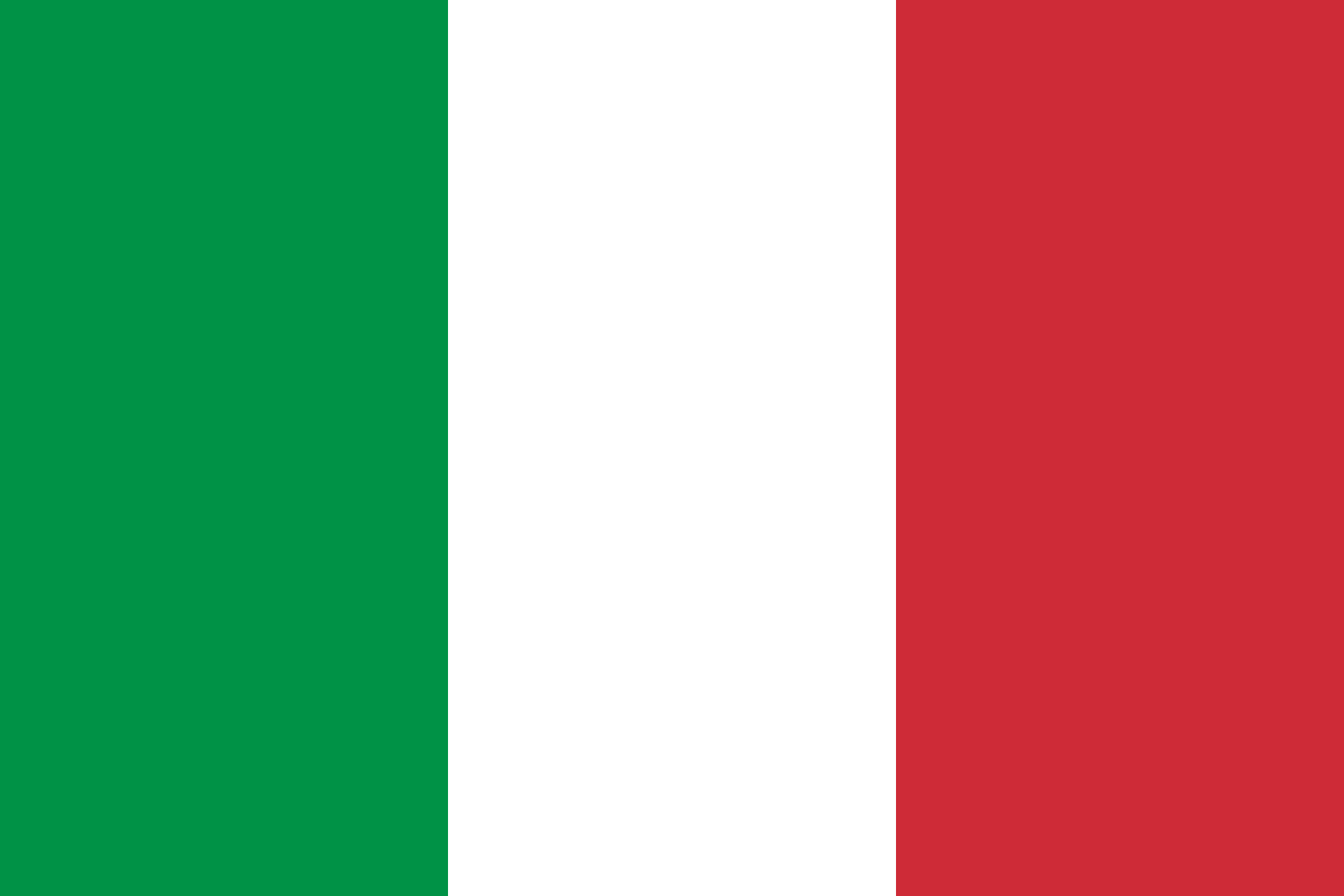 Which of these flags is the flag of Ireland?
B 		


D
A 		


C
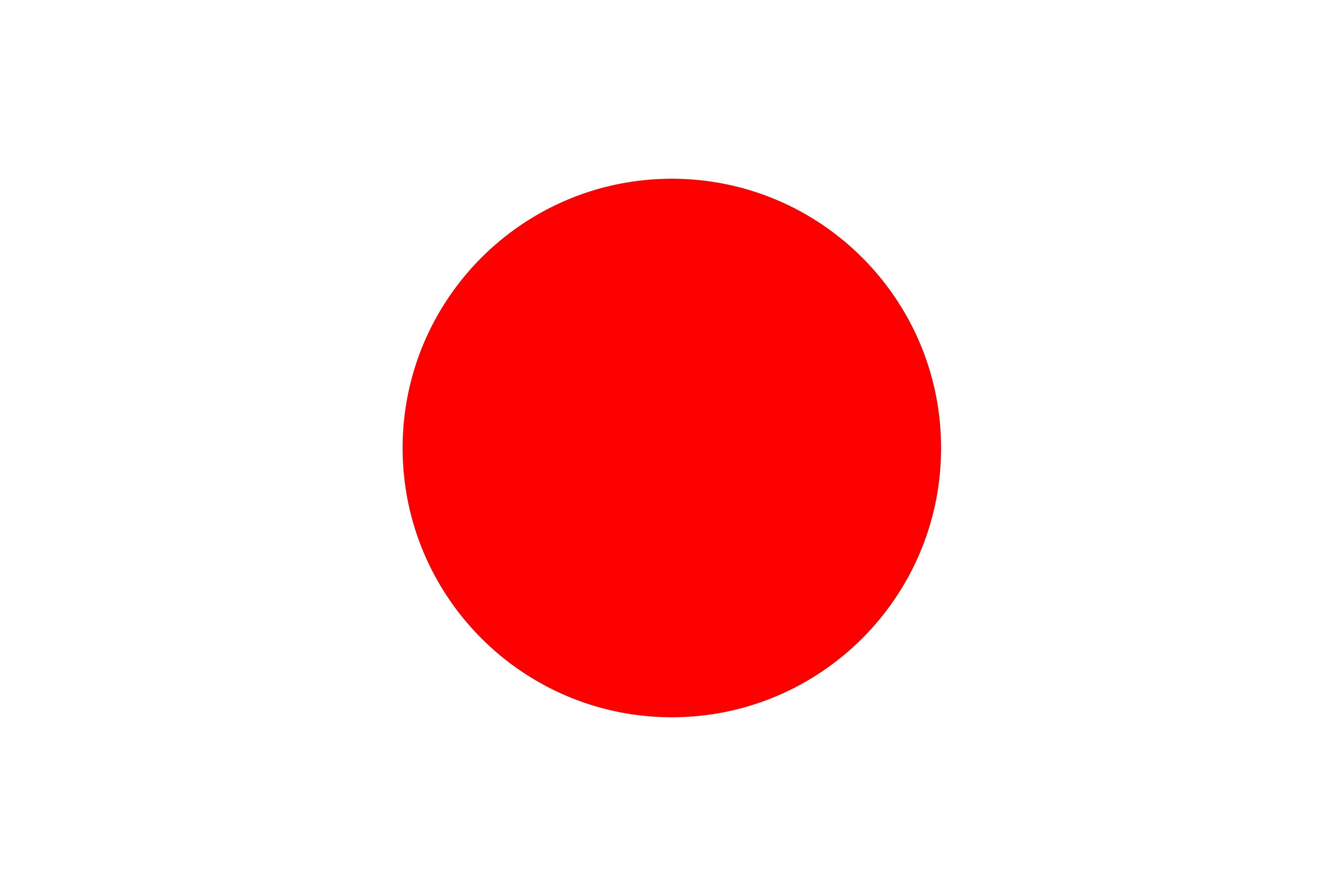 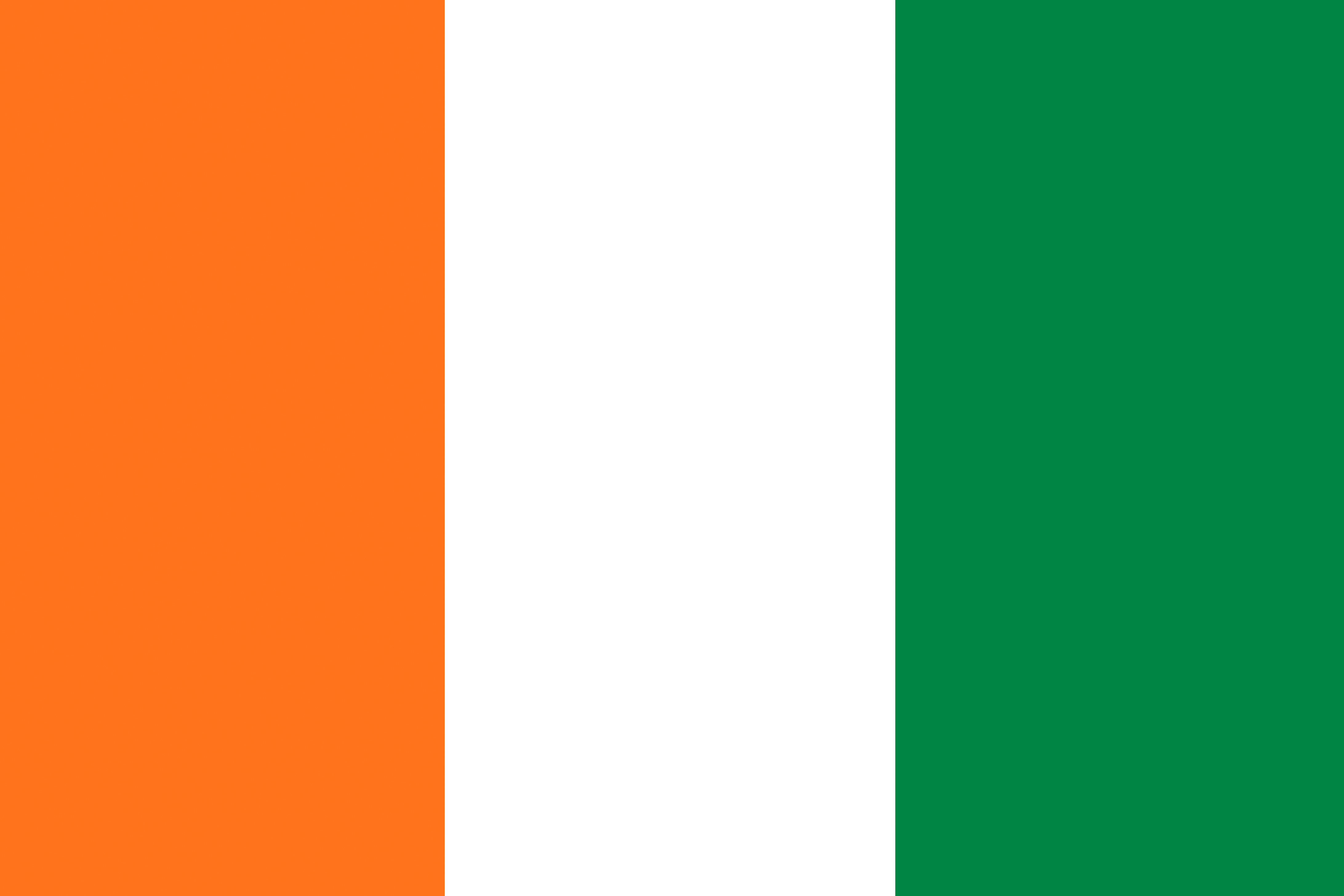 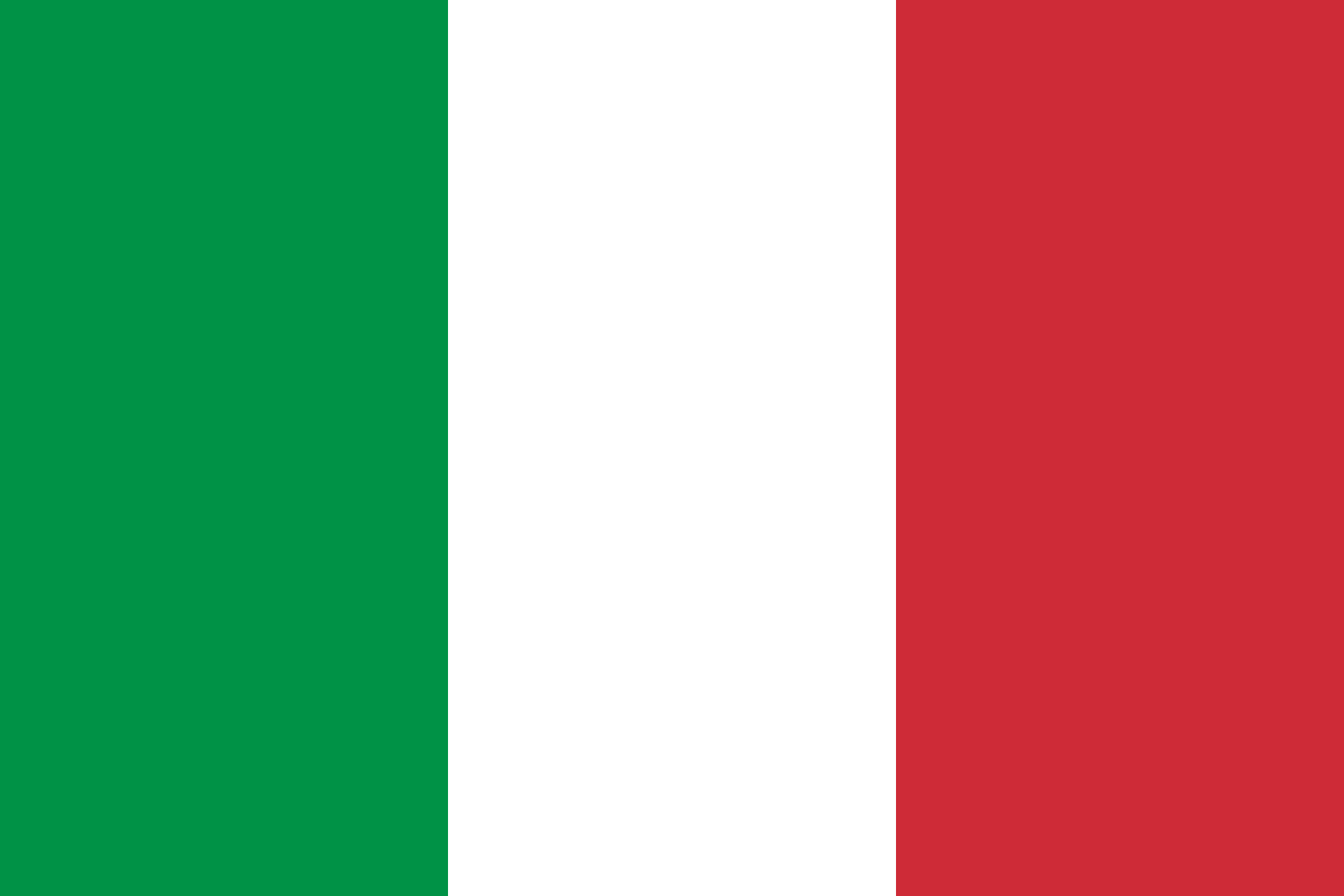 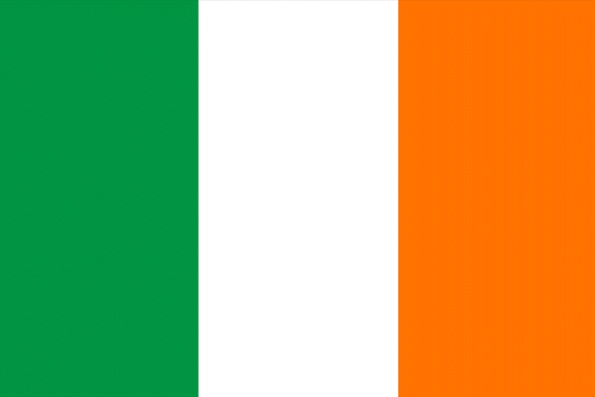 Which of these flags is the flag of Ireland?
B 		Japan


D 		Ireland
A 		Cote d‘Ivoire


C 		Italy
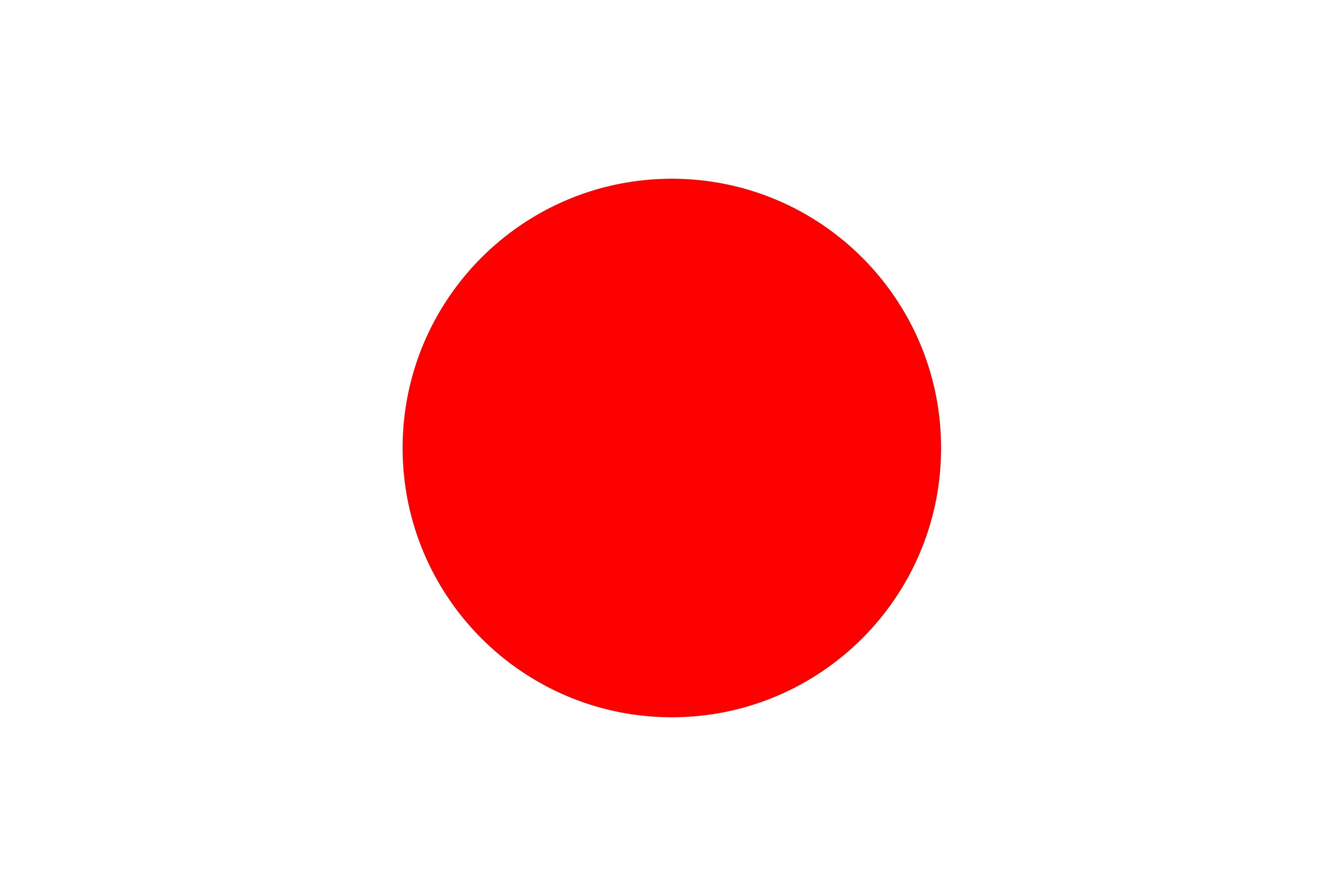 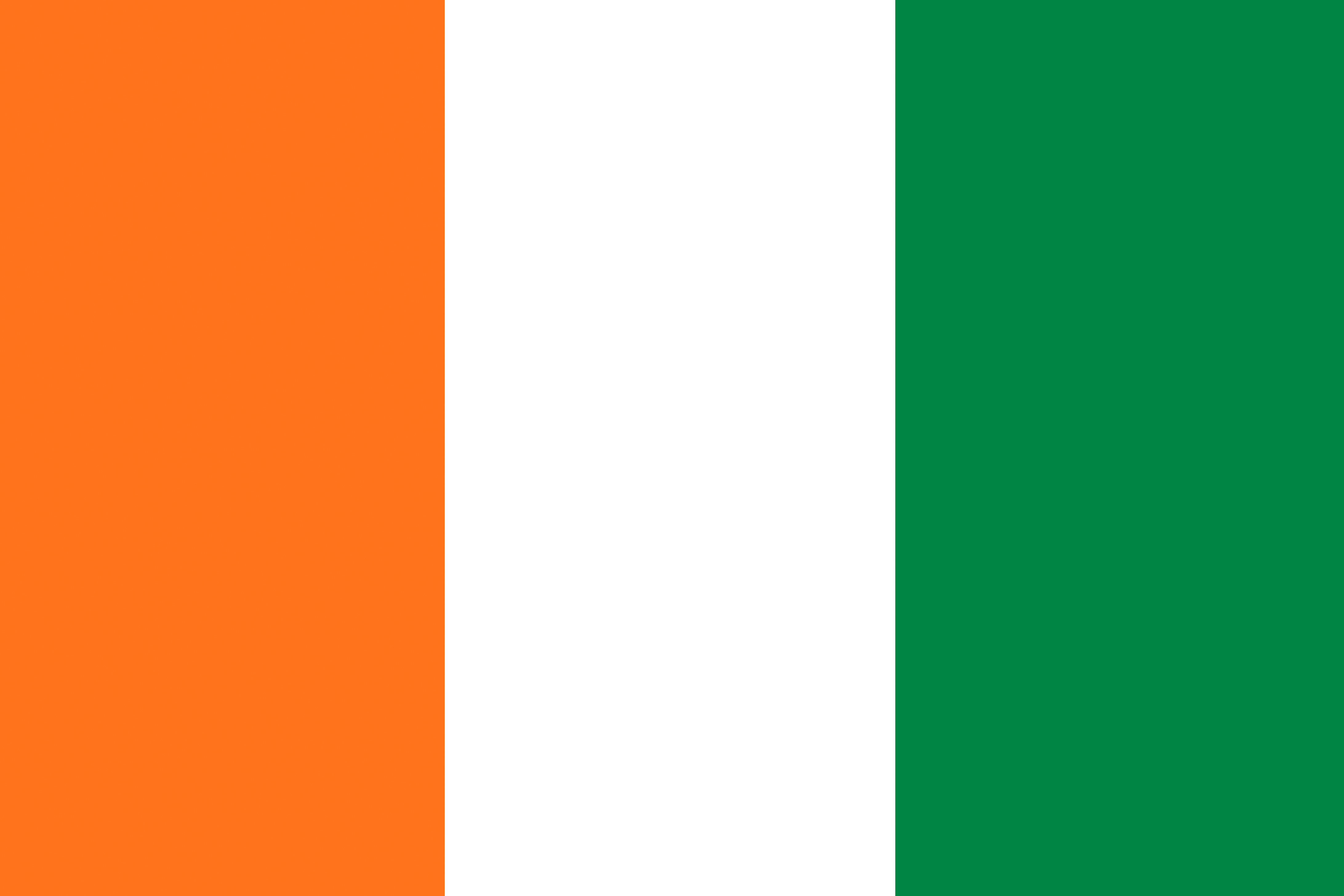 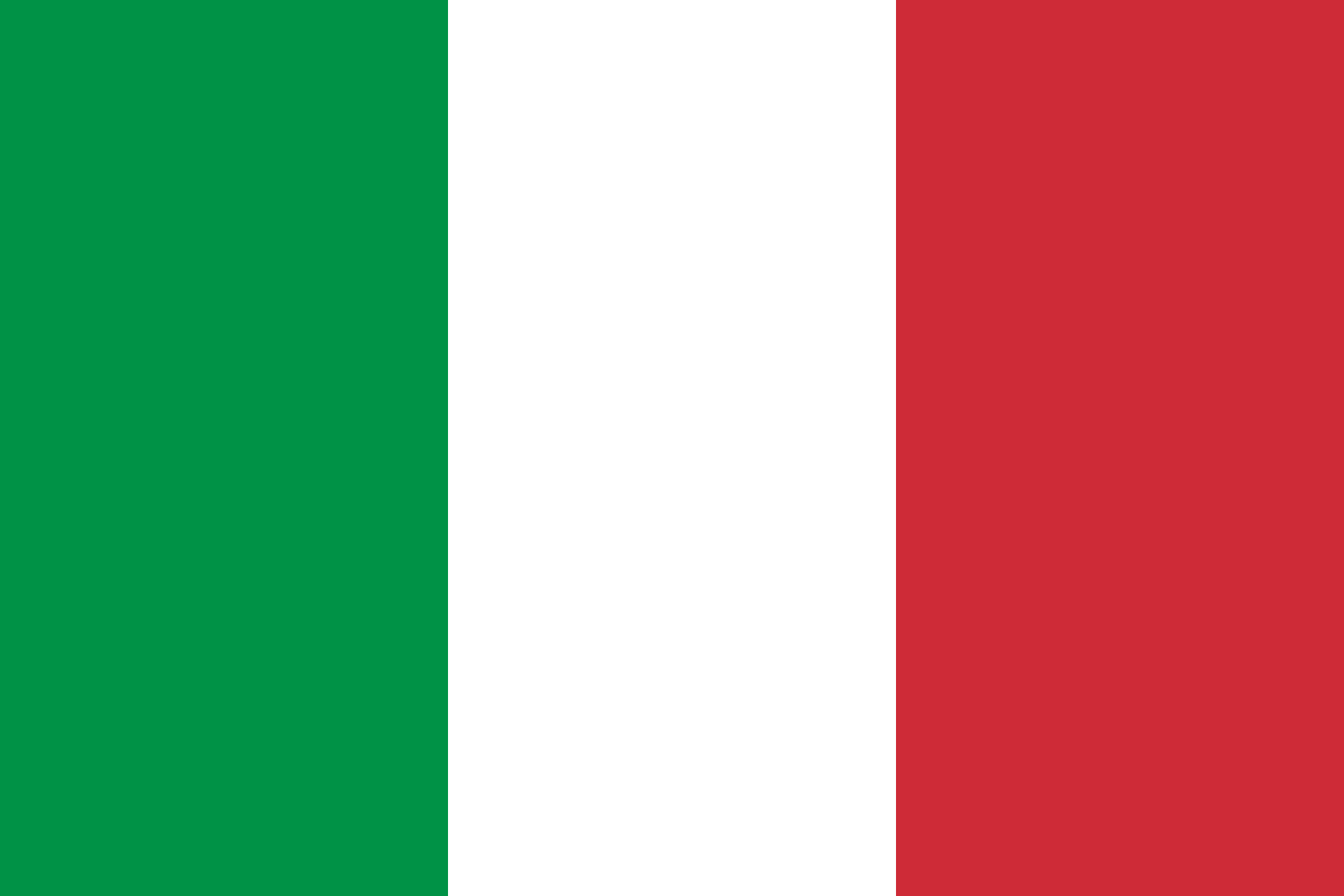 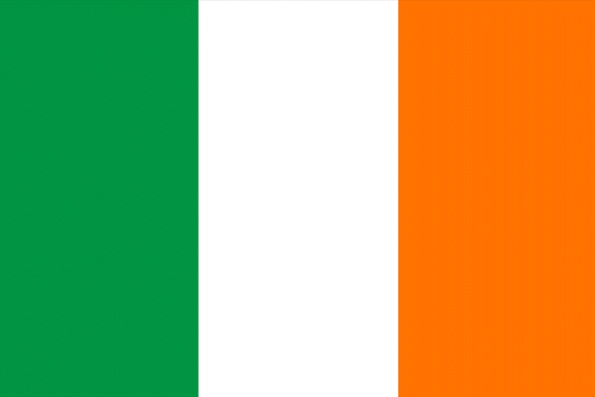 What is the mythological creature of Ireland?
What is the mythological creature of Ireland?
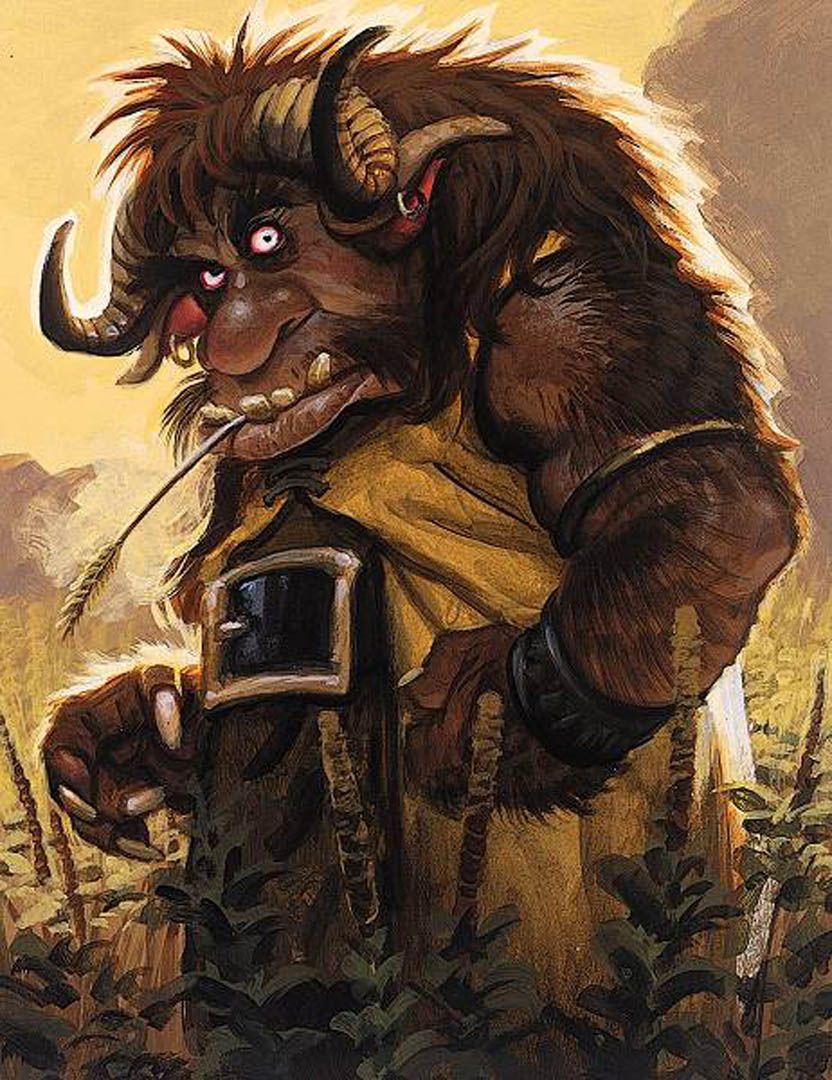 A 	Troll
What is the mythological creature of Ireland?
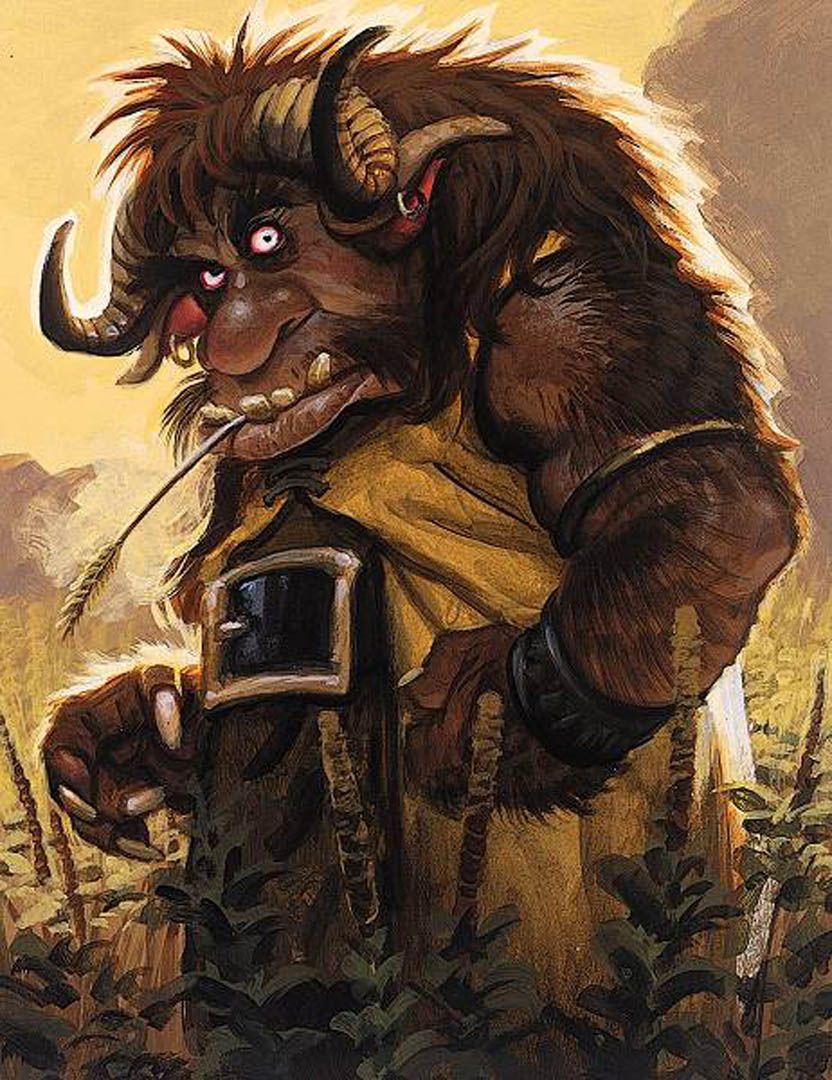 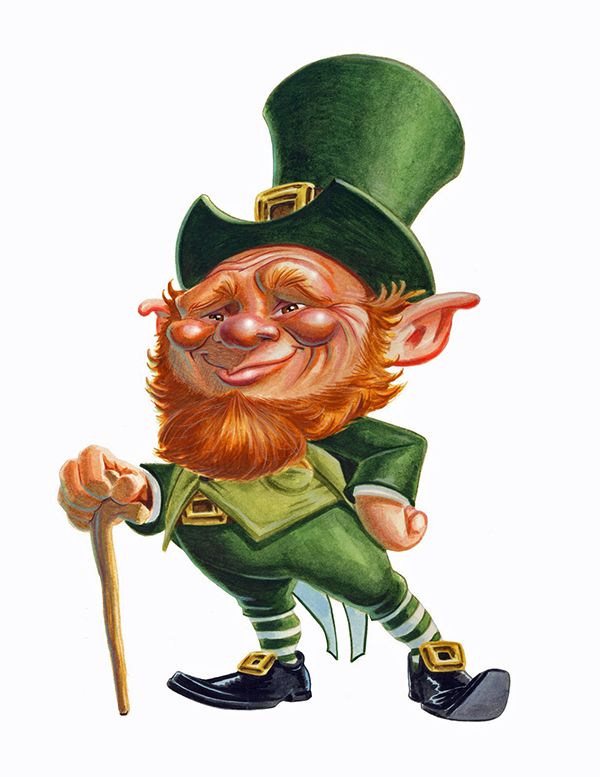 B 	Leprechaun
A 	Troll
What is the mythological creature of Ireland?
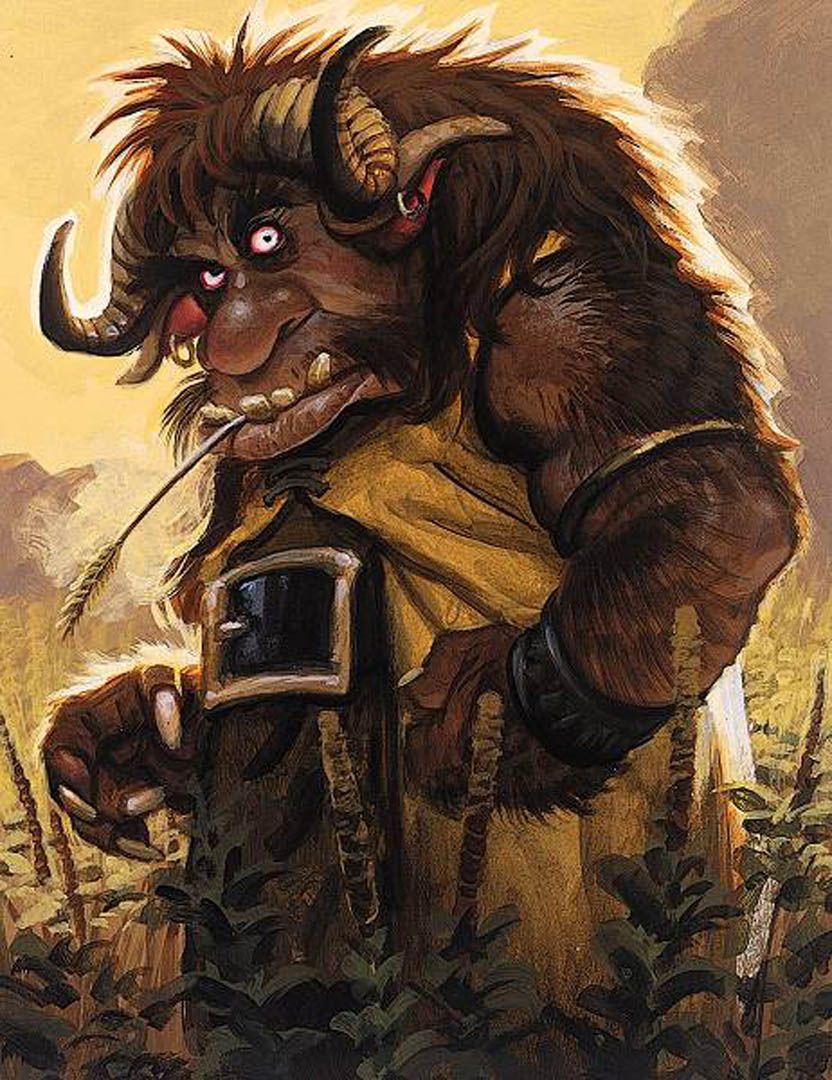 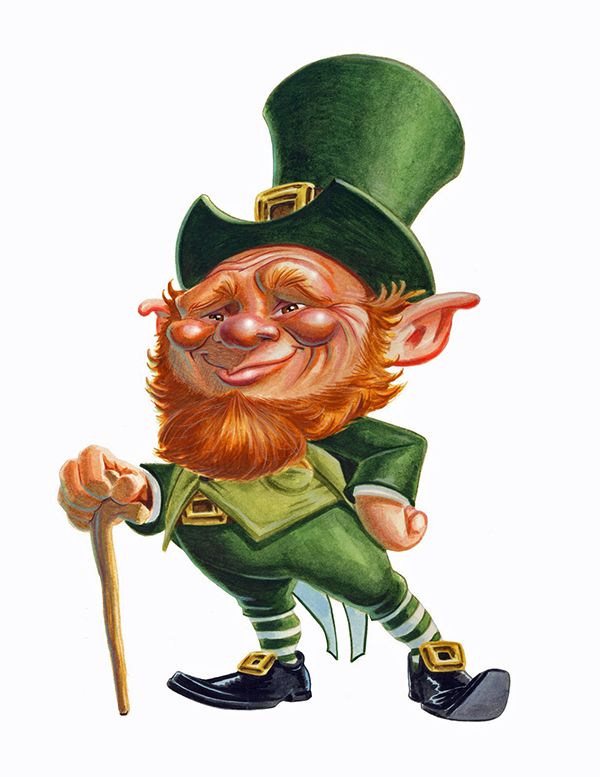 B 	Leprechaun
A 	Troll


C 	Kappa
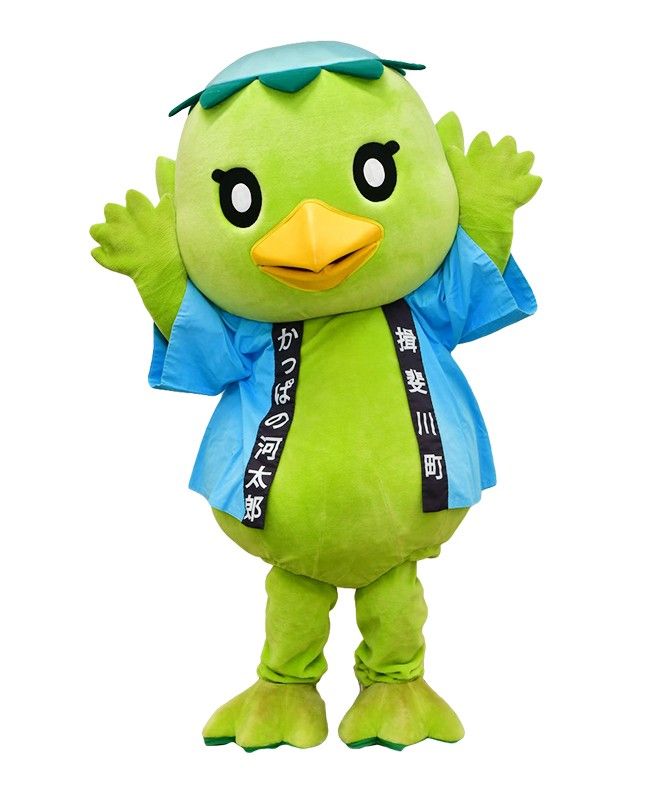 What is the mythological creature of Ireland?
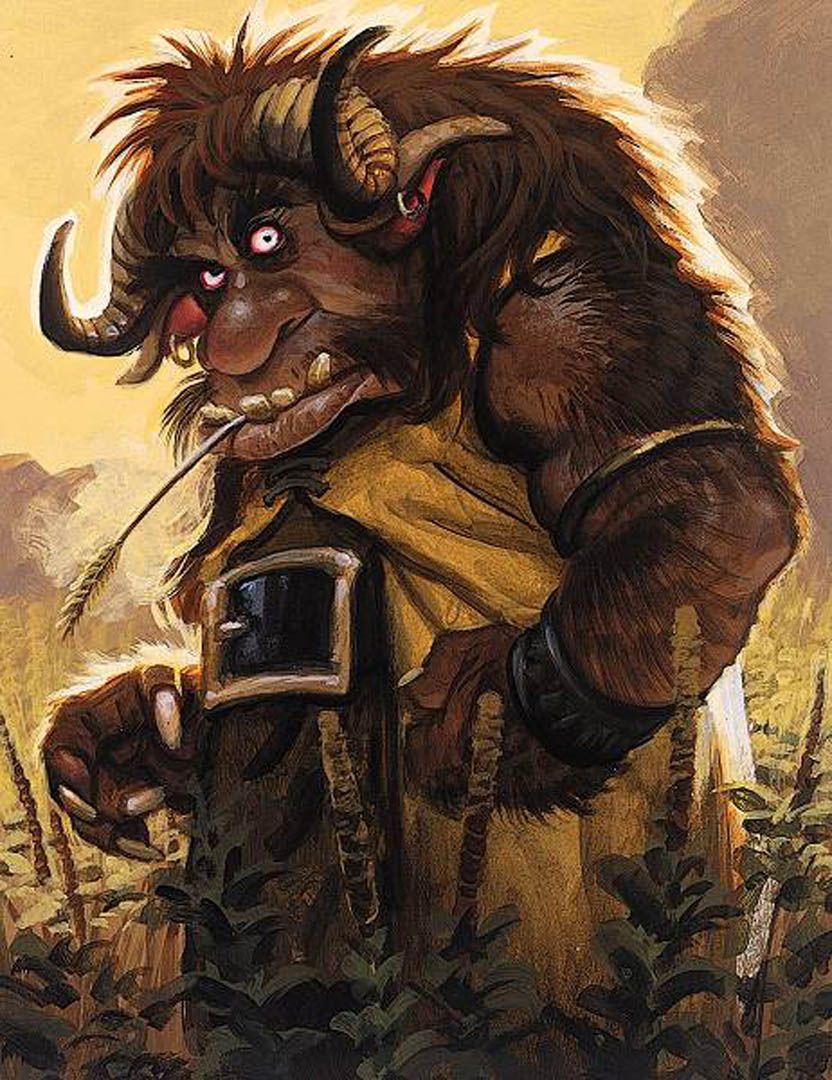 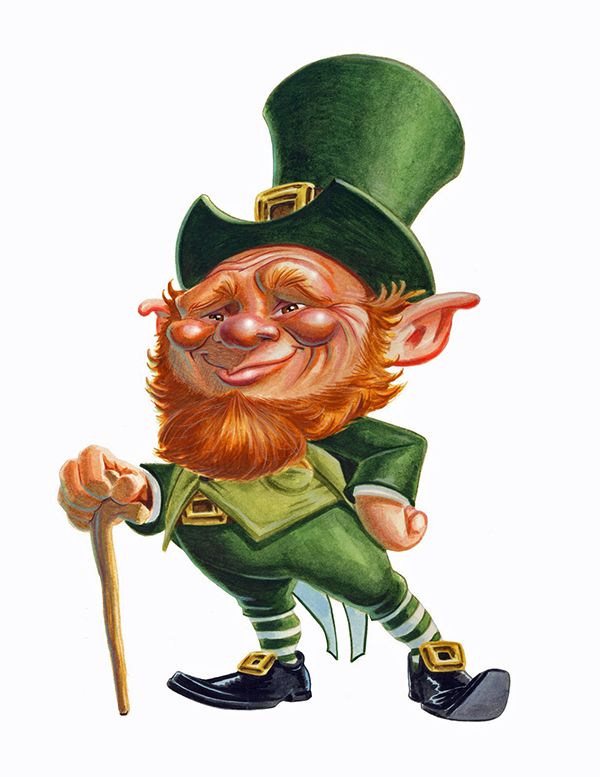 B 	Leprechaun


D 	Cousin Itt
A 	Troll


C 	Kappa
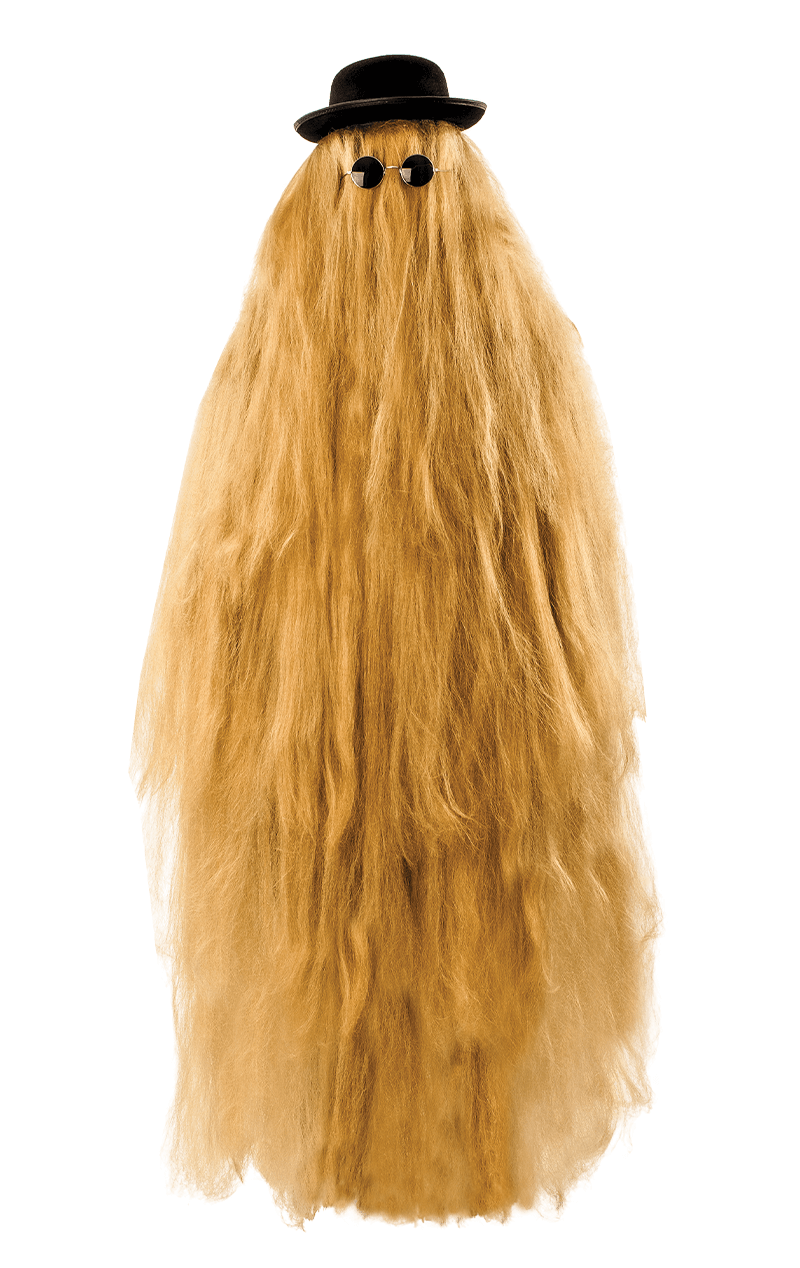 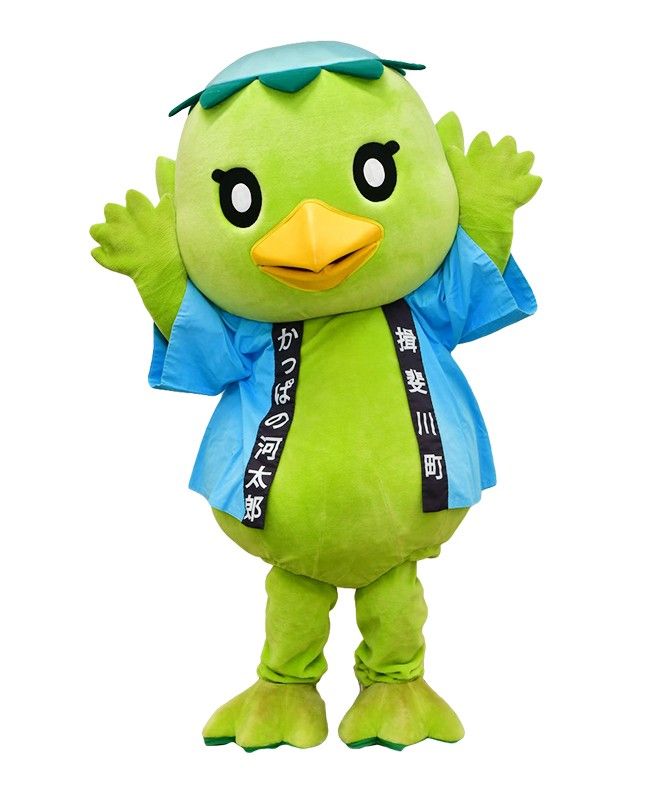 What is the mythological creature of Ireland?
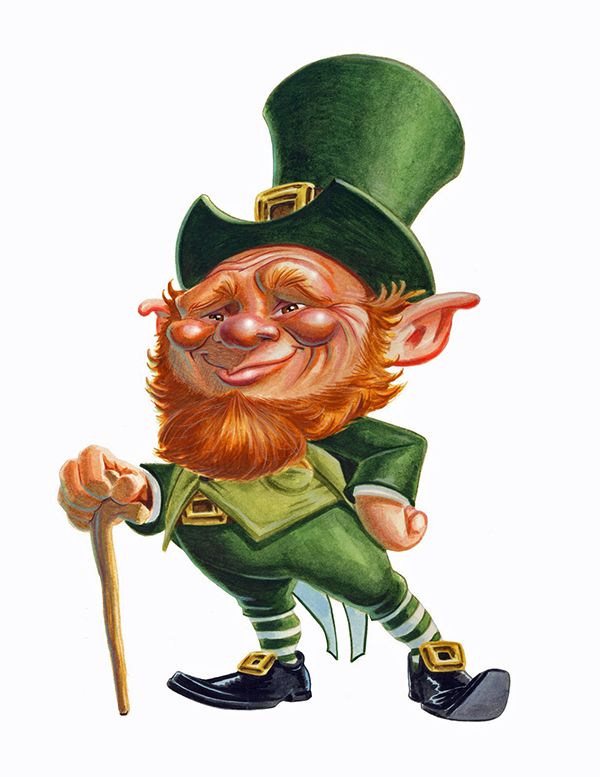 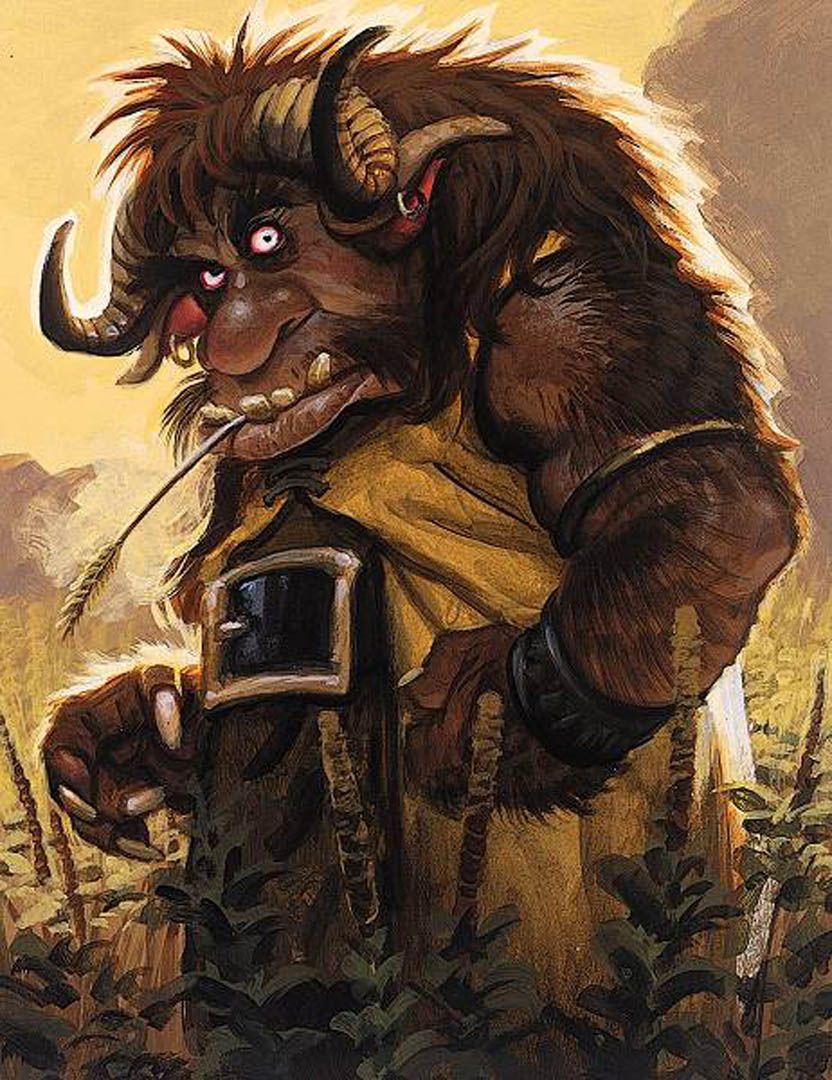 B 	Leprechaun


D 	Cousin Itt
A 	Troll


C 	Kappa
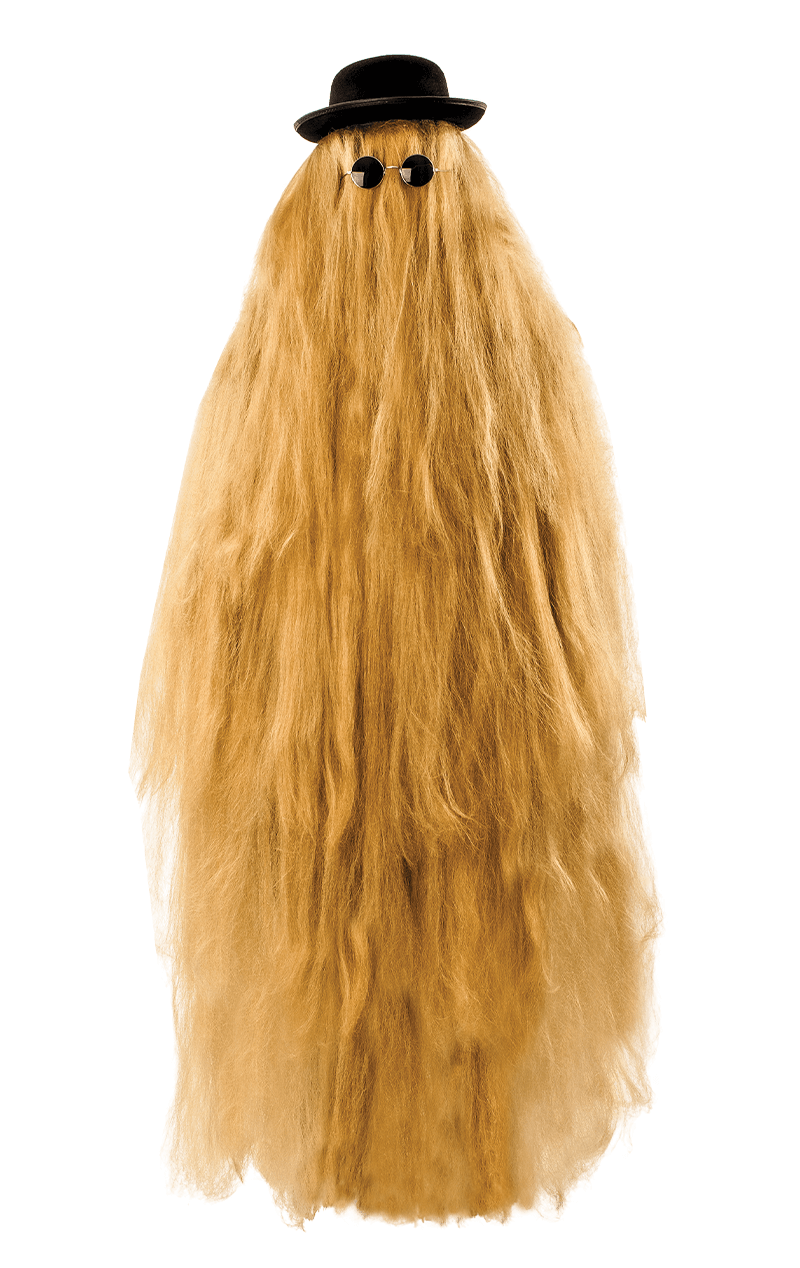 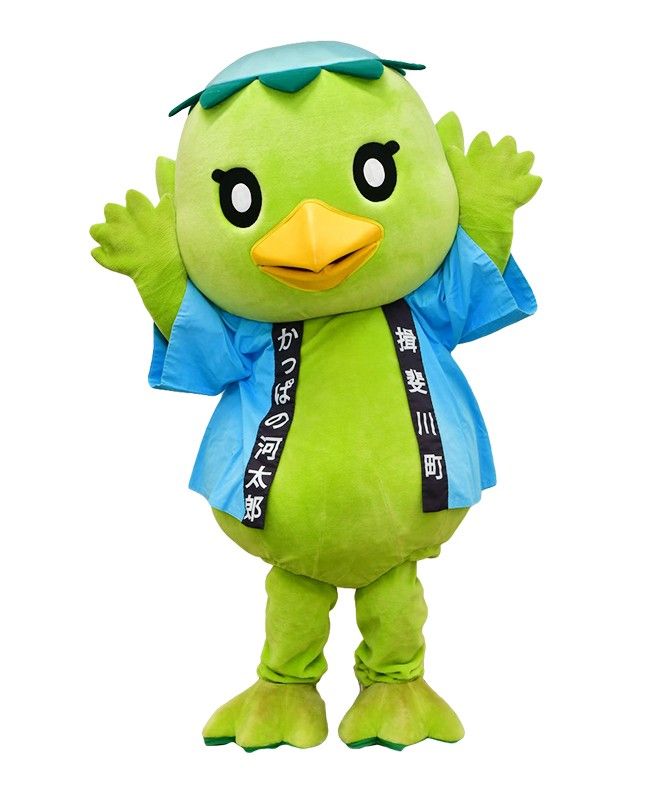 What does a leprechaun hideat the bottom of a rainbow?
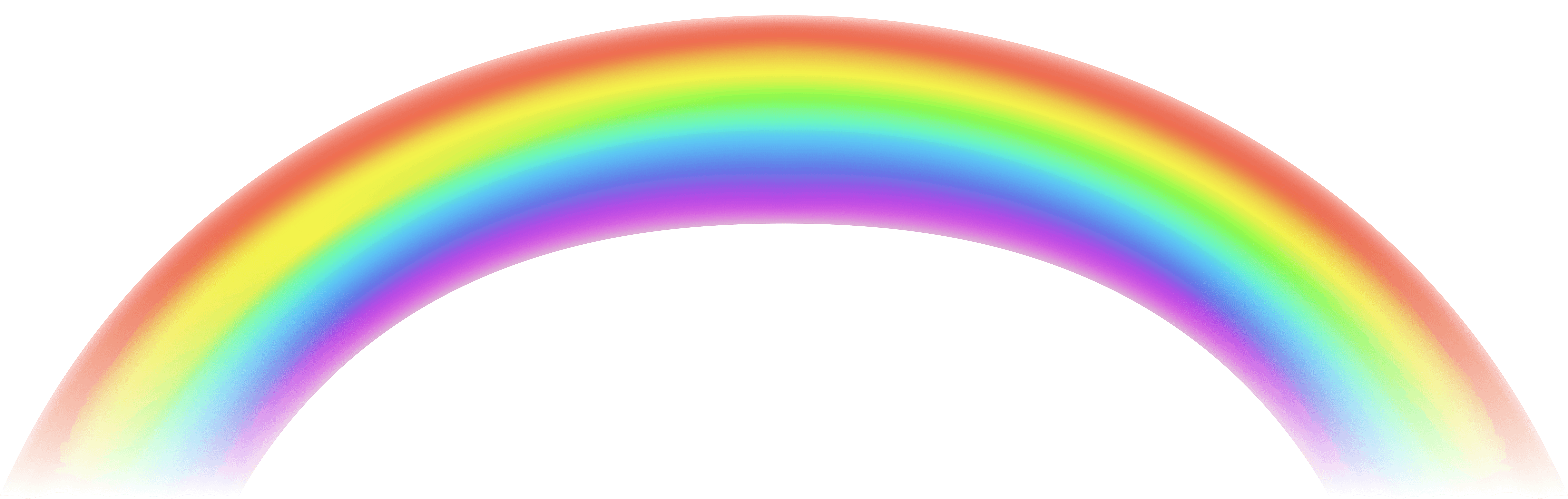 What does a leprechaun hideat the bottom of a rainbow?
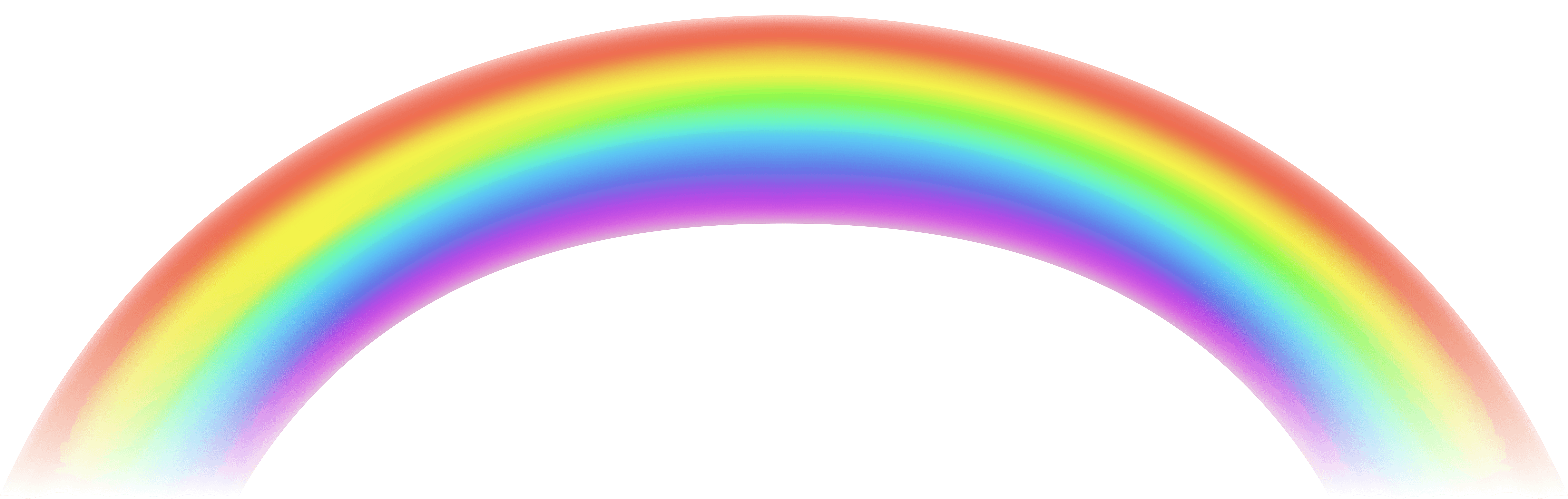 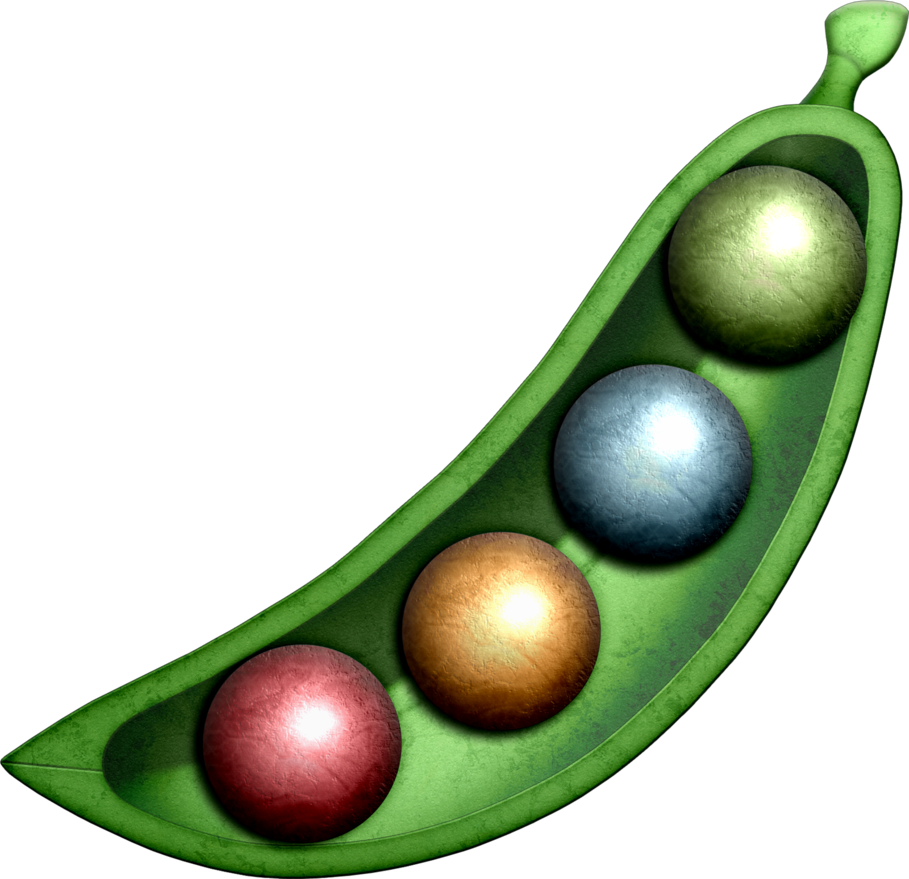 A 		Magic beans
What does a leprechaun hideat the bottom of a rainbow?
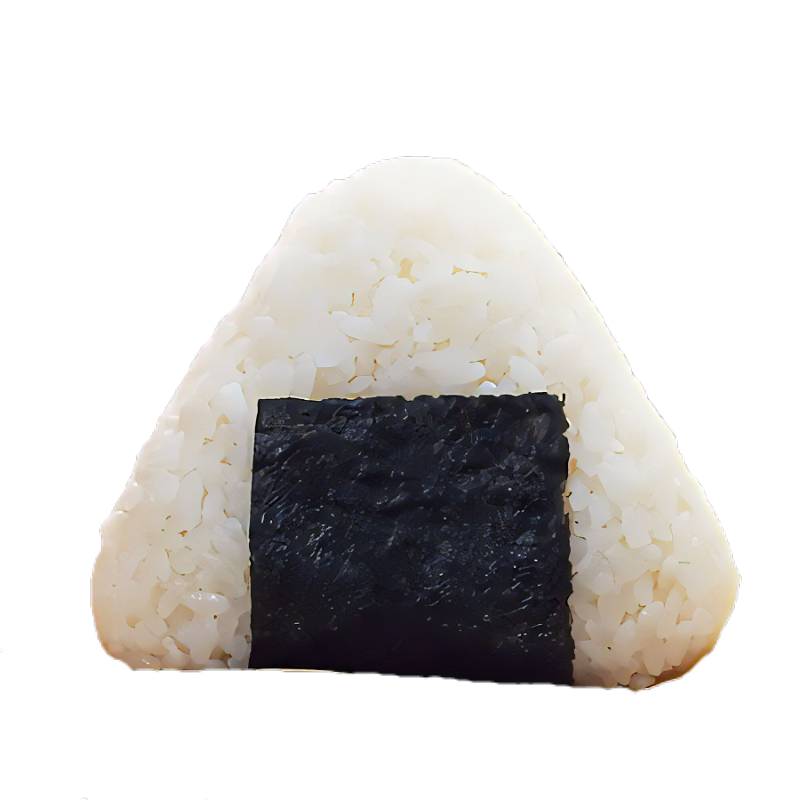 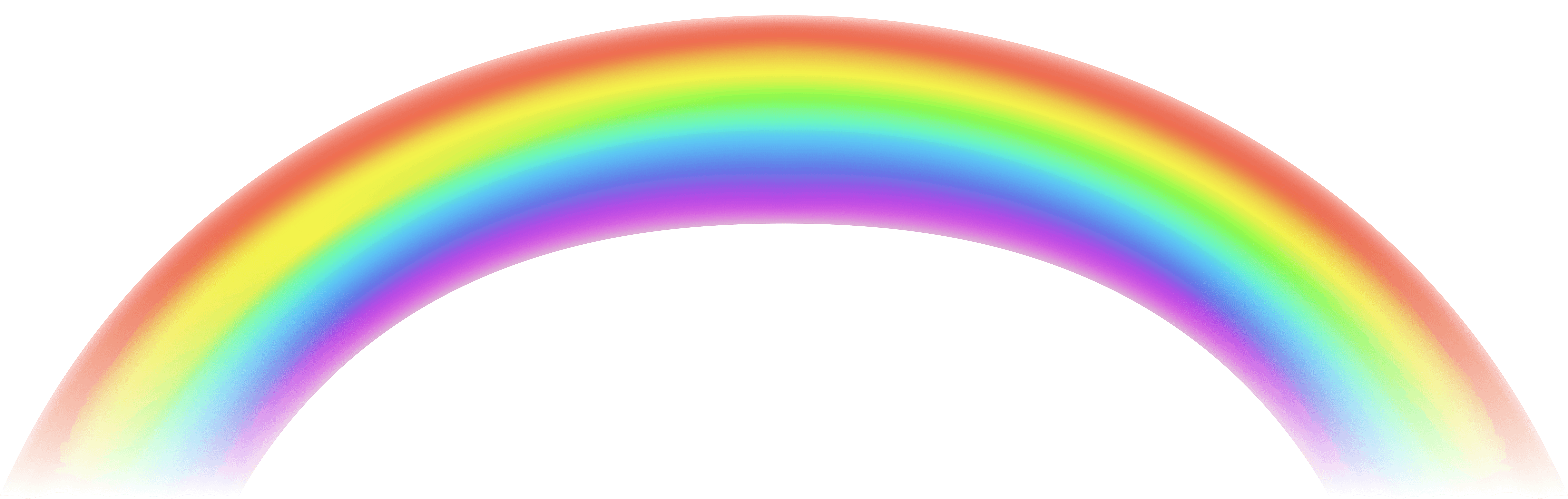 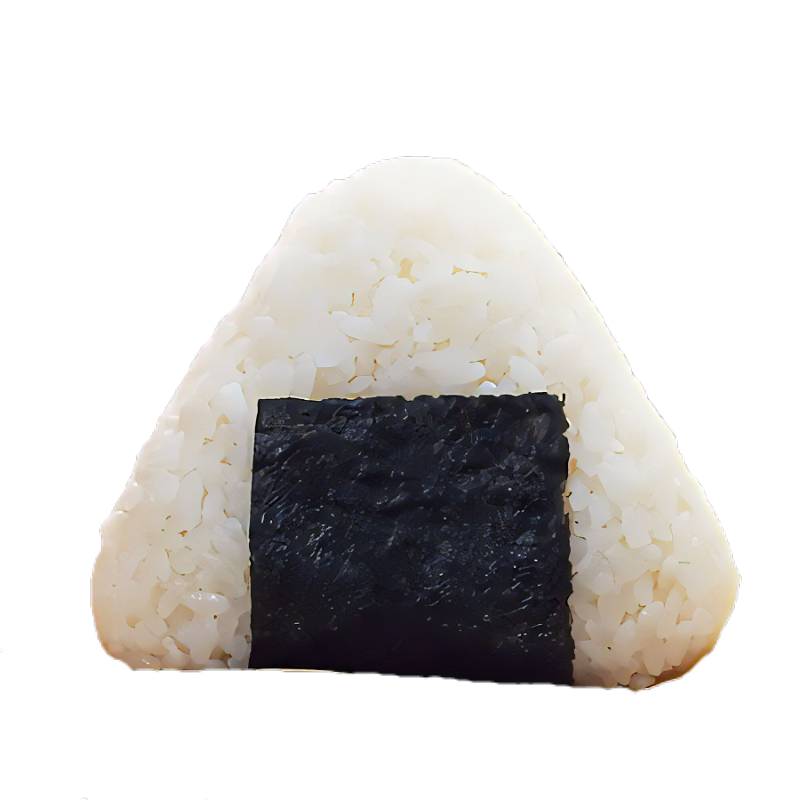 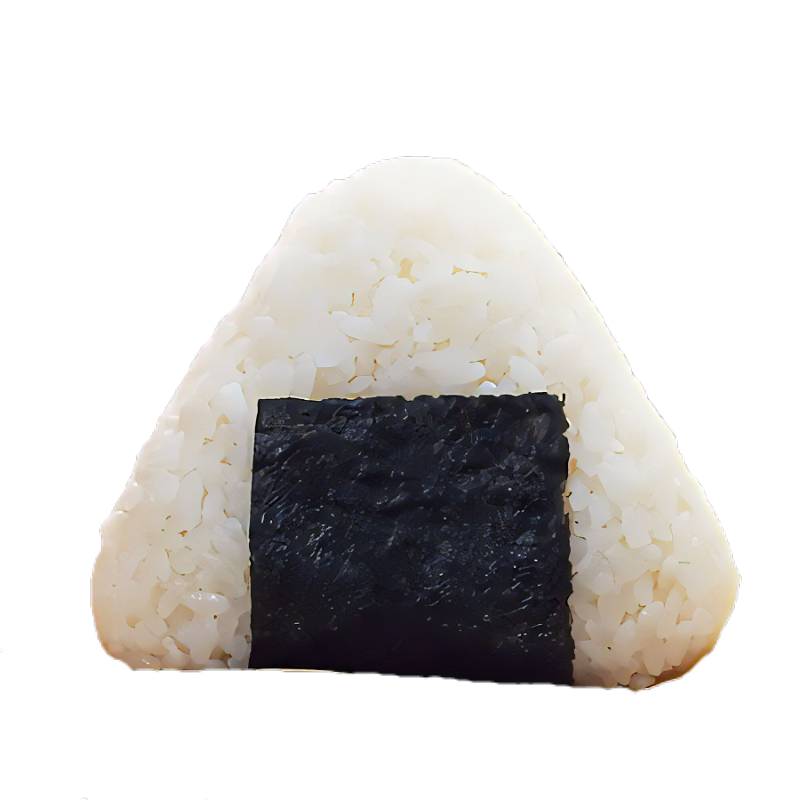 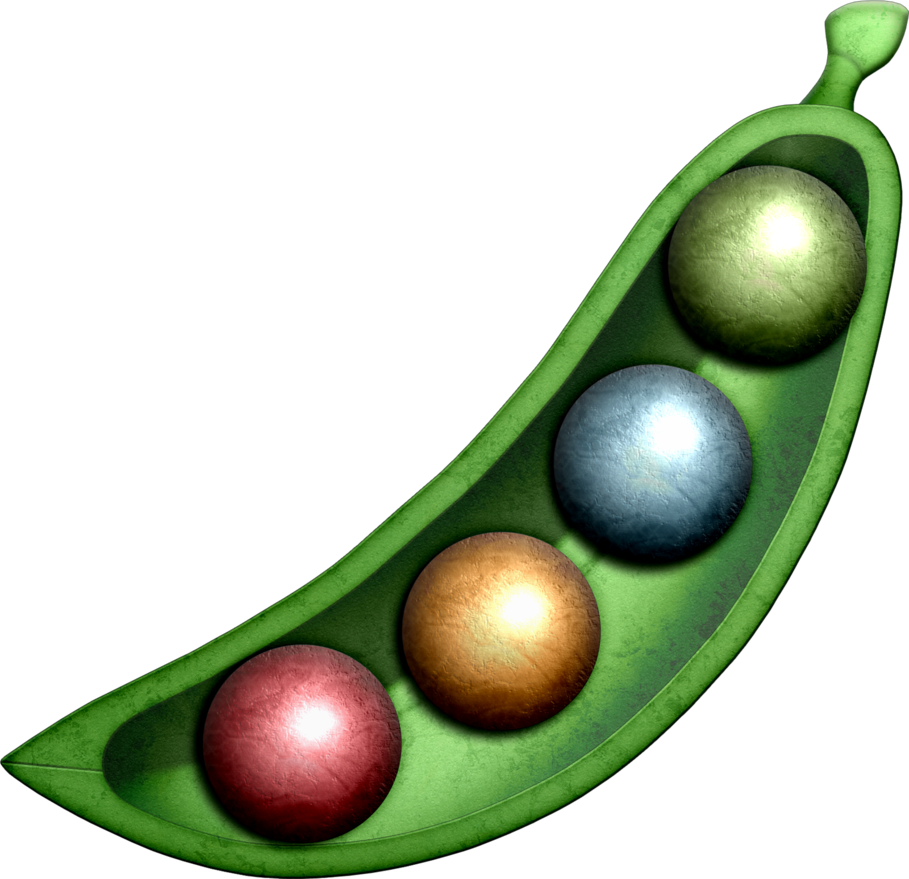 B 		A stash of
rice balls
A 		Magic beans
What does a leprechaun hideat the bottom of a rainbow?
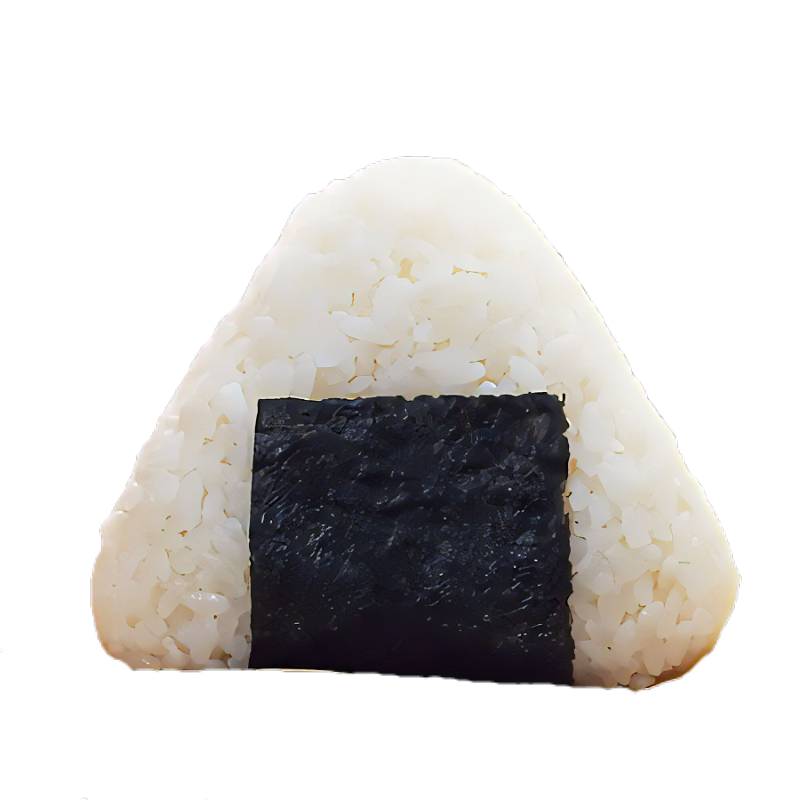 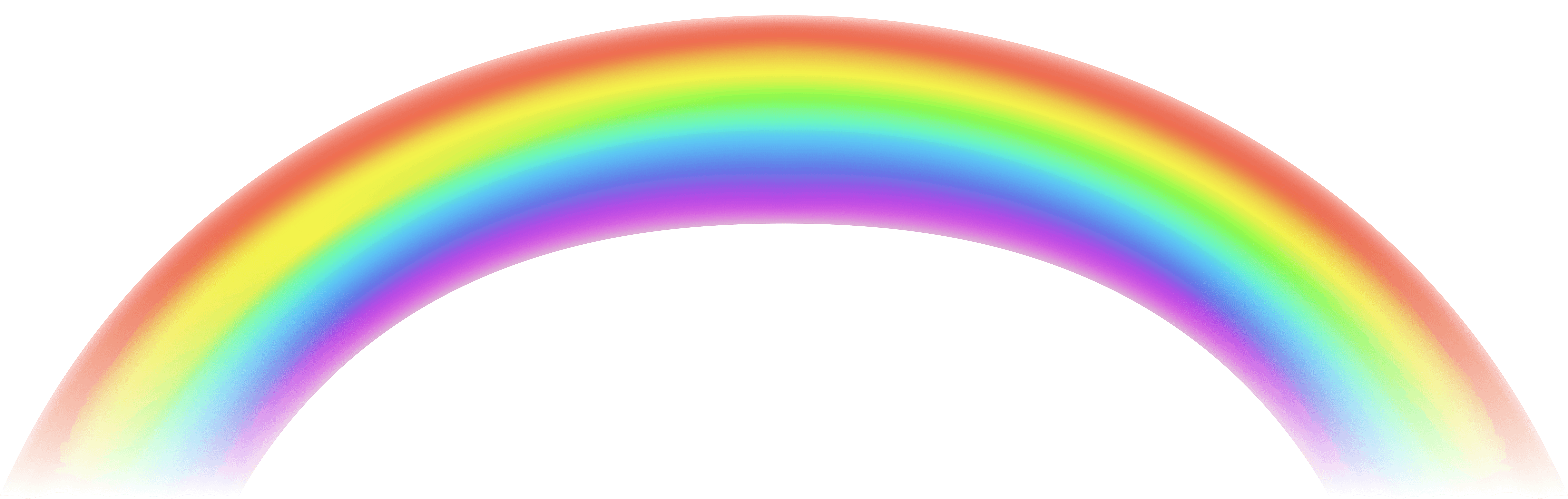 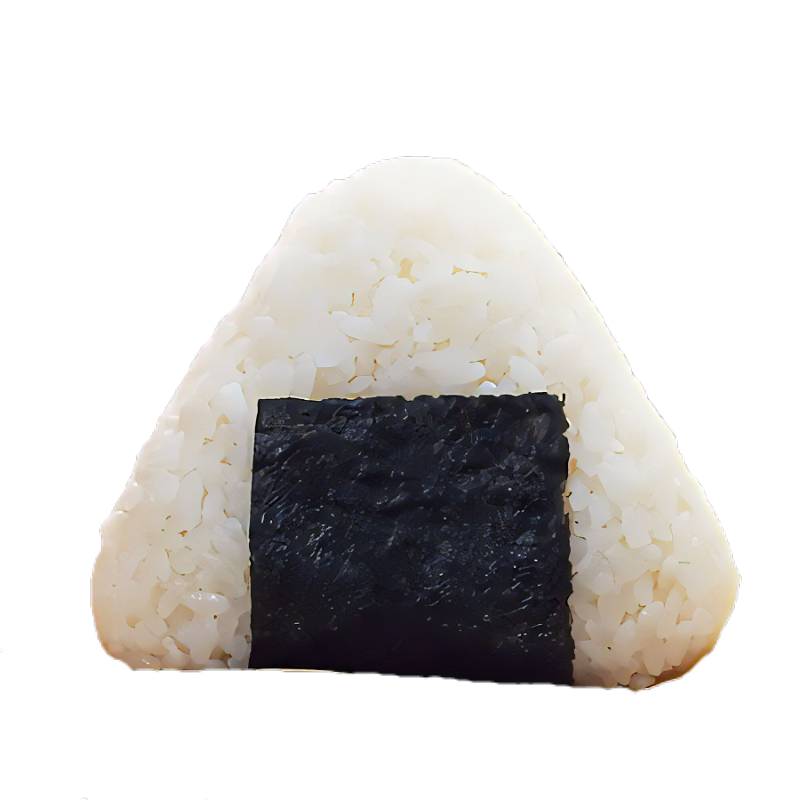 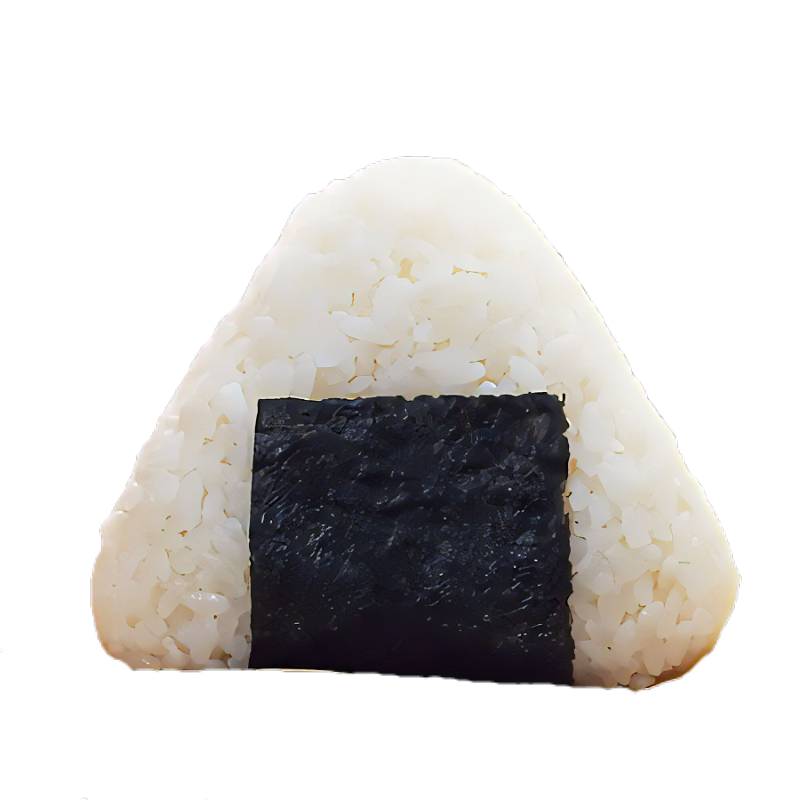 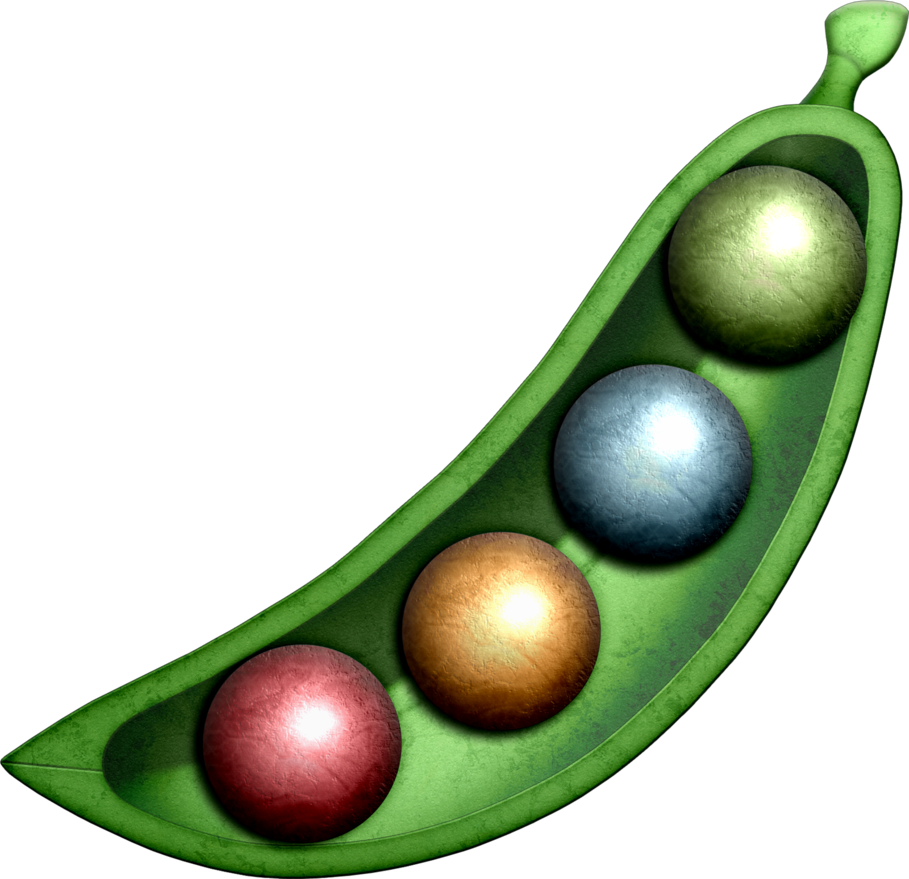 B 		A stash of
rice balls
A 		Magic beans


C 		Green
	underpants
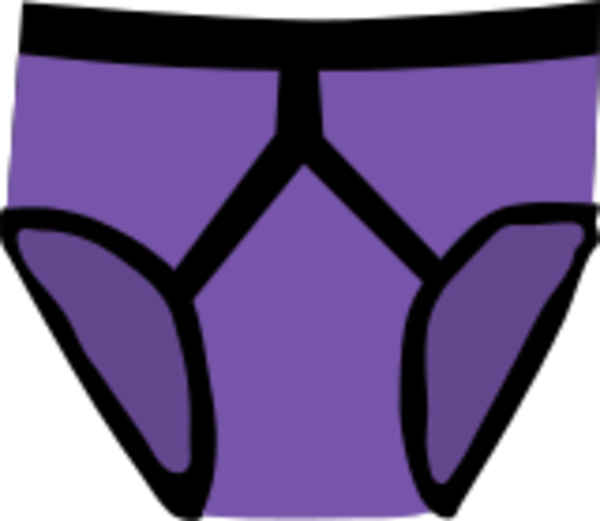 What does a leprechaun hideat the bottom of a rainbow?
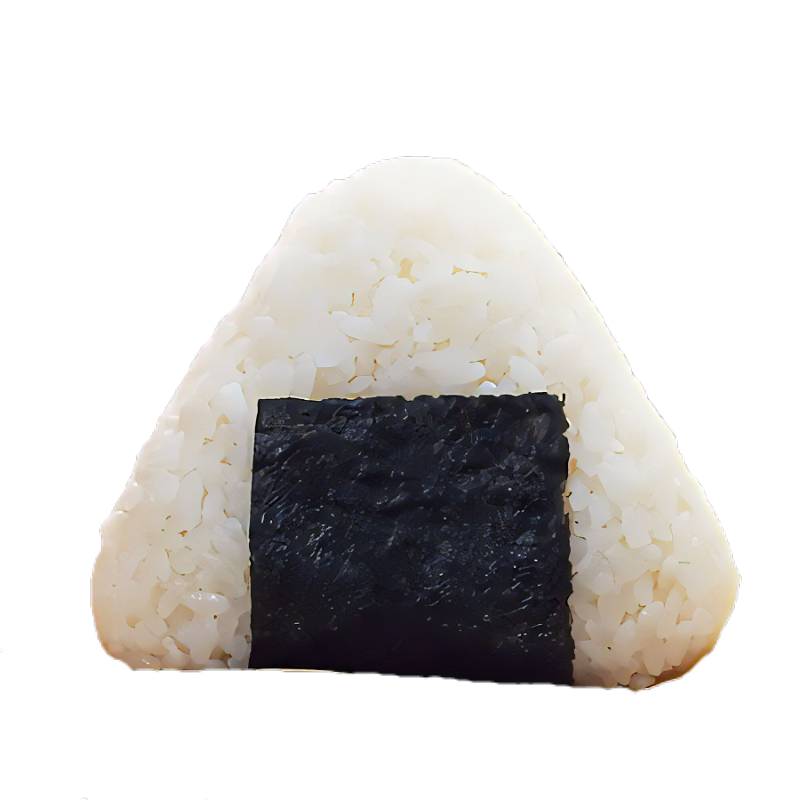 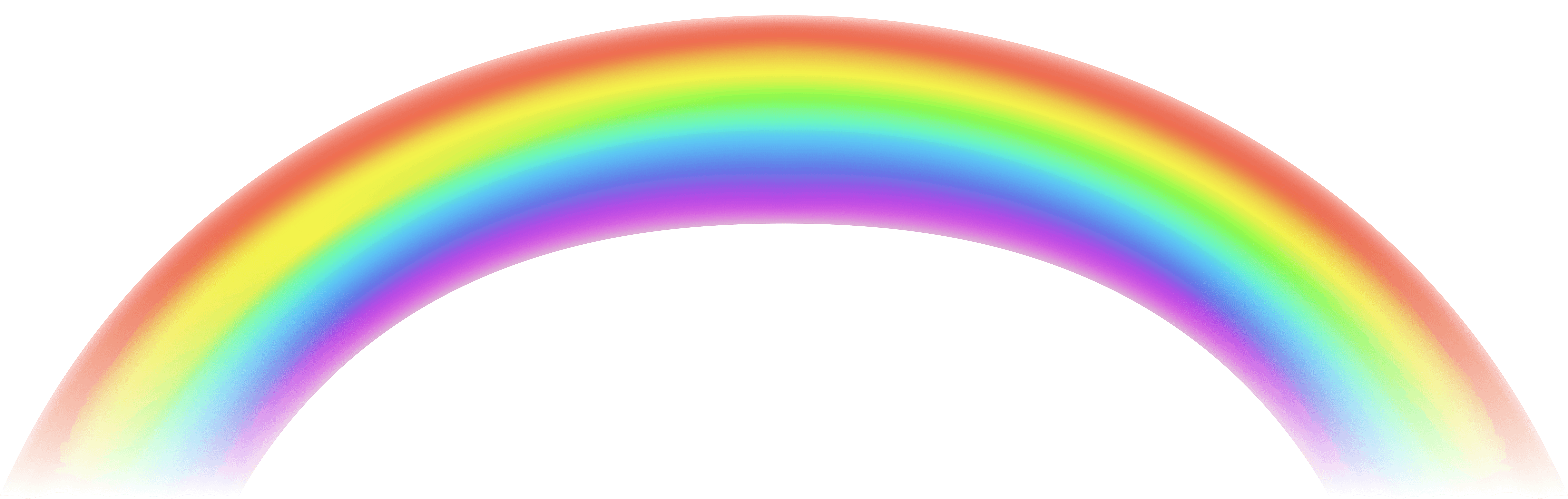 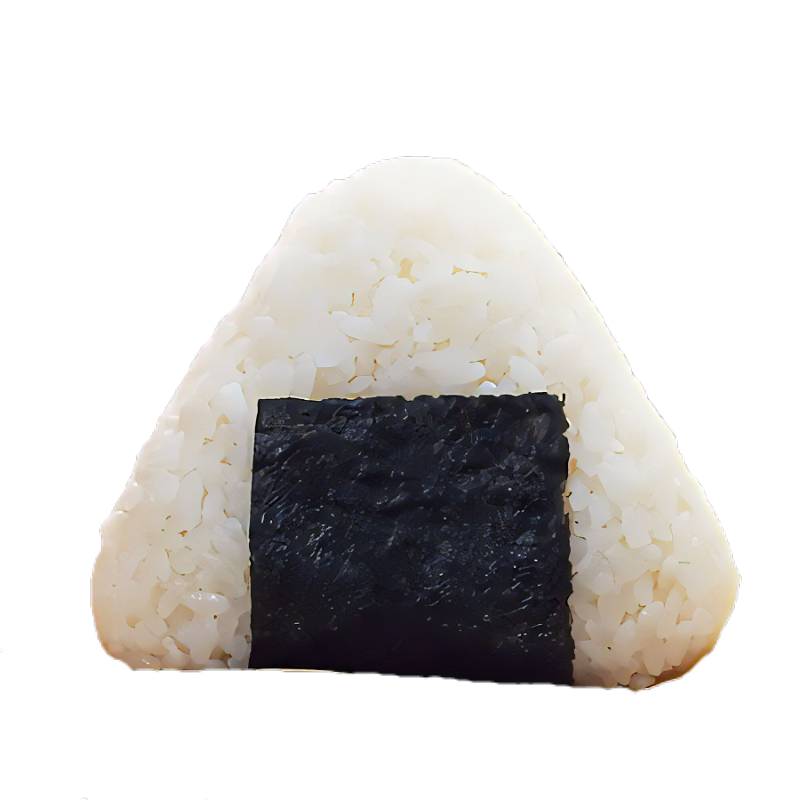 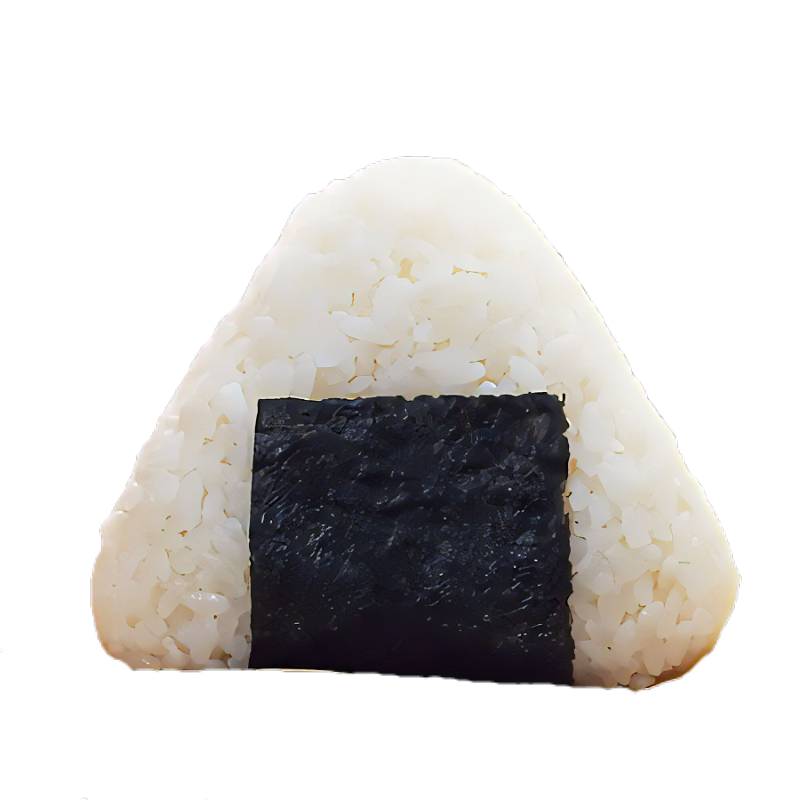 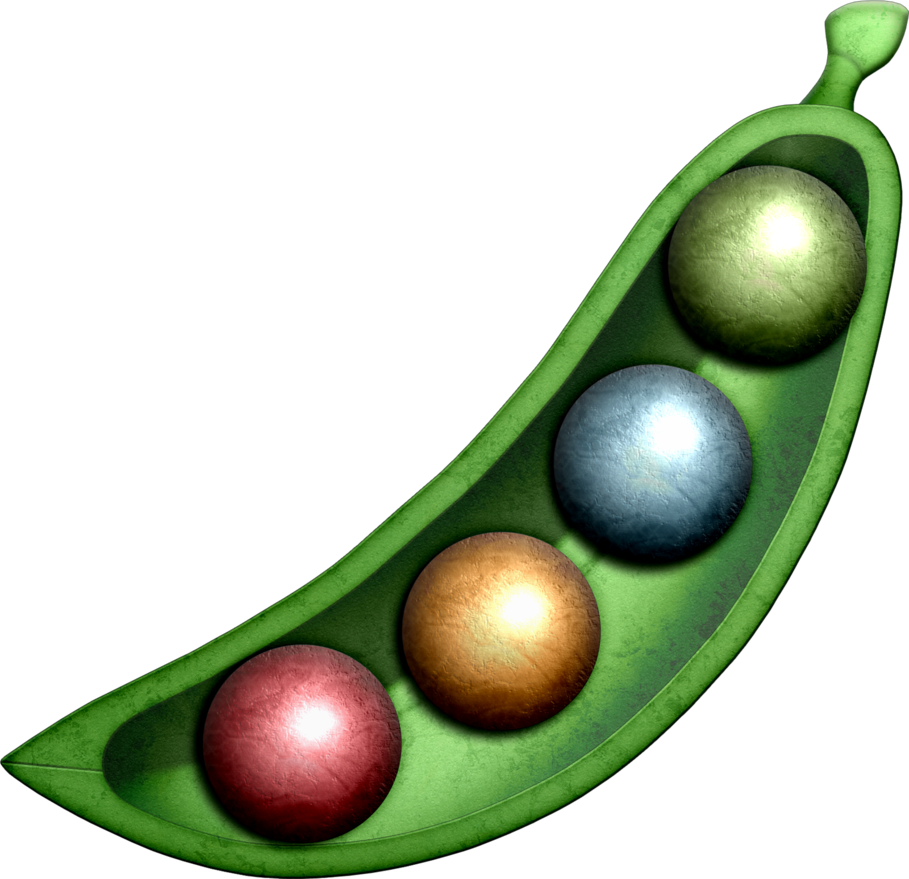 B 		A stash of
rice balls

D 		A pot
	of gold
A 		Magic beans


C 		Green
	underpants
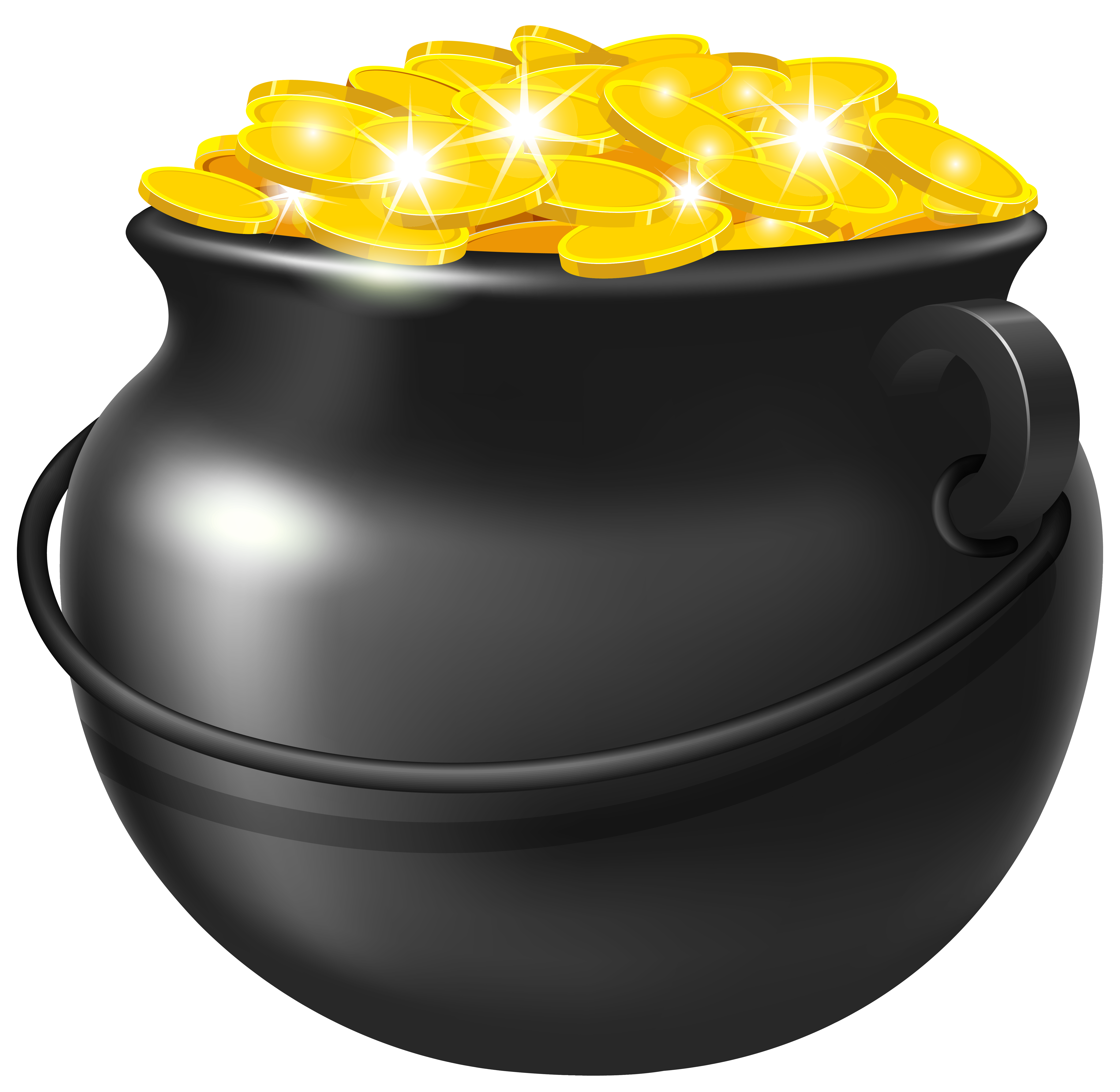 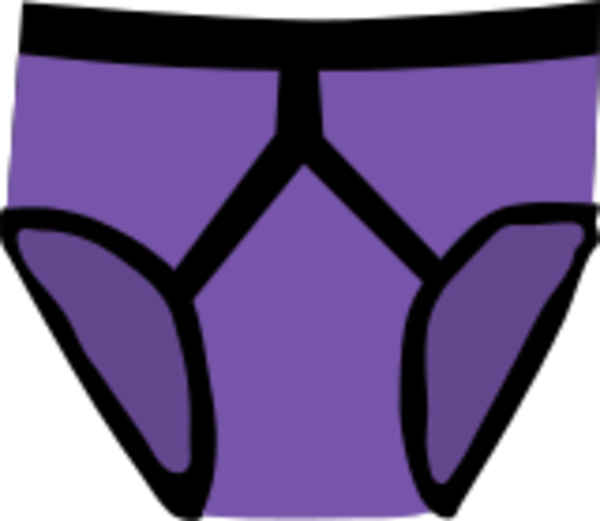 What does a leprechaun hideat the bottom of a rainbow?
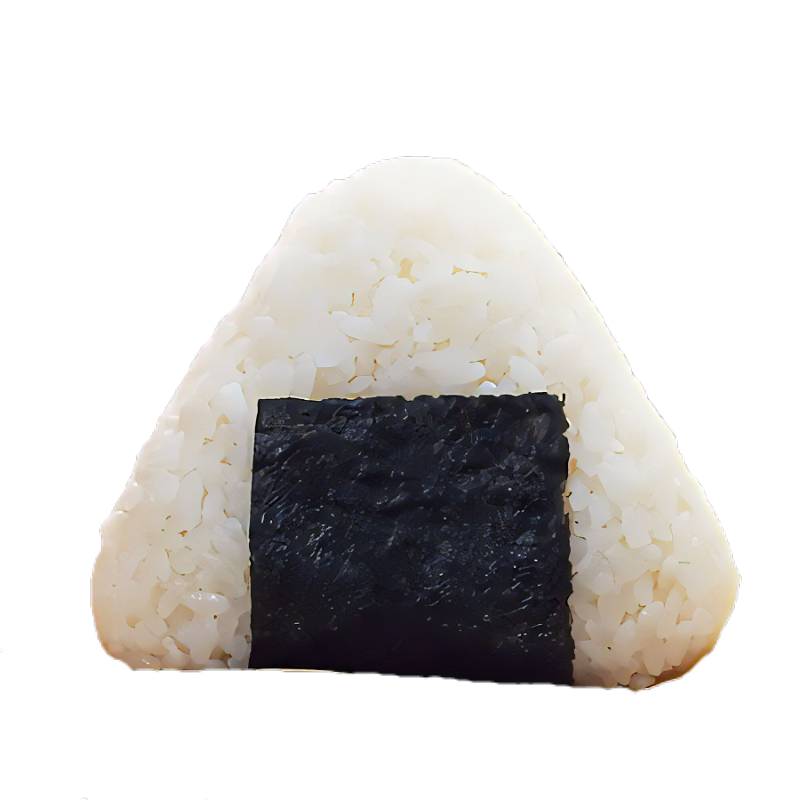 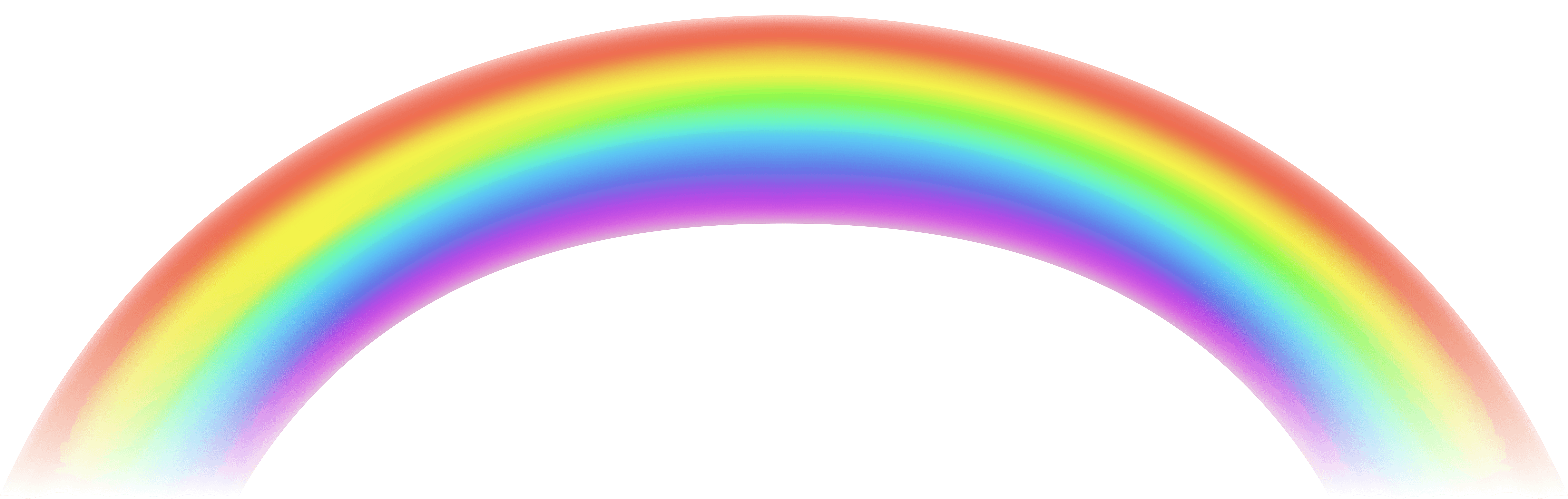 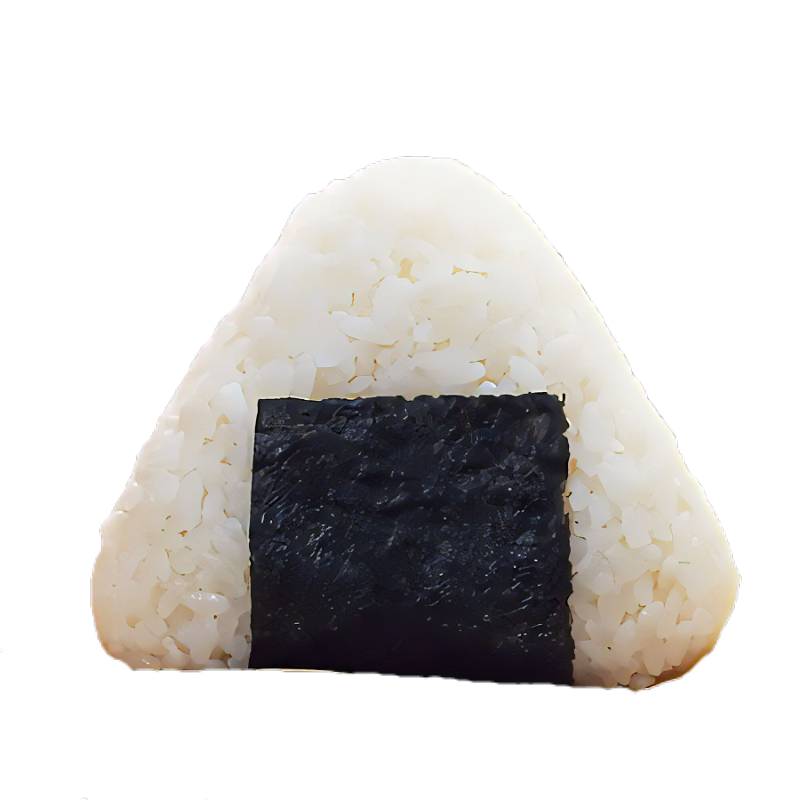 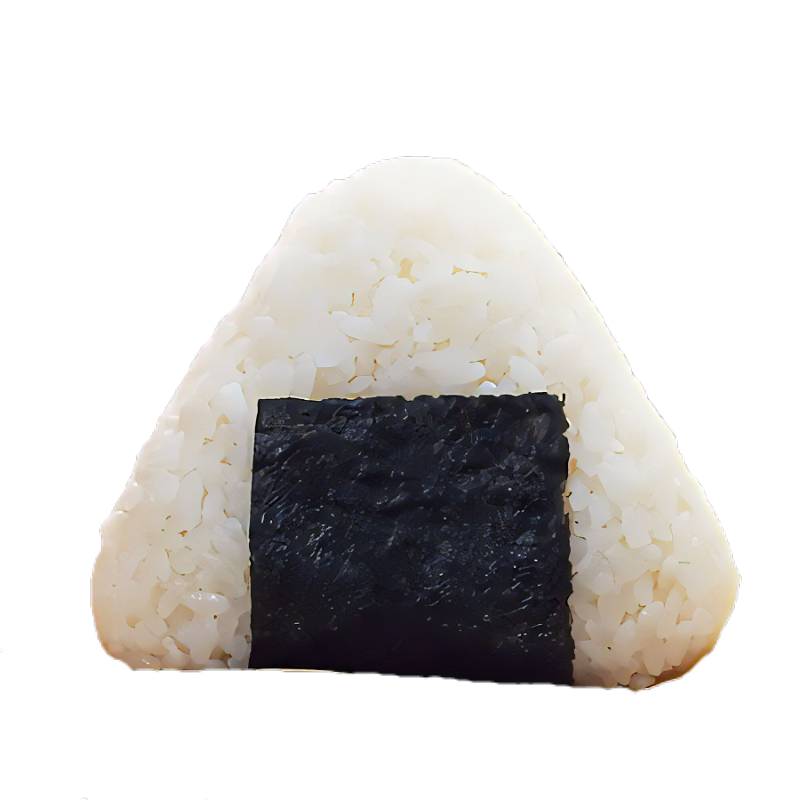 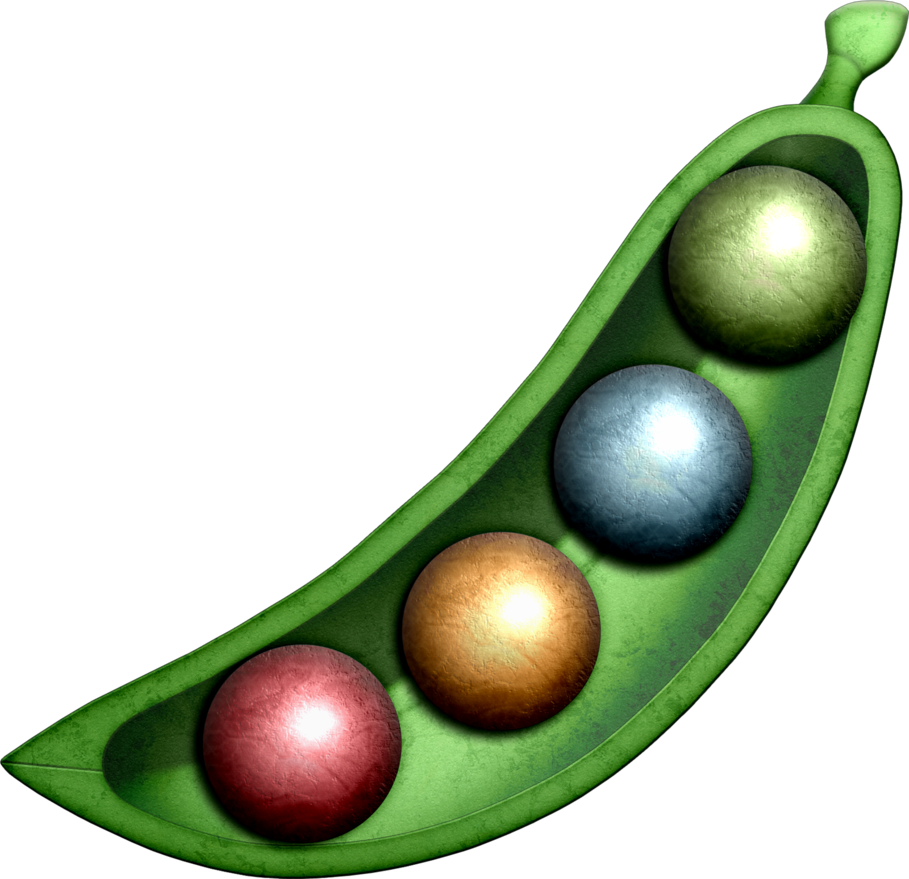 B 		A stash of
rice balls

D 		A pot
	of gold
A 		Magic beans


C 		Green
	underpants
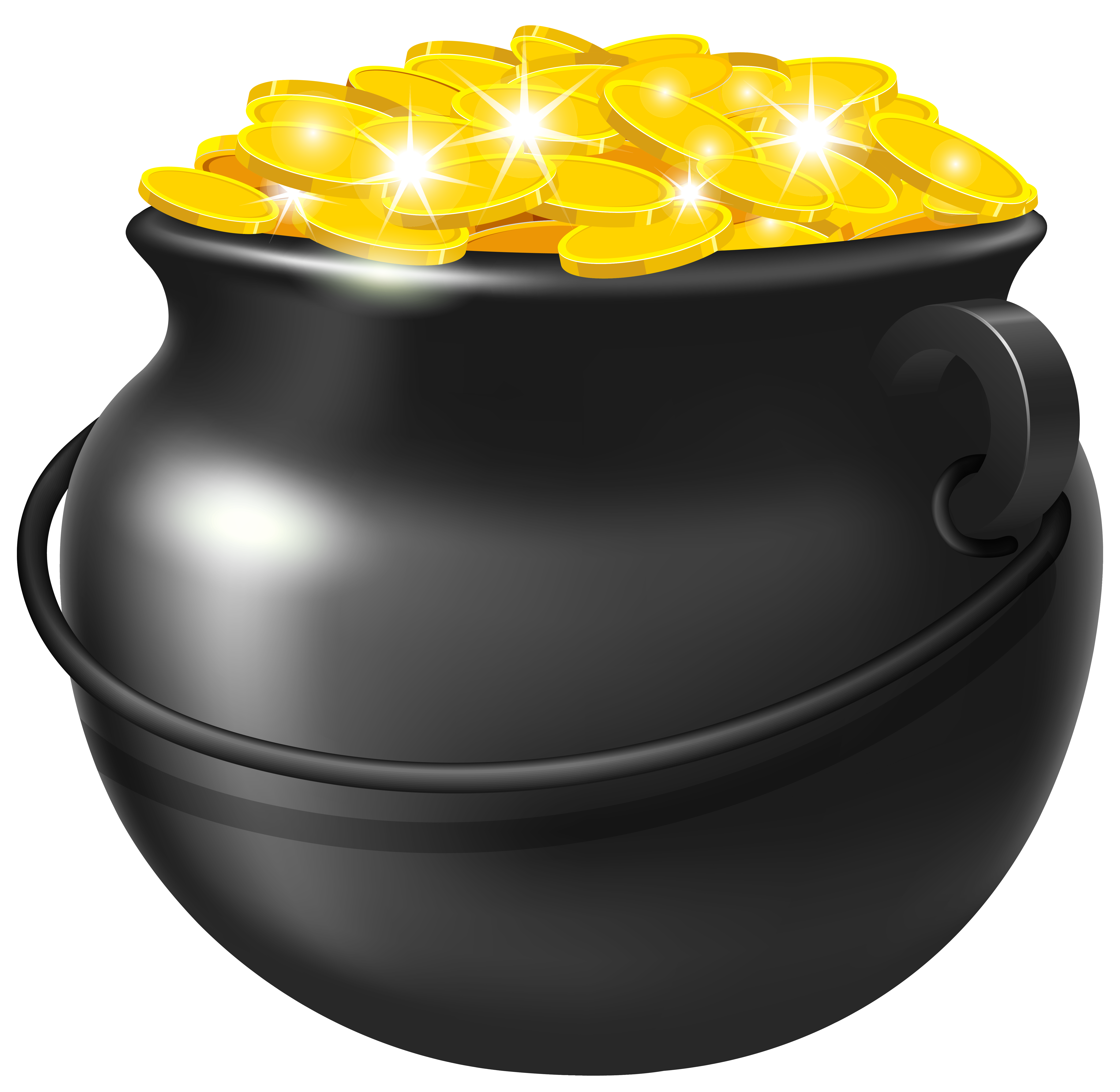 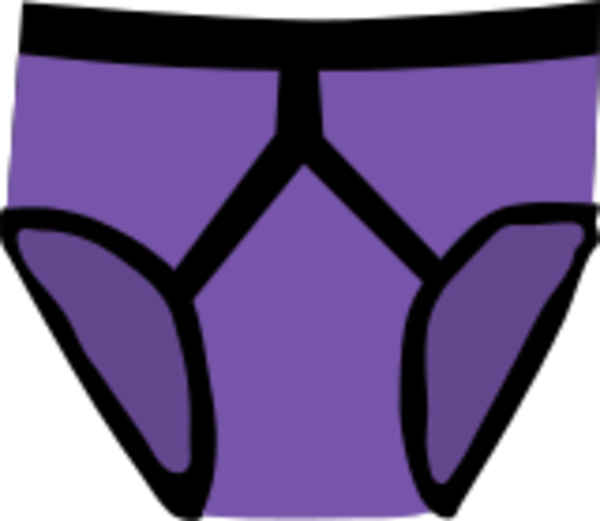 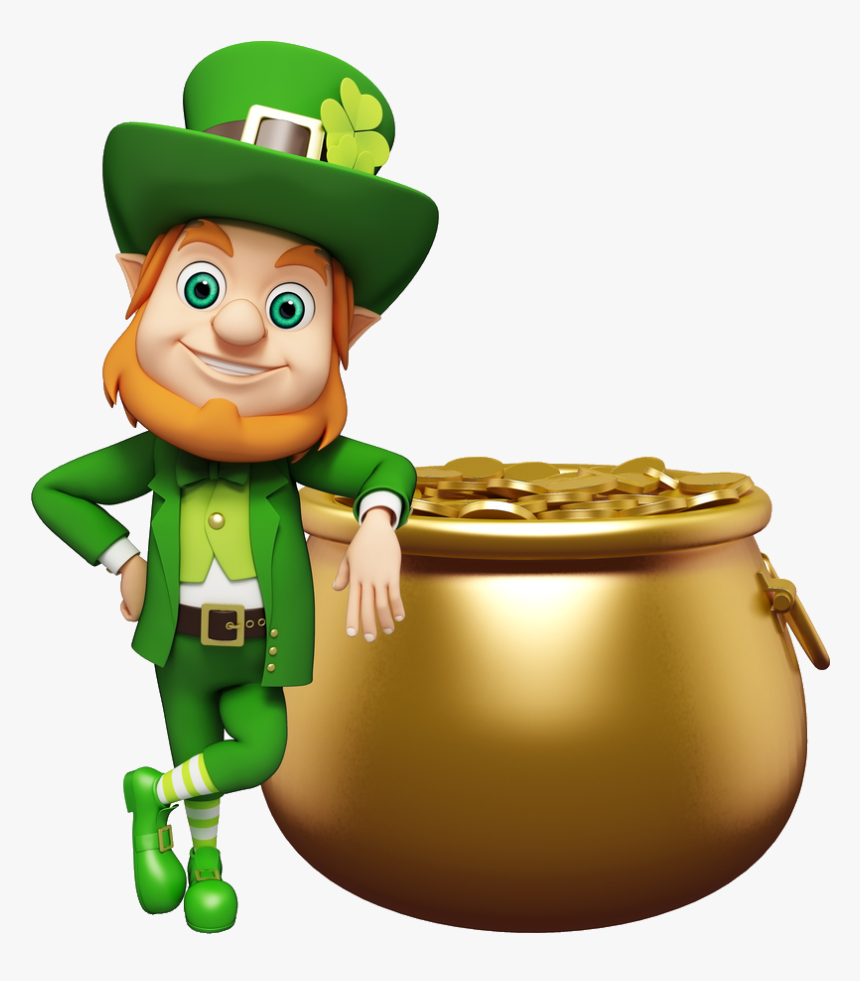 Which Frontierkids Global Schoolteacher comes from Ireland?
Which Frontierkids Global Schoolteacher comes from Ireland?
A 	Philip
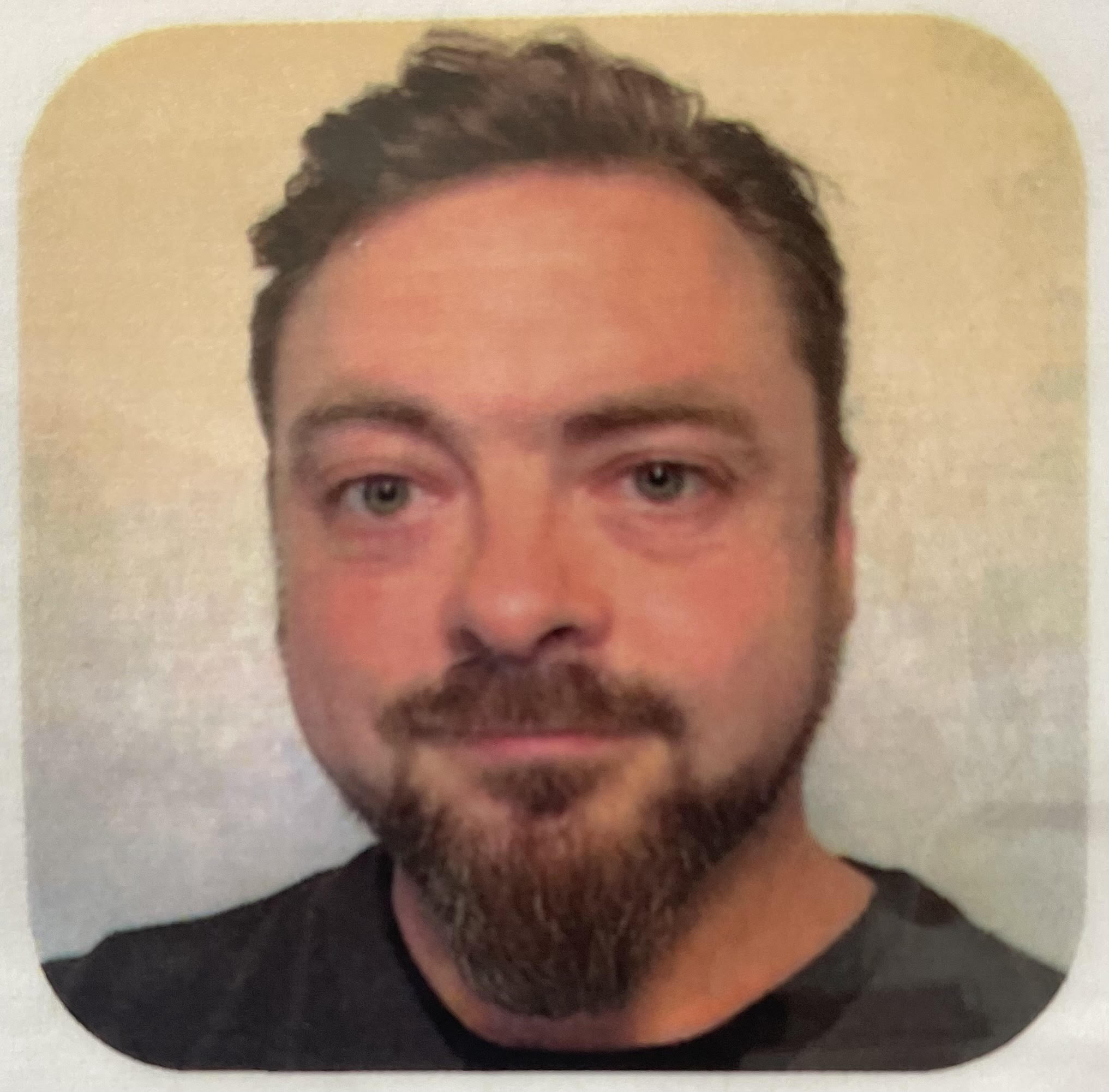 Which Frontierkids Global Schoolteacher comes from Ireland?
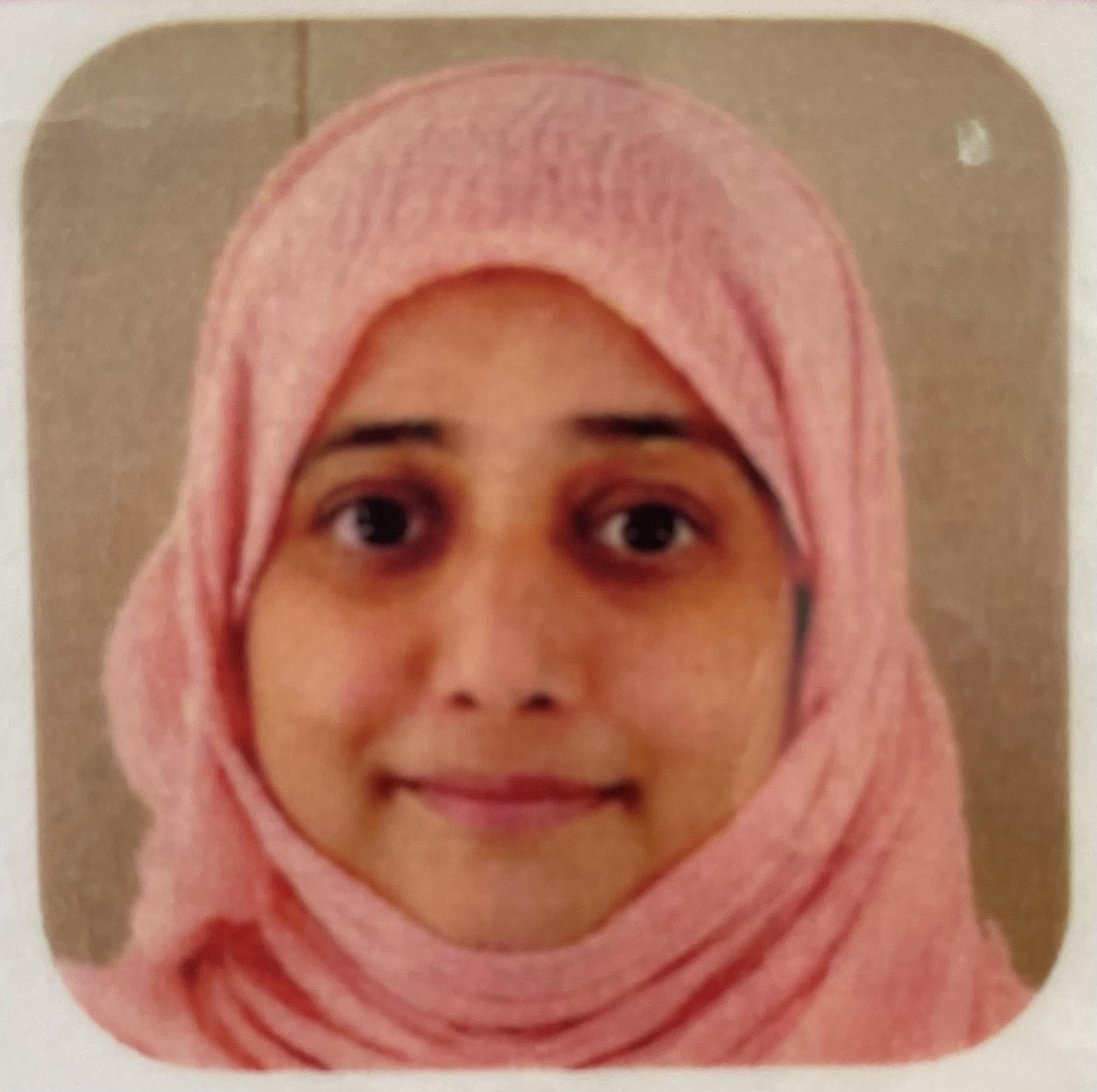 B 	Fathima
A 	Philip
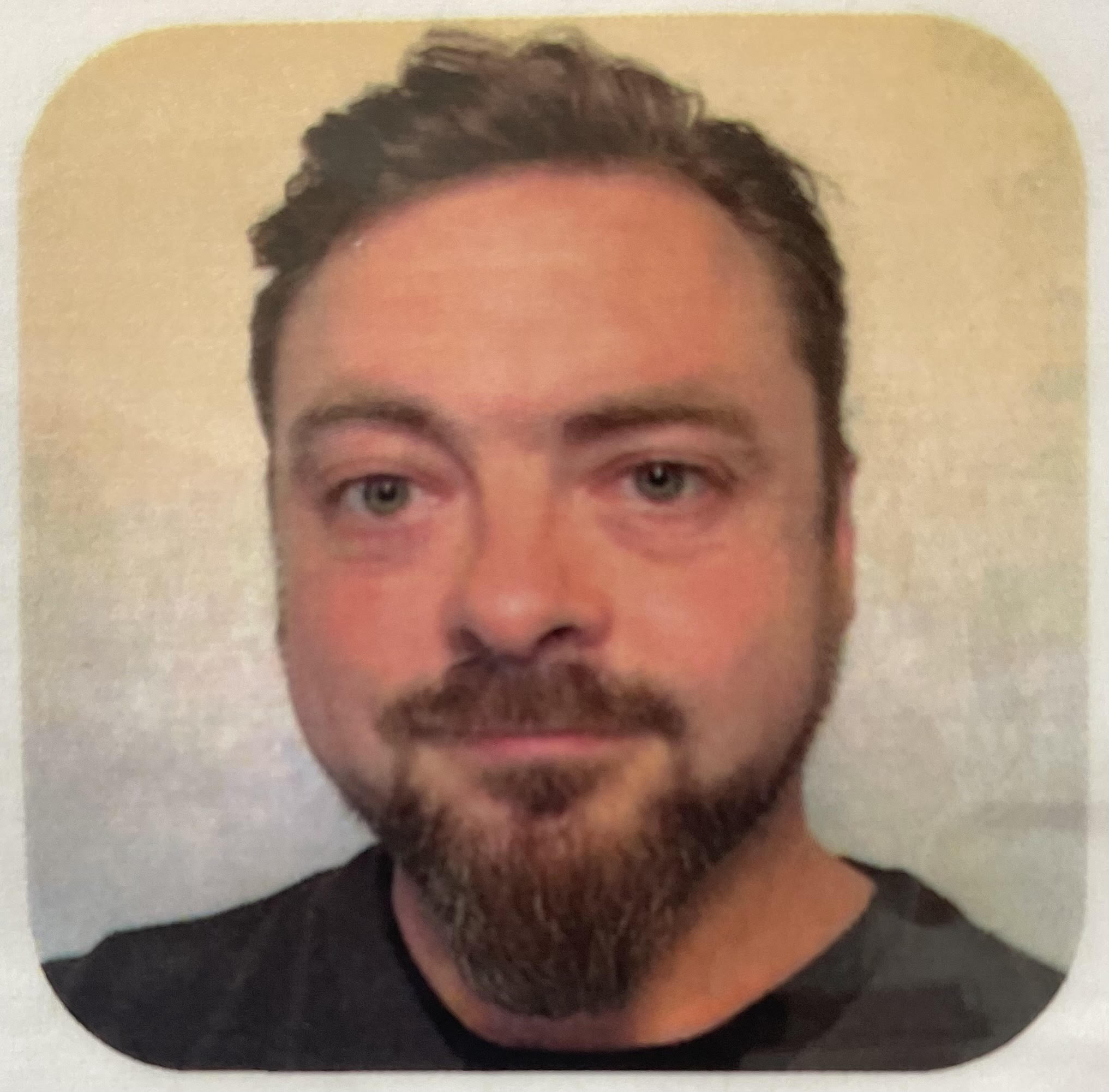 Which Frontierkids Global Schoolteacher comes from Ireland?
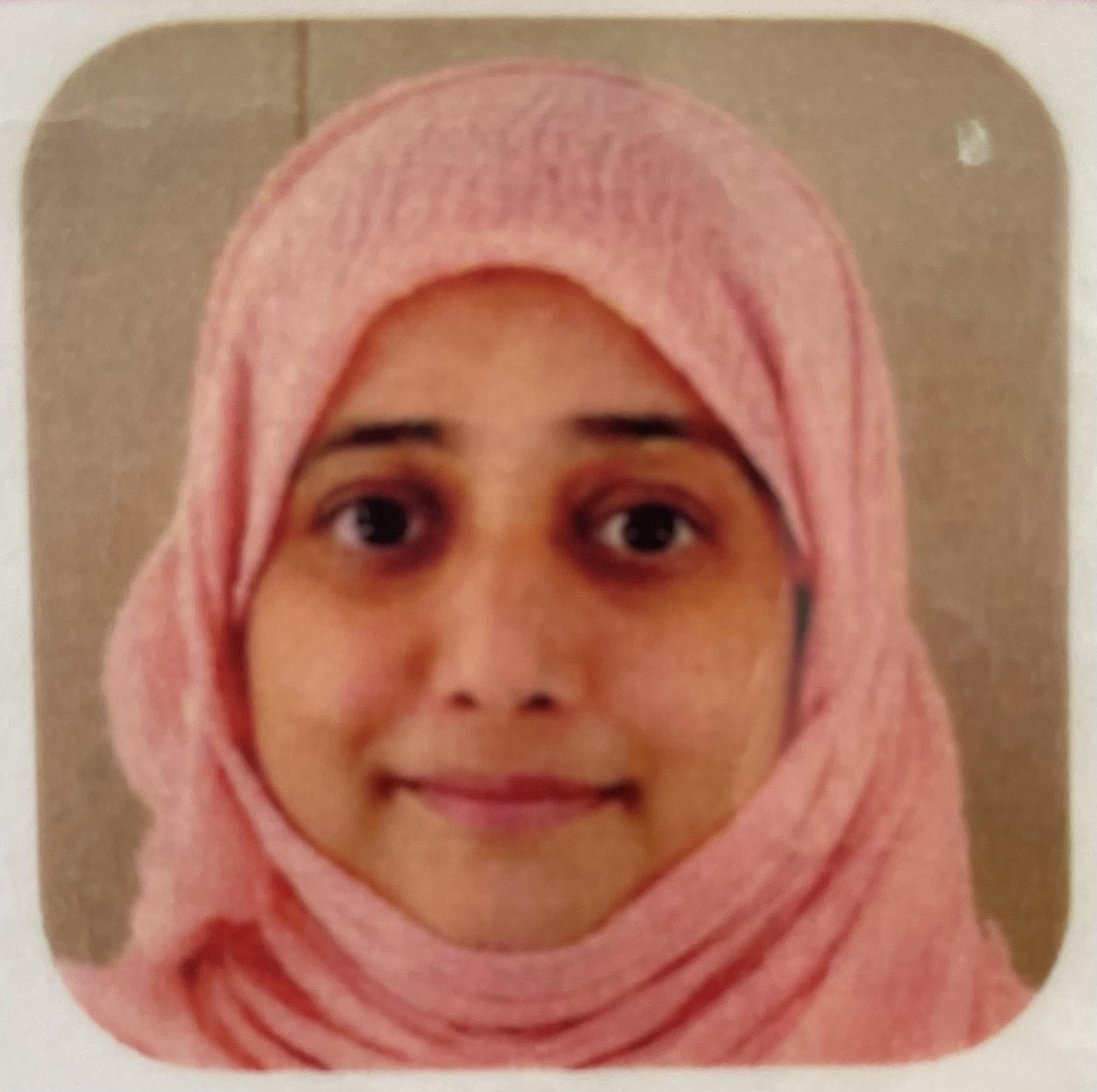 B 	Fathima
A 	Philip



C 	Mihaly
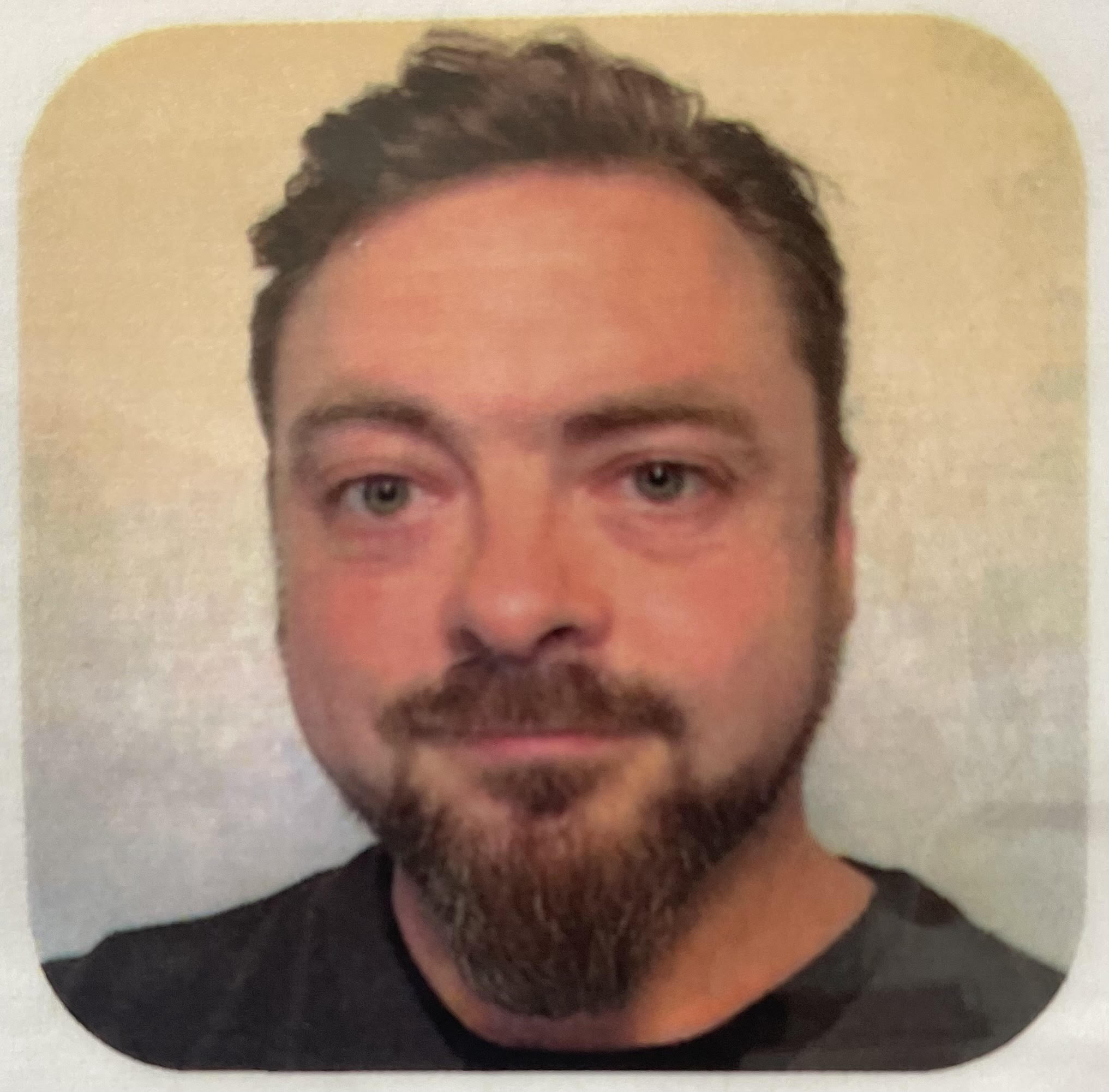 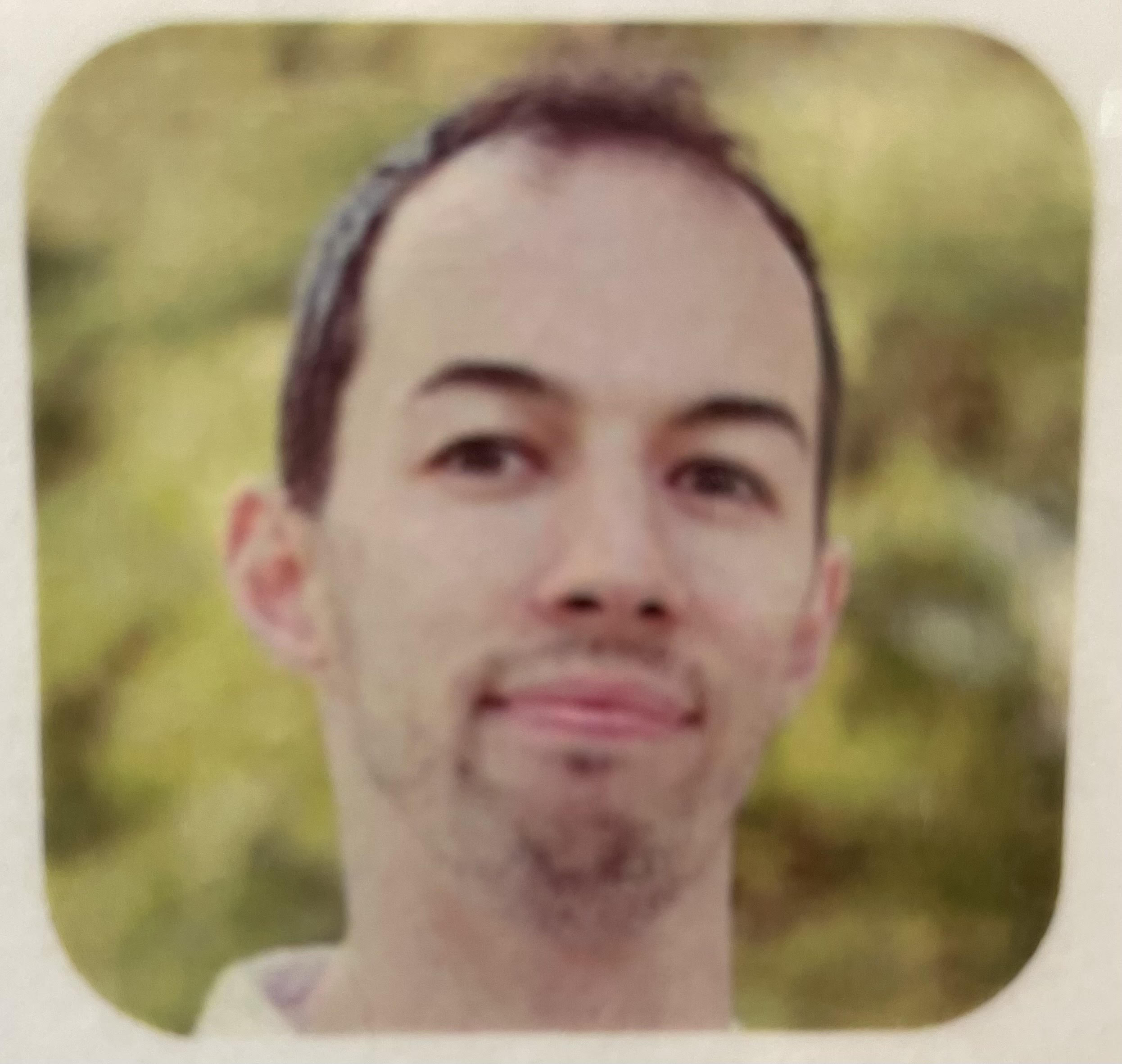 Which Frontierkids Global Schoolteacher comes from Ireland?
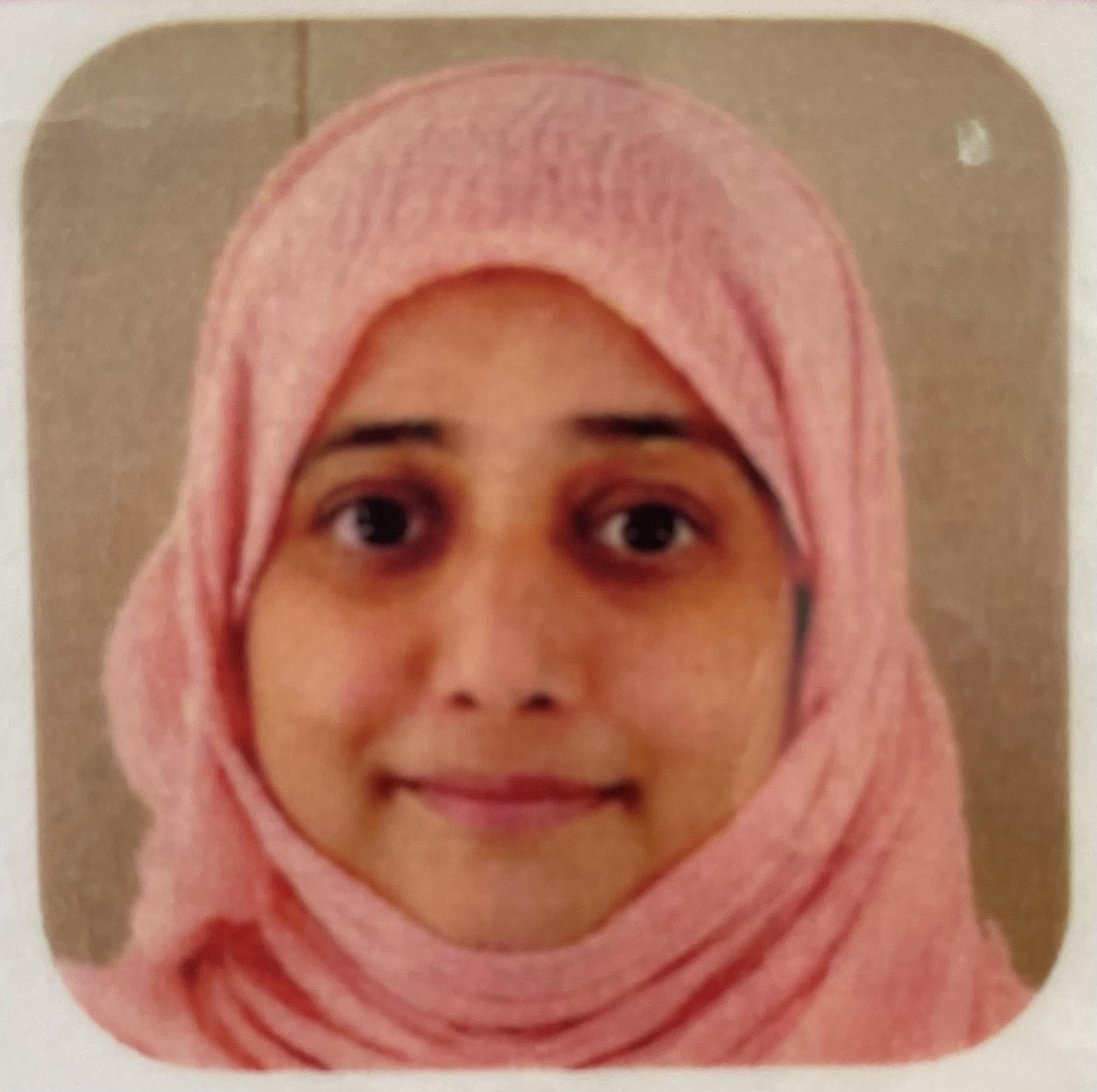 B 	Fathima



D 	Daisy
A 	Philip



C 	Mihaly
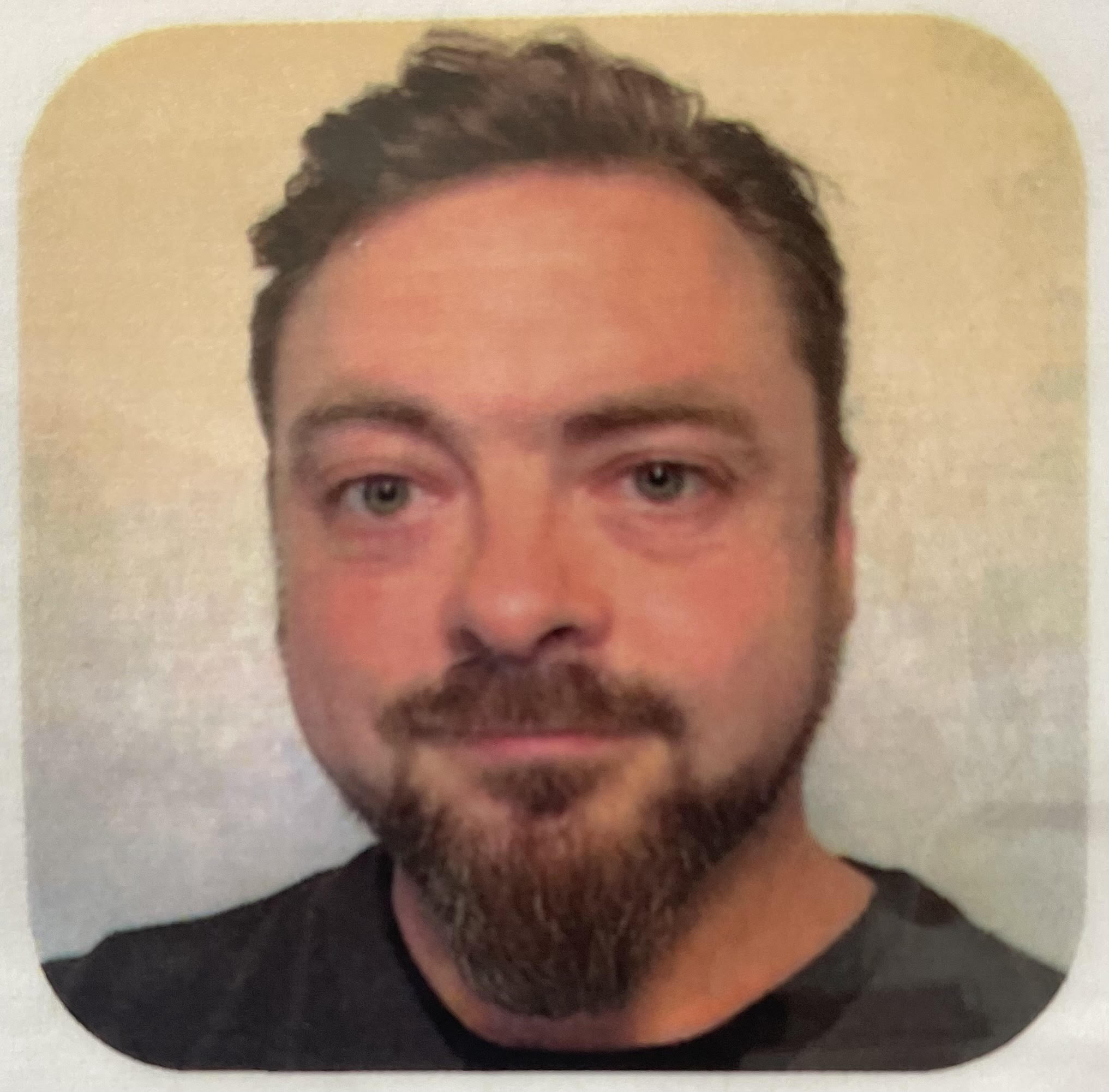 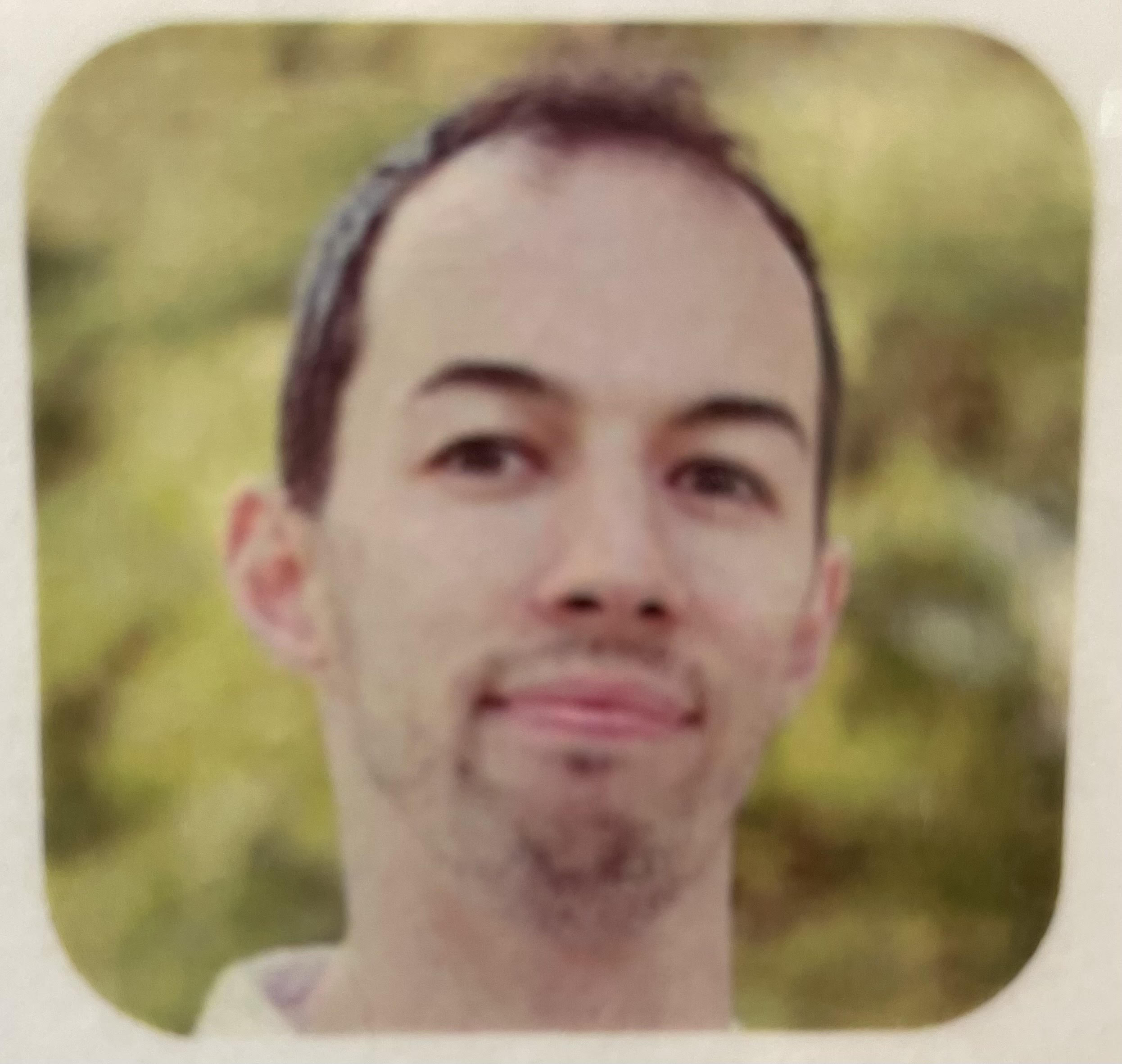 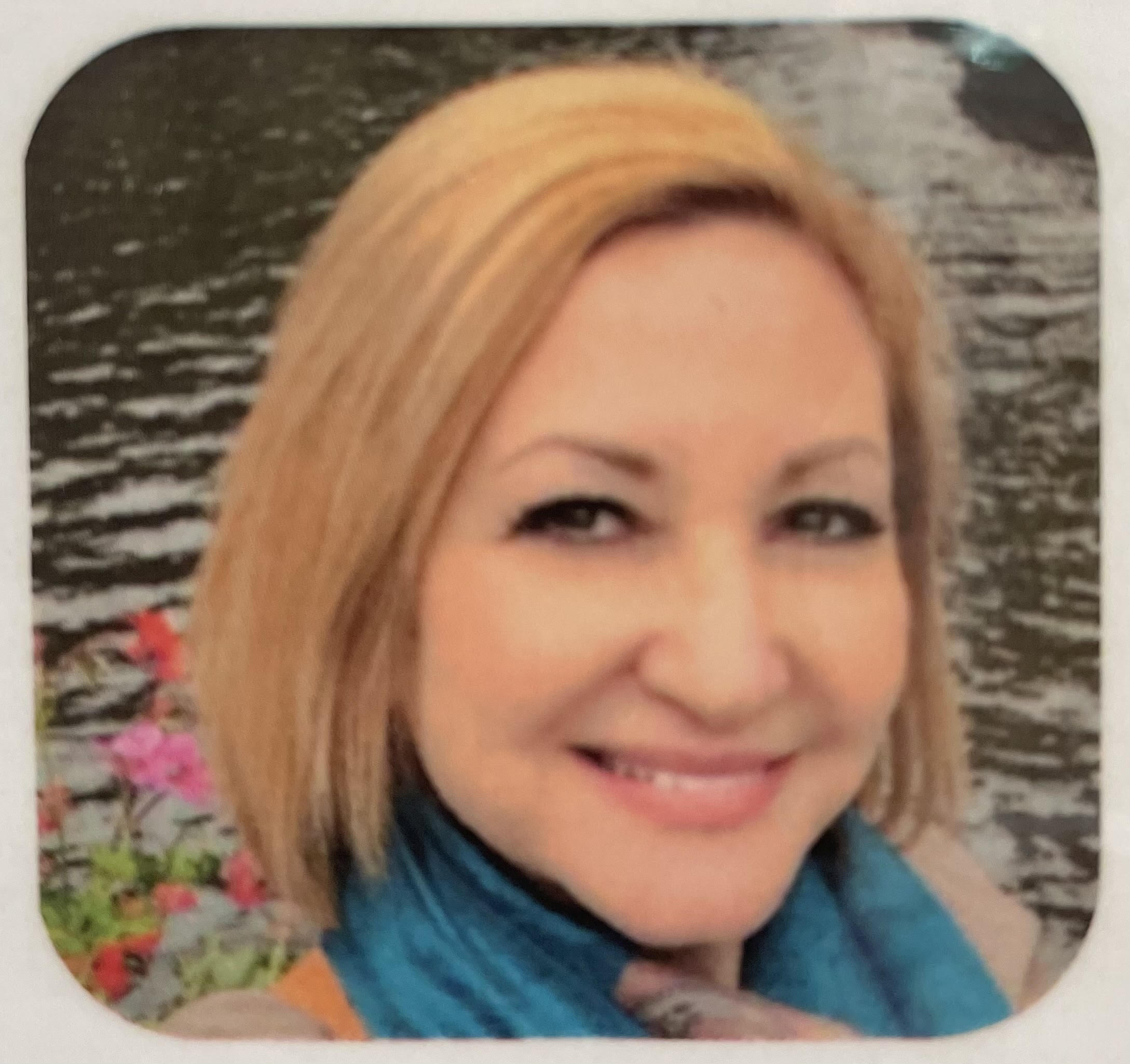 Which Frontierkids Global Schoolteacher comes from Ireland?
B 	Mihaly



D 	Philip
A 	Daisy



C 	Fathima
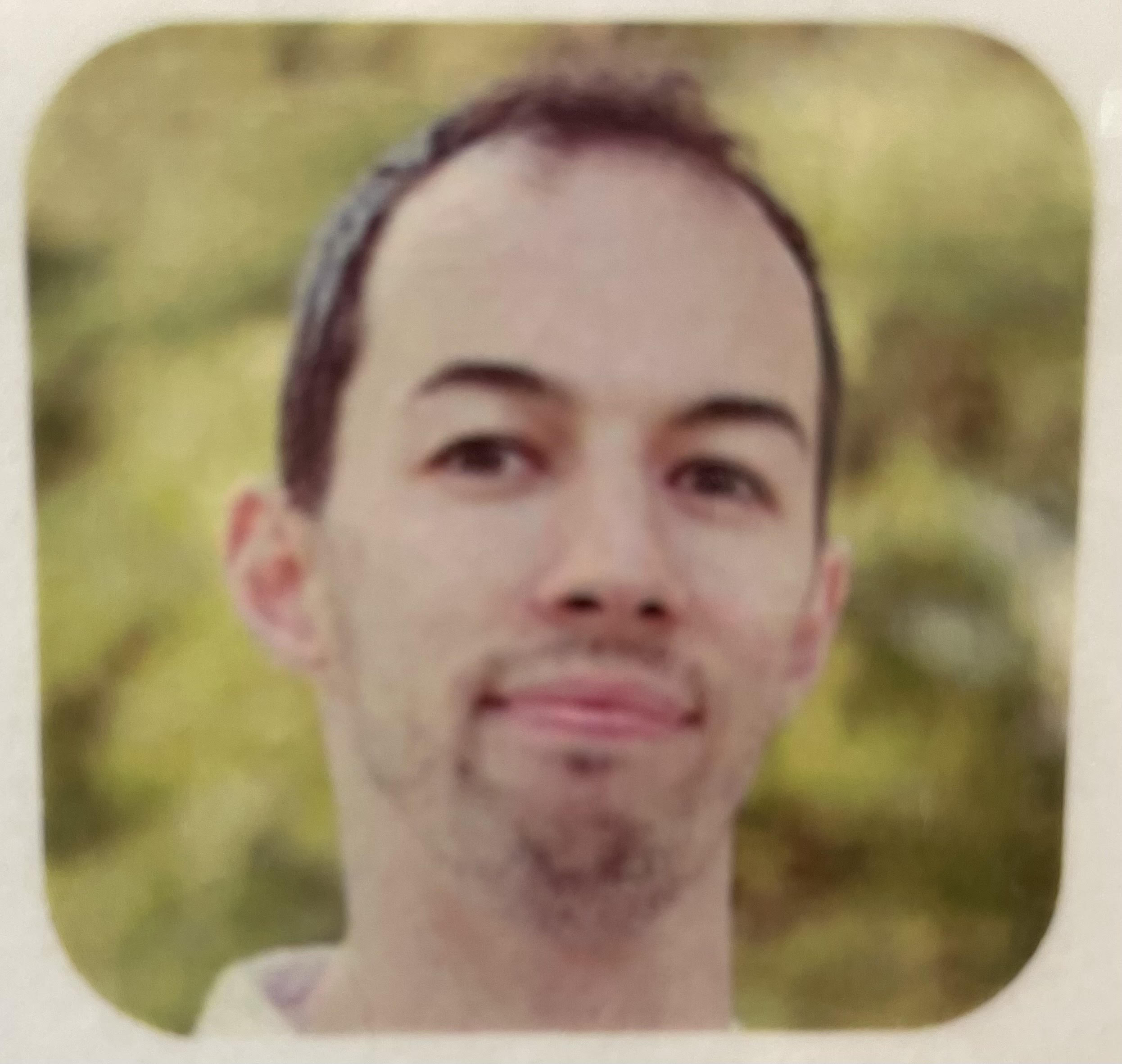 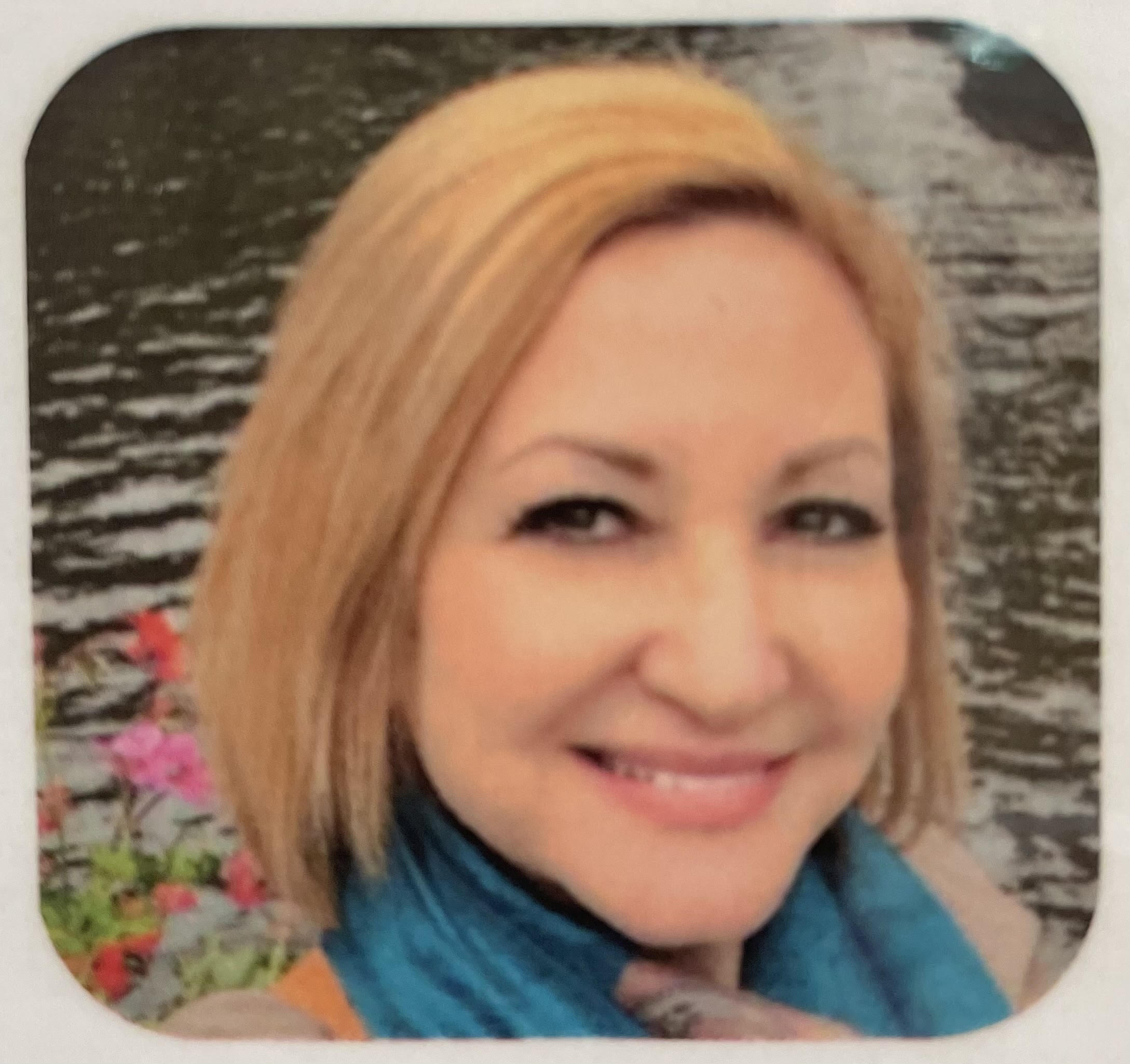 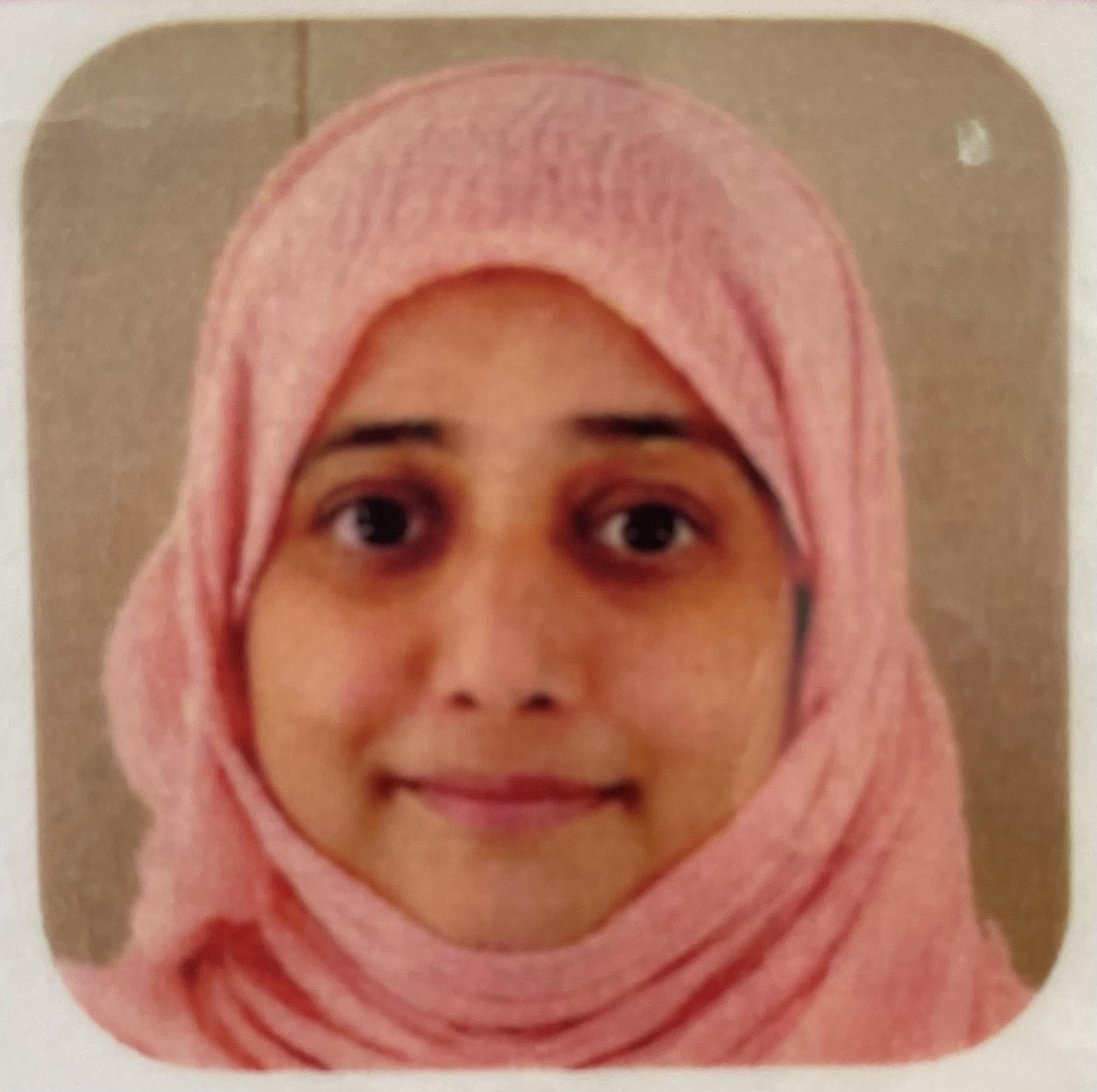 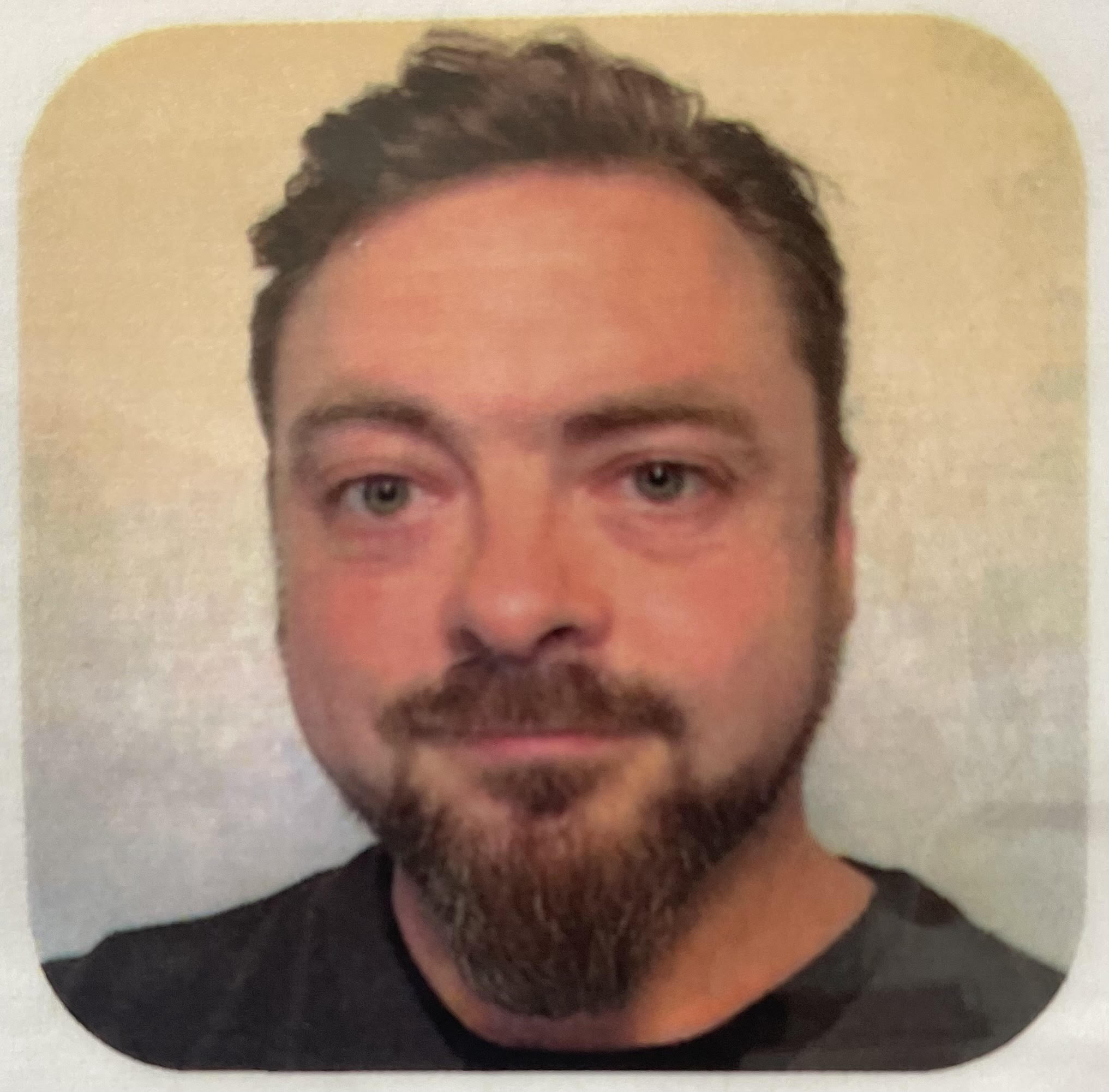 Which Frontierkids Global Schoolteacher comes from Ireland?
B 	Daisy



D 	Mihaly
A 	Fathima



C 	Philip
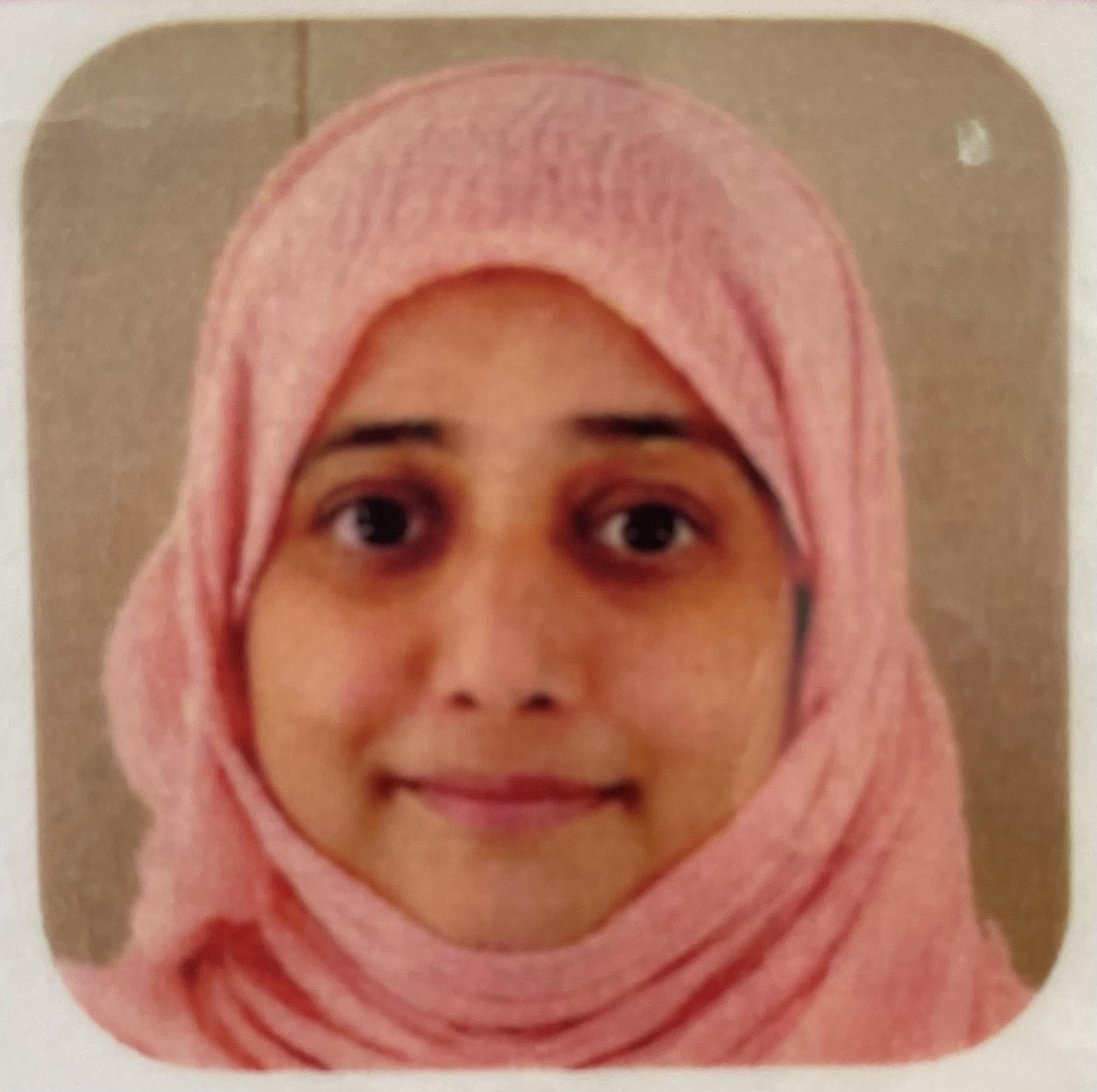 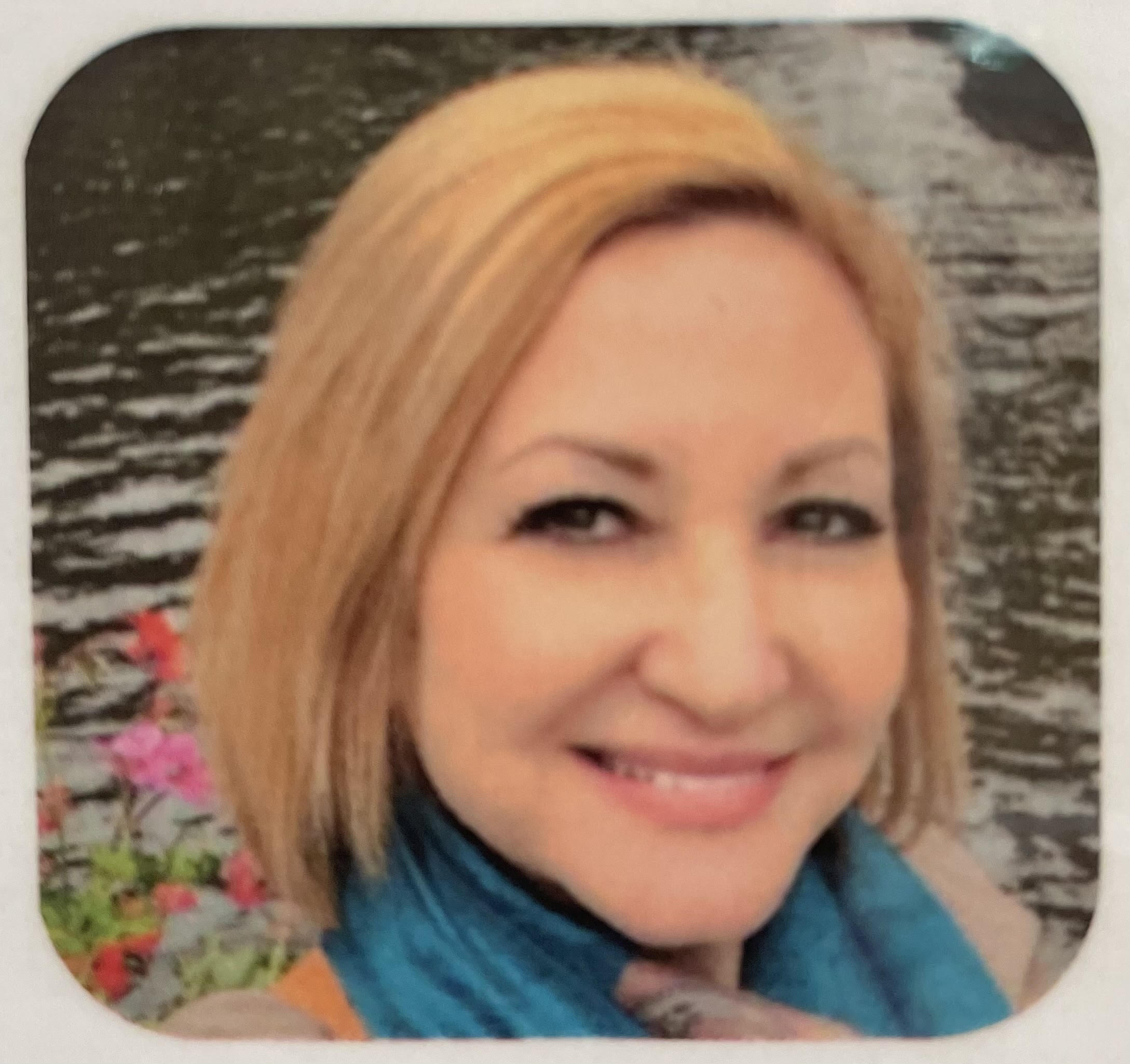 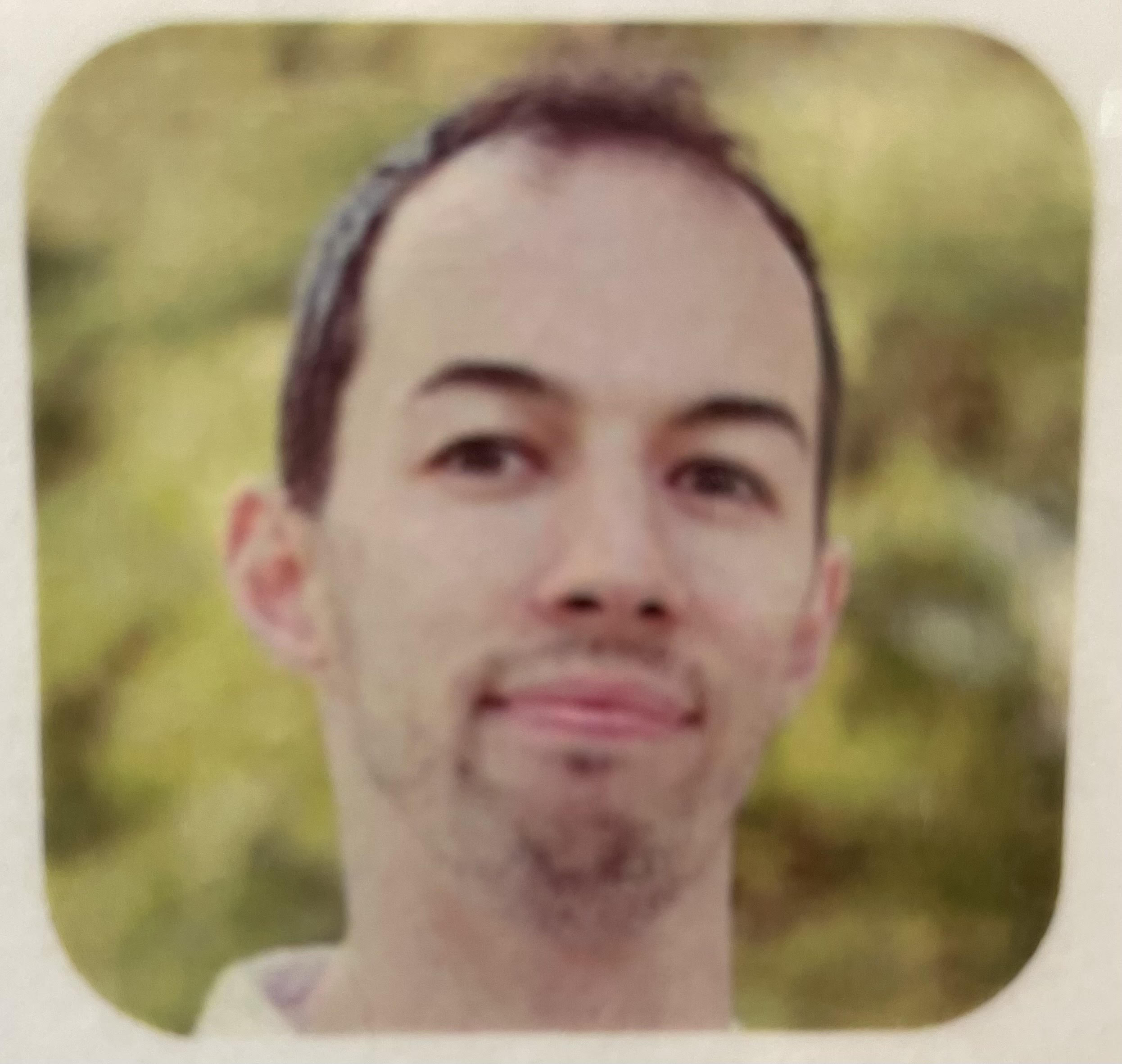 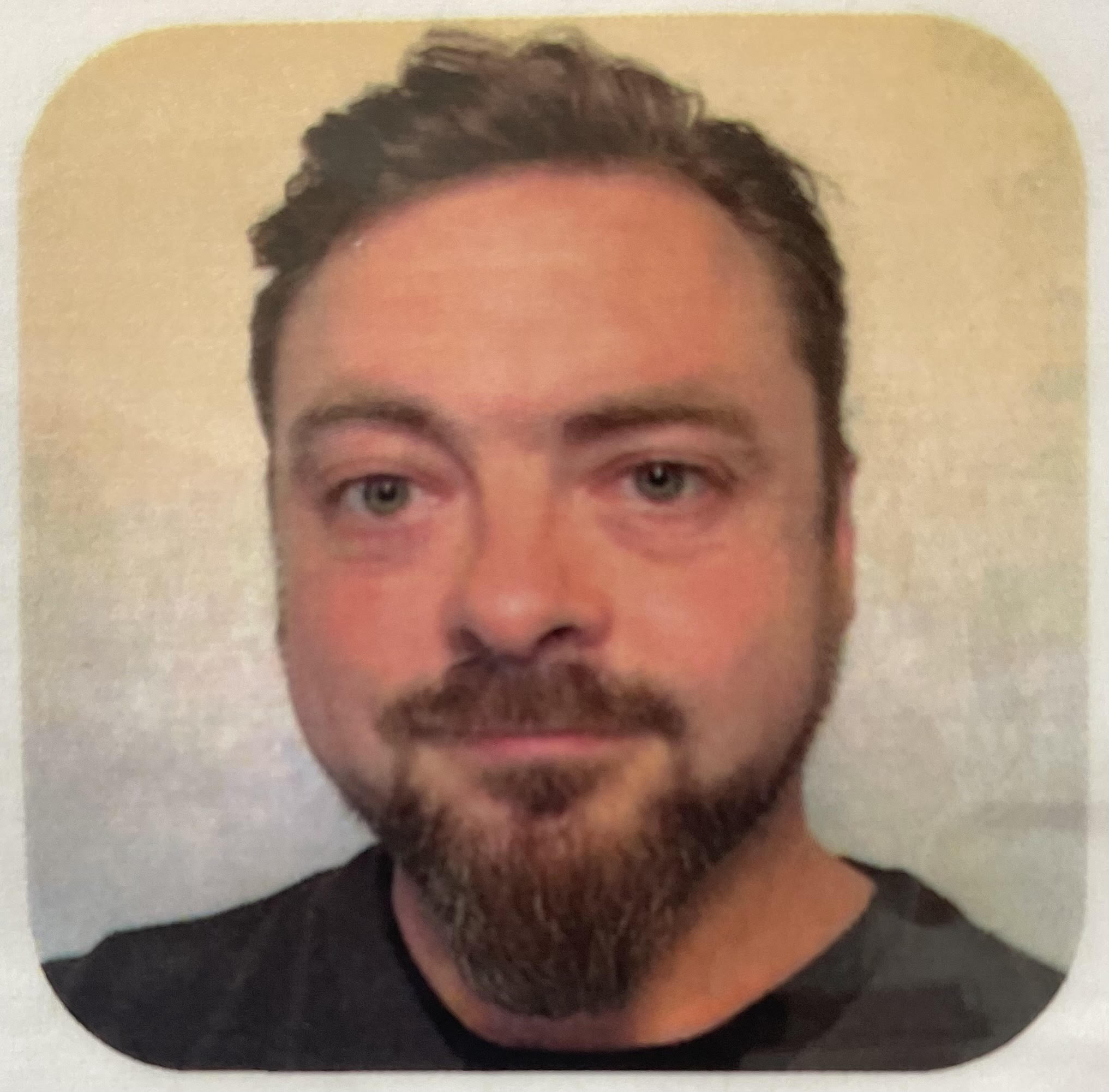 Which Frontierkids Global Schoolteacher comes from Ireland?
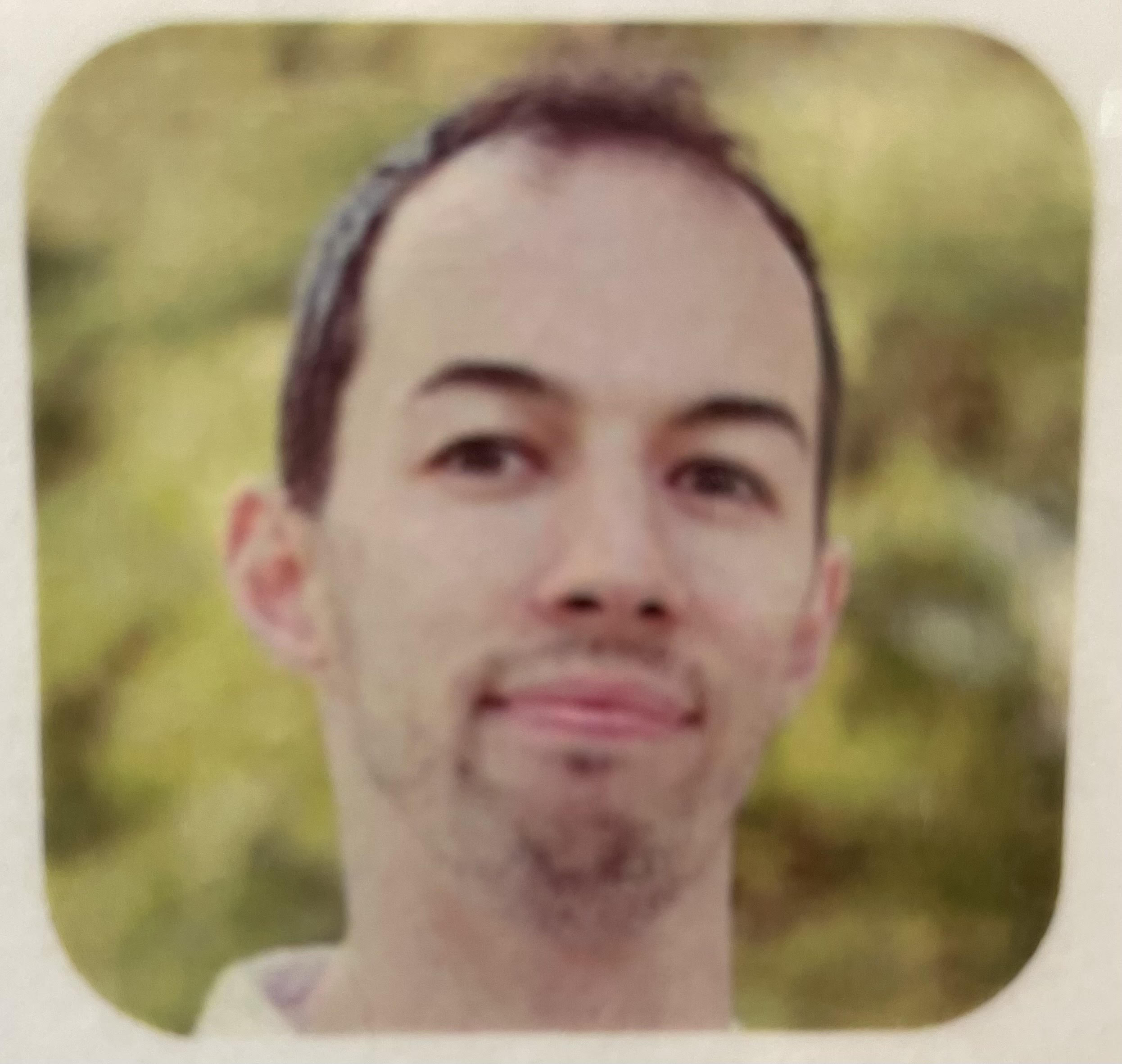 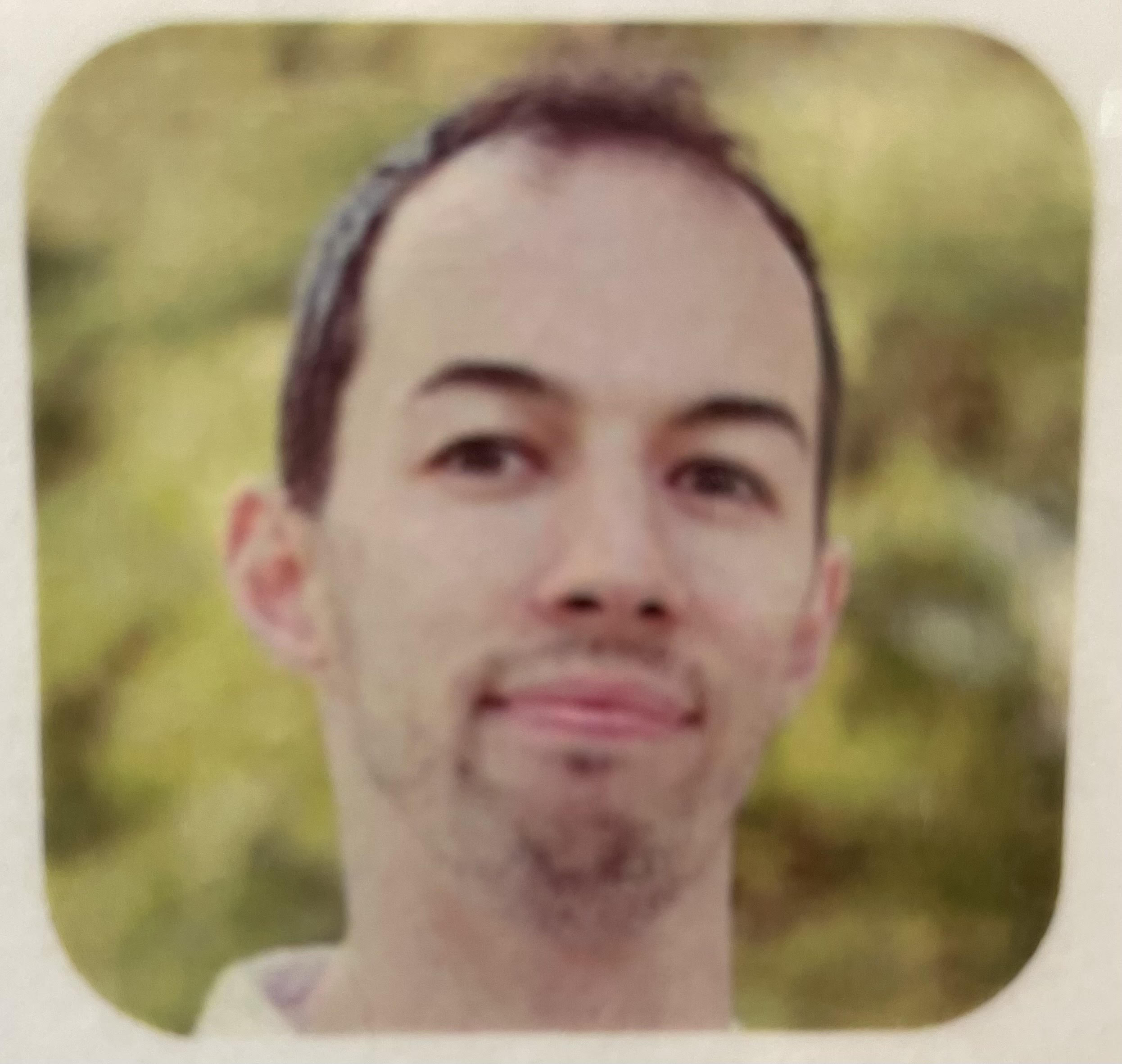 B 	Mihaly



D 	Mihaly
A 	Mihaly



C 	Mihaly
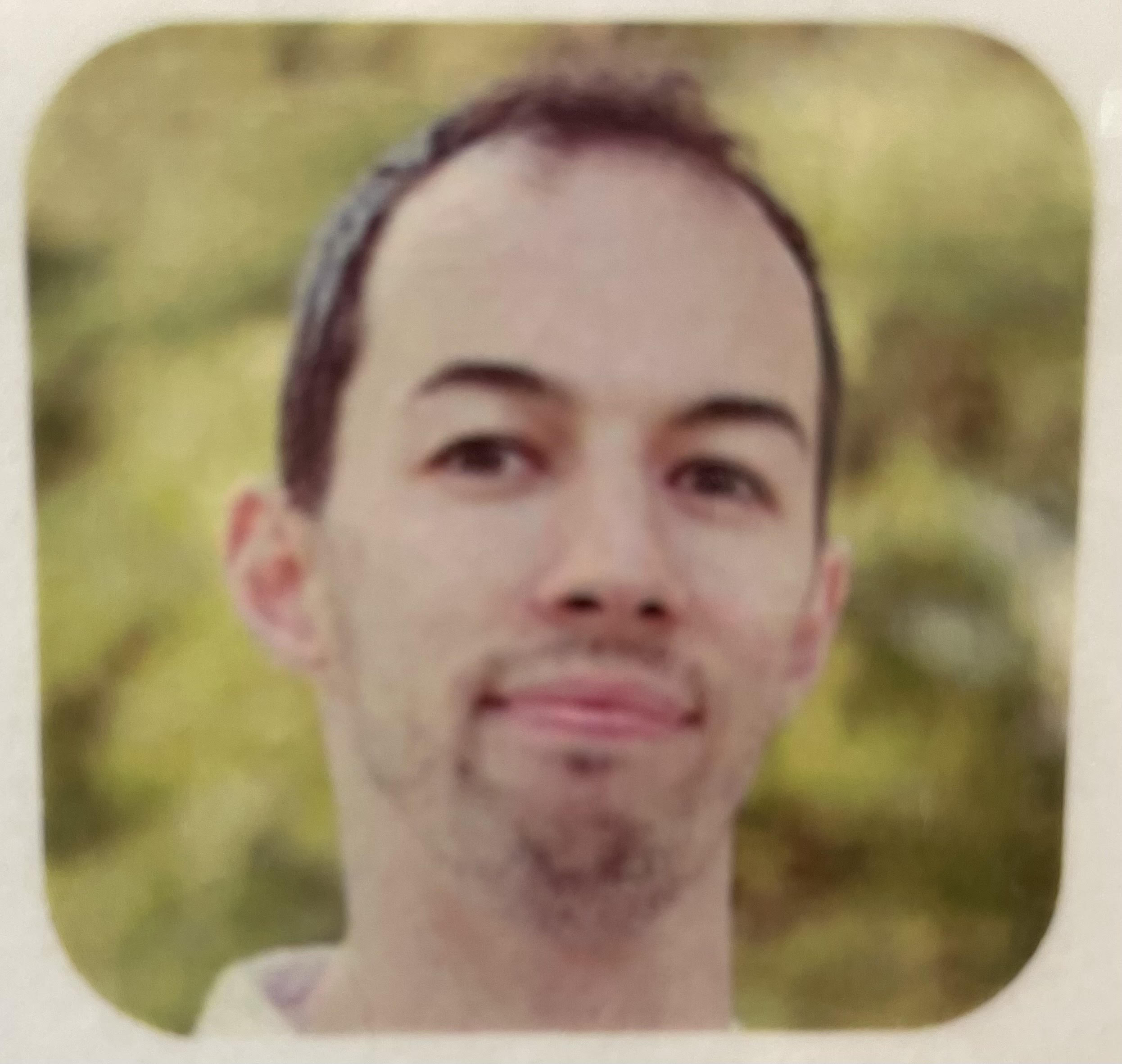 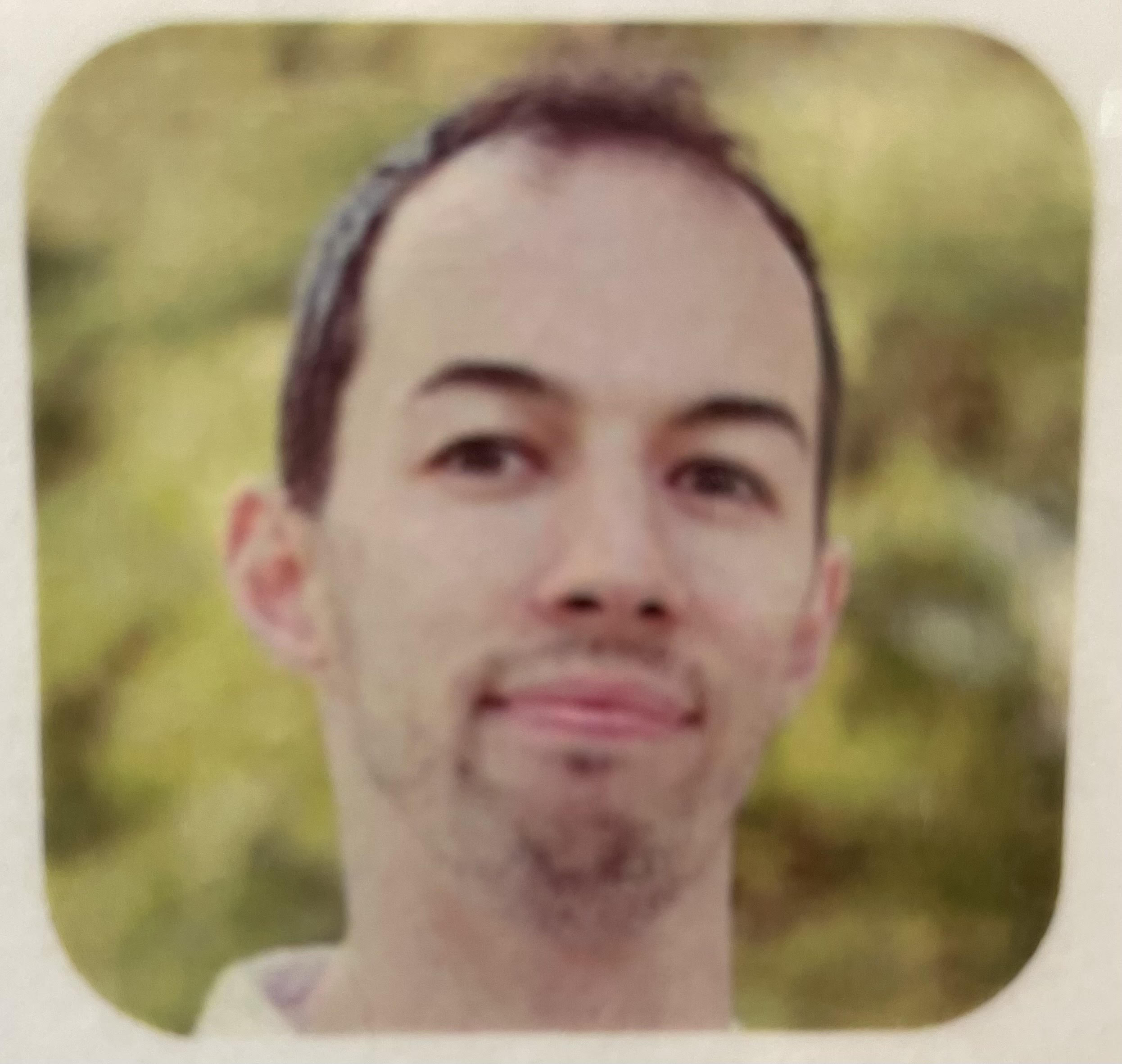 Thank you for taking part in the quiz!                     YOU WIN!!!